An entropy-based approach to interpreting ultrasound signals
M.S. Hughes, J.E. McCarthy, J.N. Marsh, S.A. Wickline
St. Louis Machine Learning and Data Science Meet-up
December 16, 2015
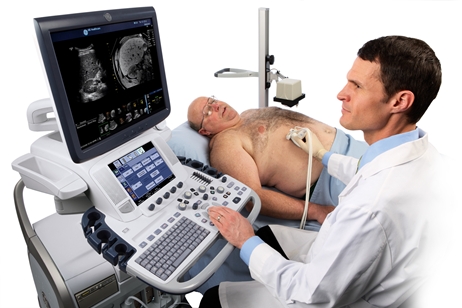 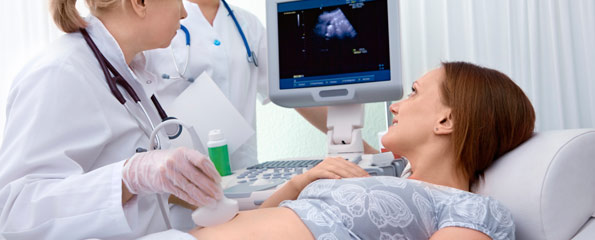 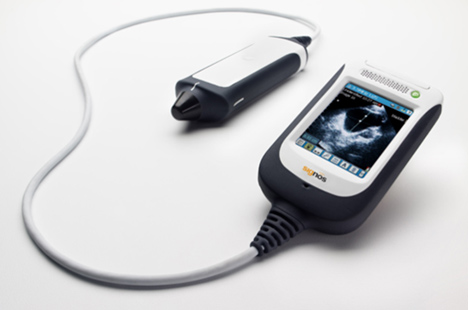 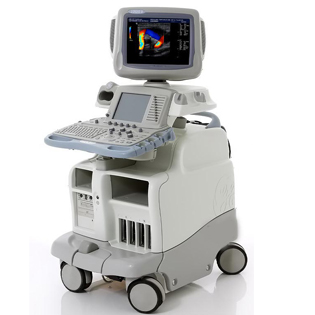 $26,000
$6,500
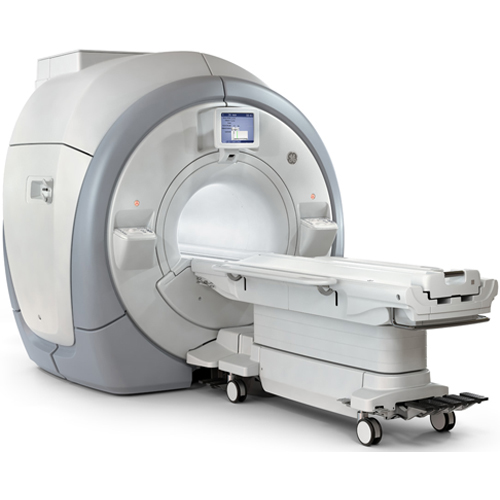 $3,500,000
[Speaker Notes: GE Optima MR450W – this is super high end.]
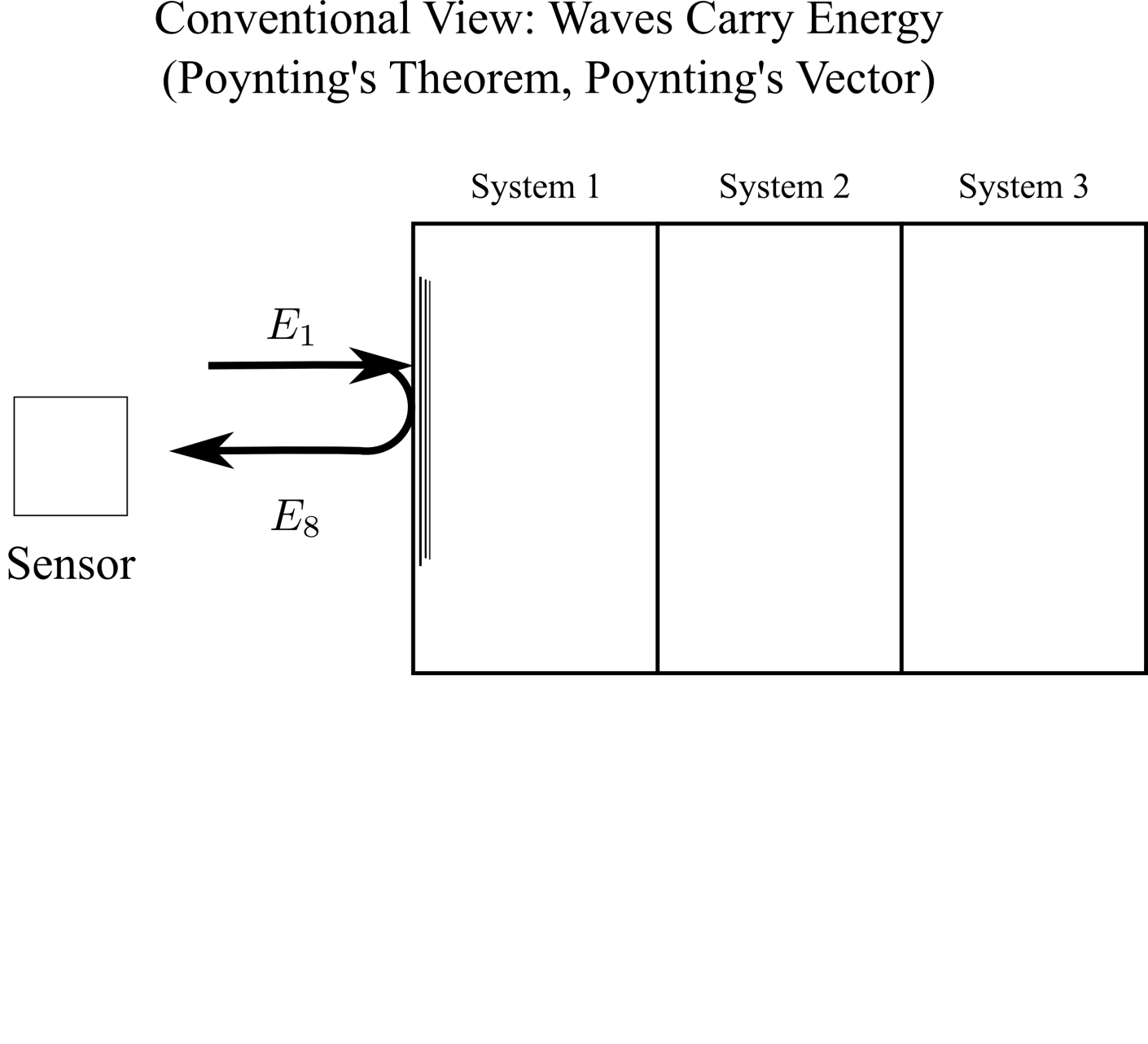 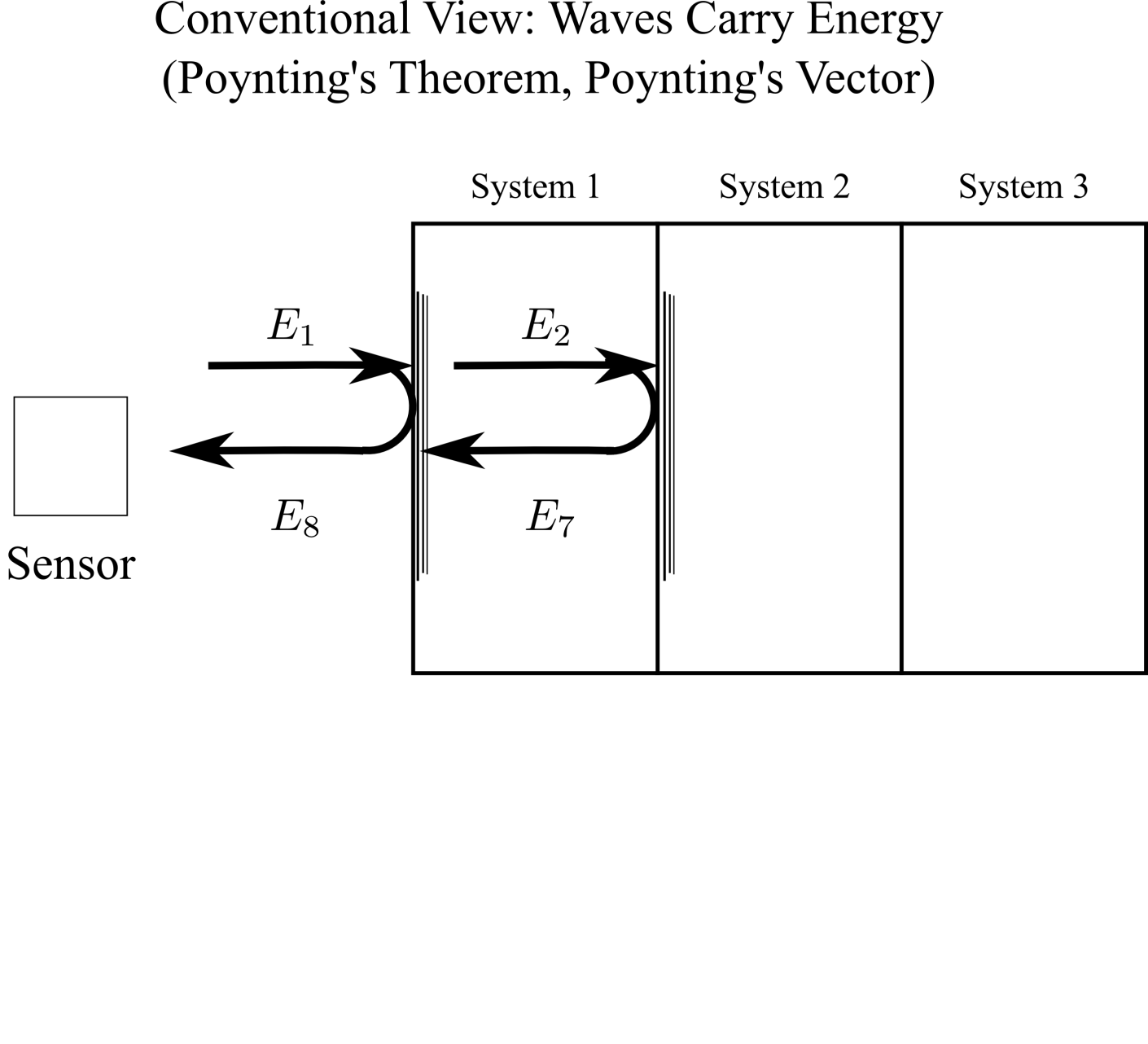 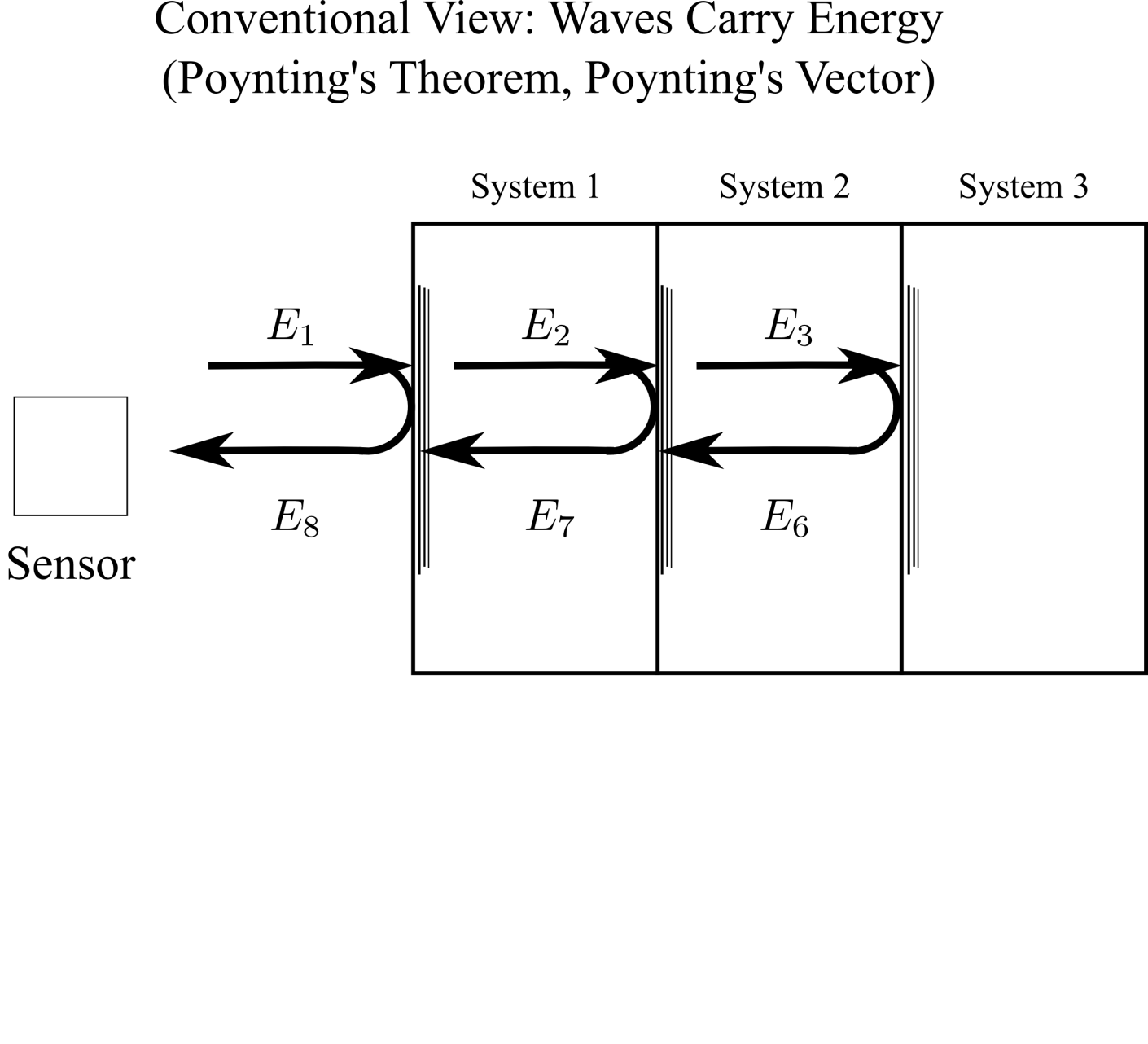 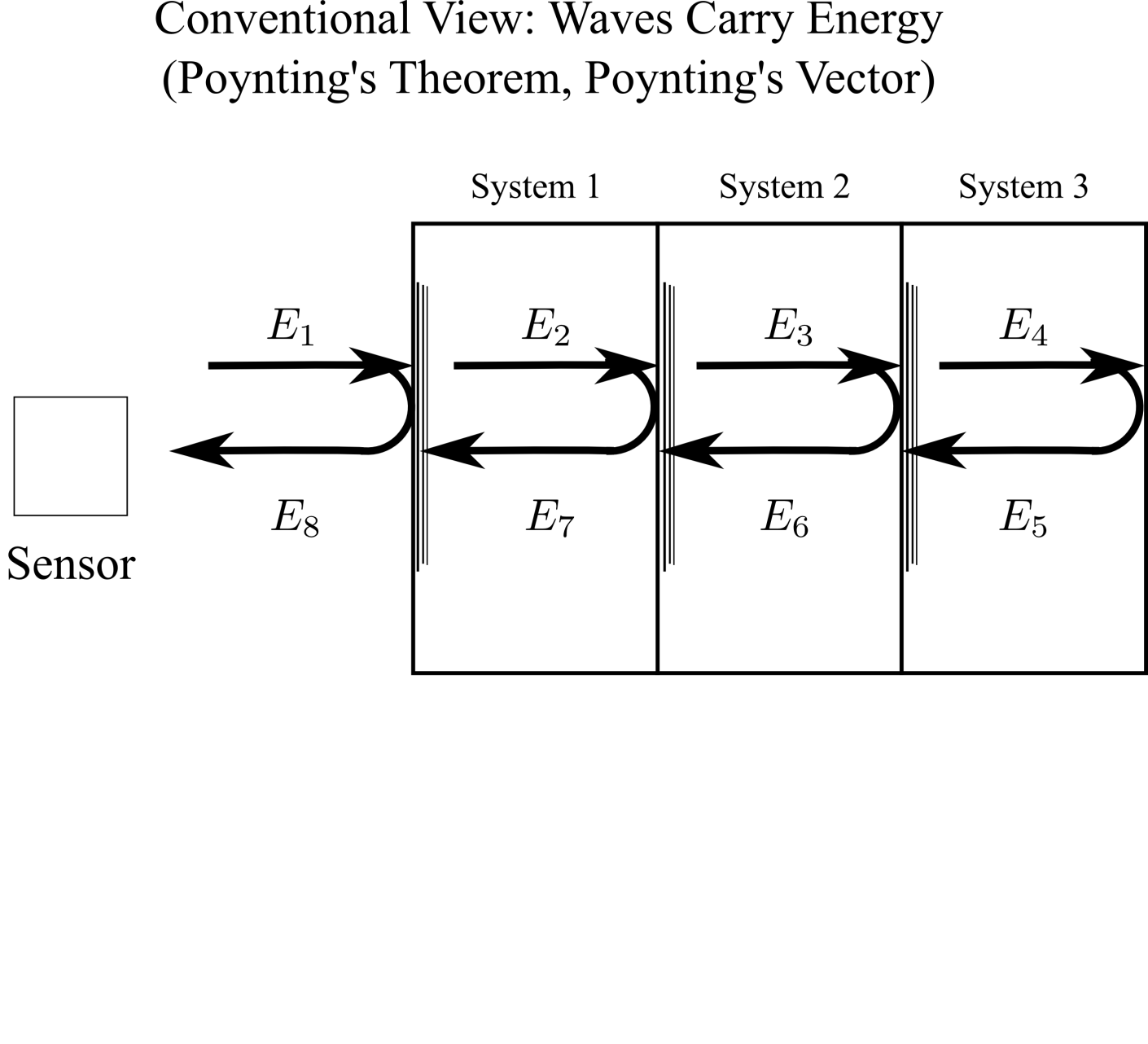 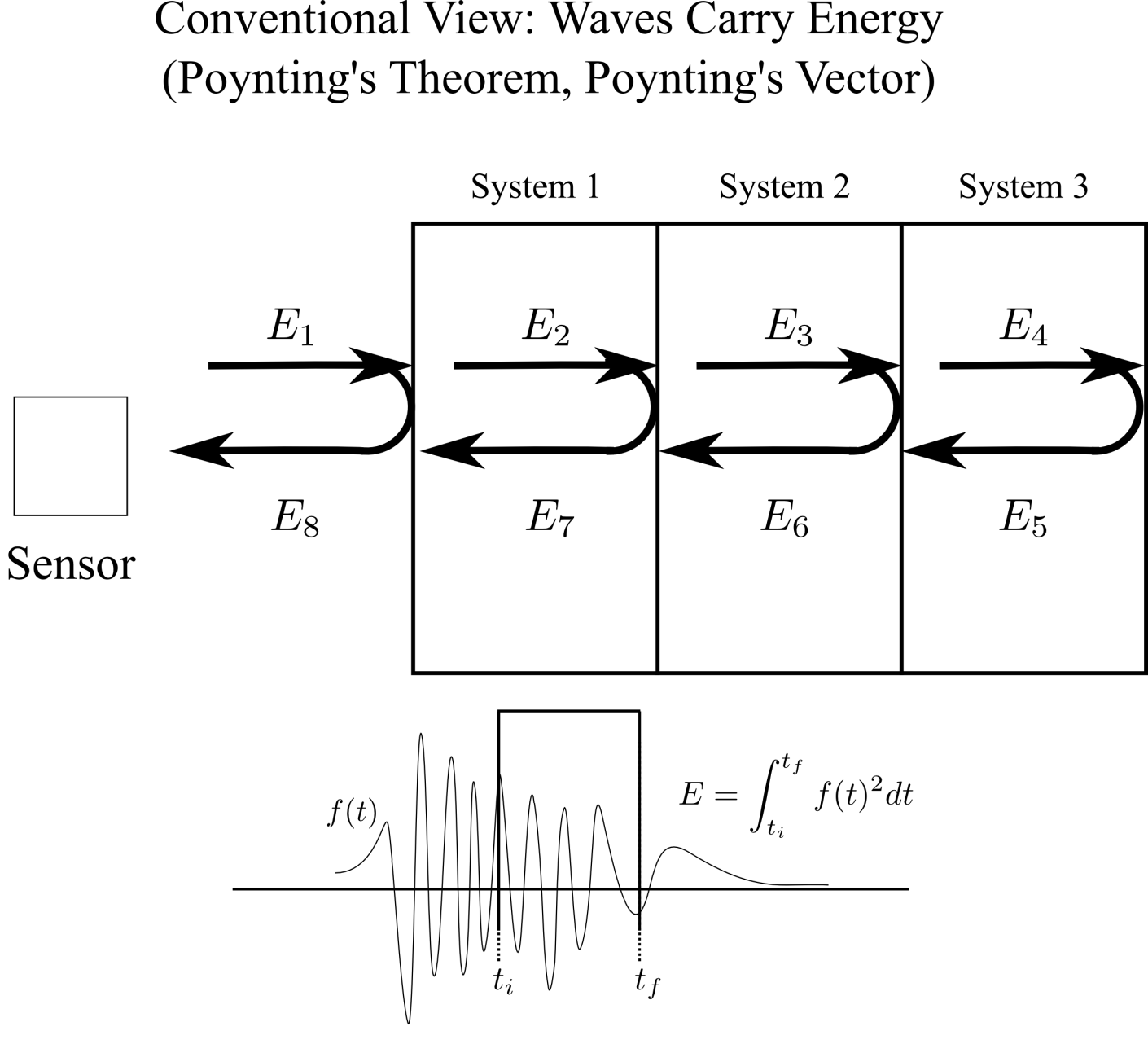 [Speaker Notes: Say the waveform was sampled much more finely than the interval t_f-t_i, i.e., it was highly oversampled relative to the width of the time window shown here]
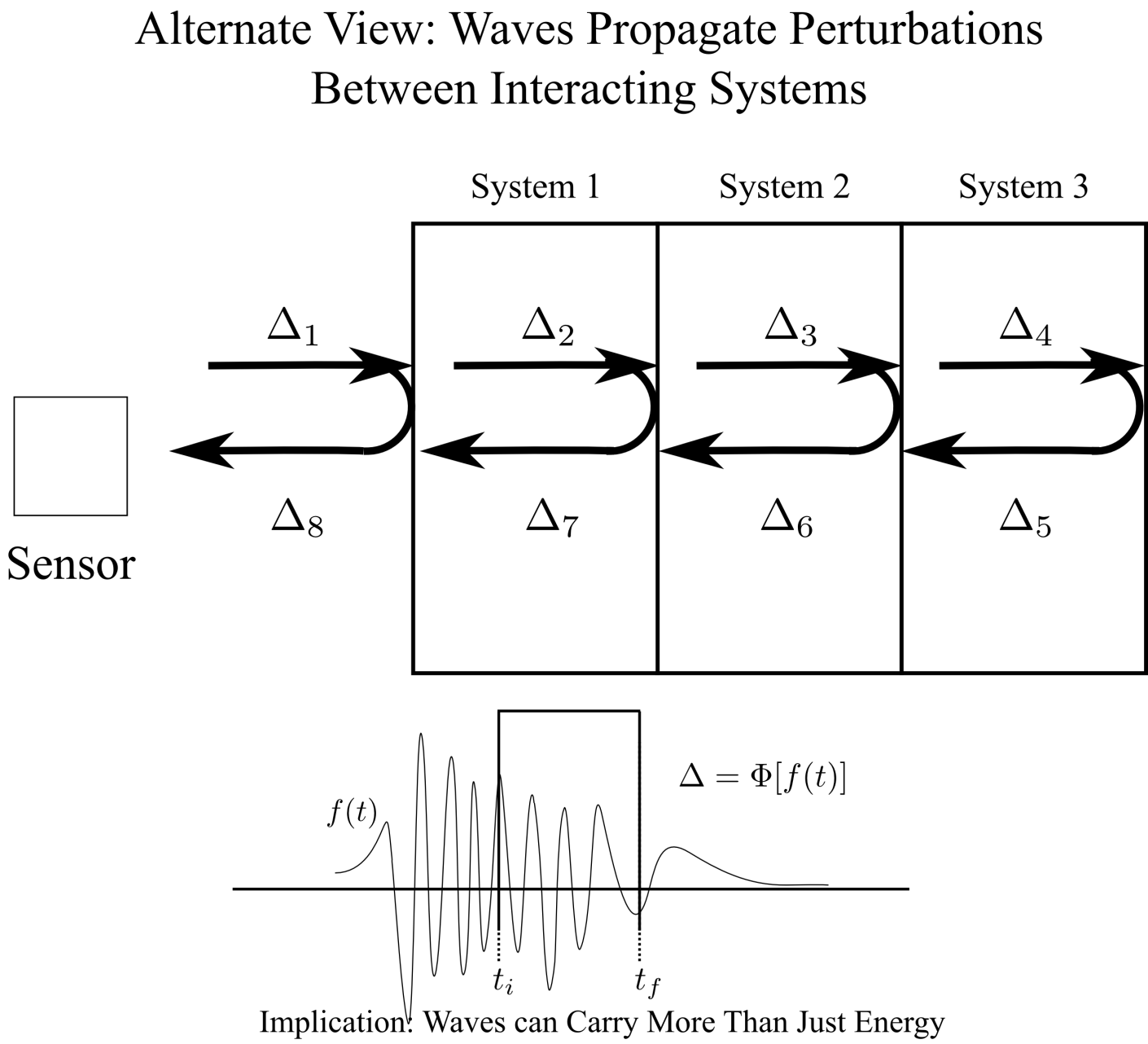 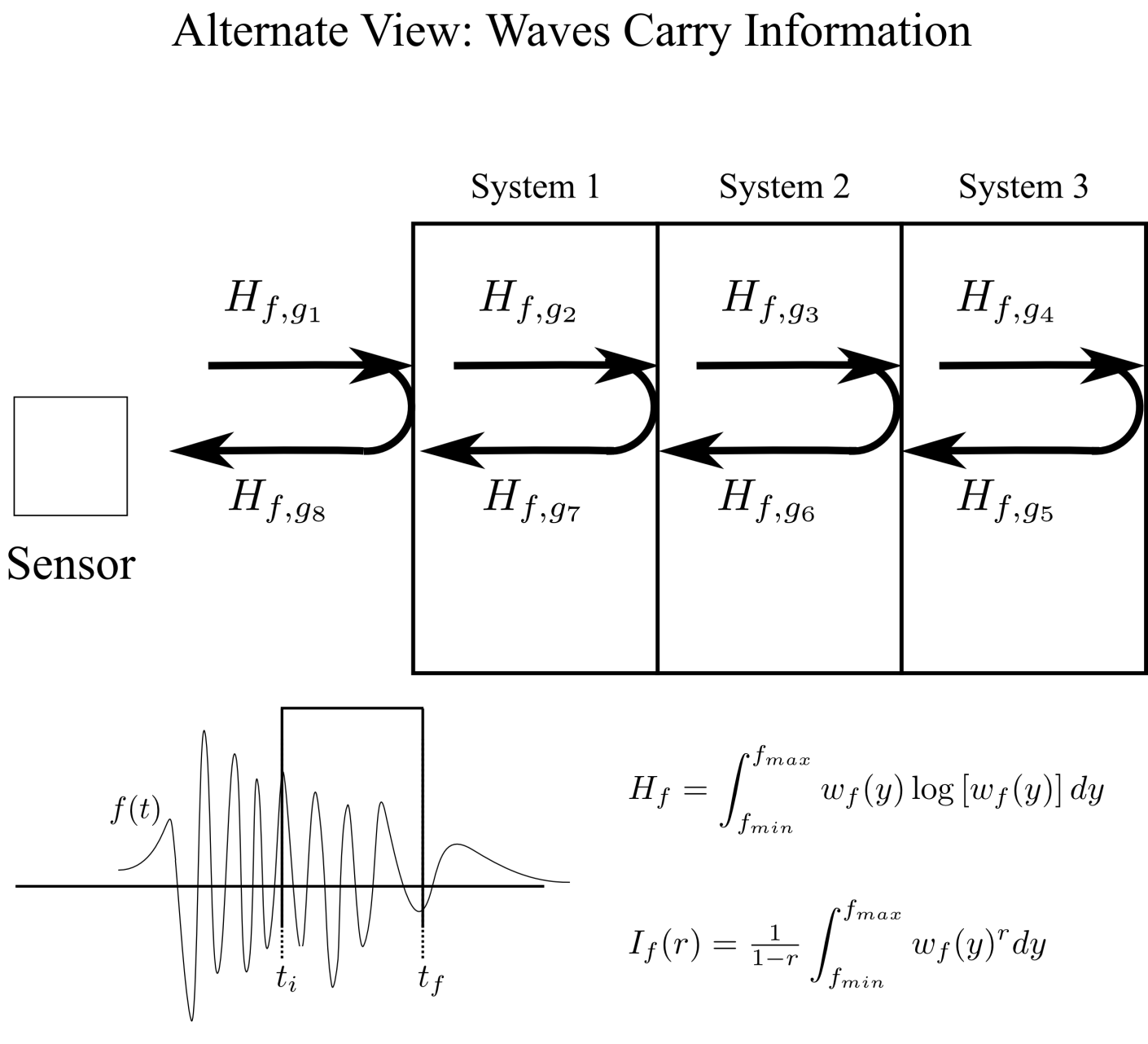 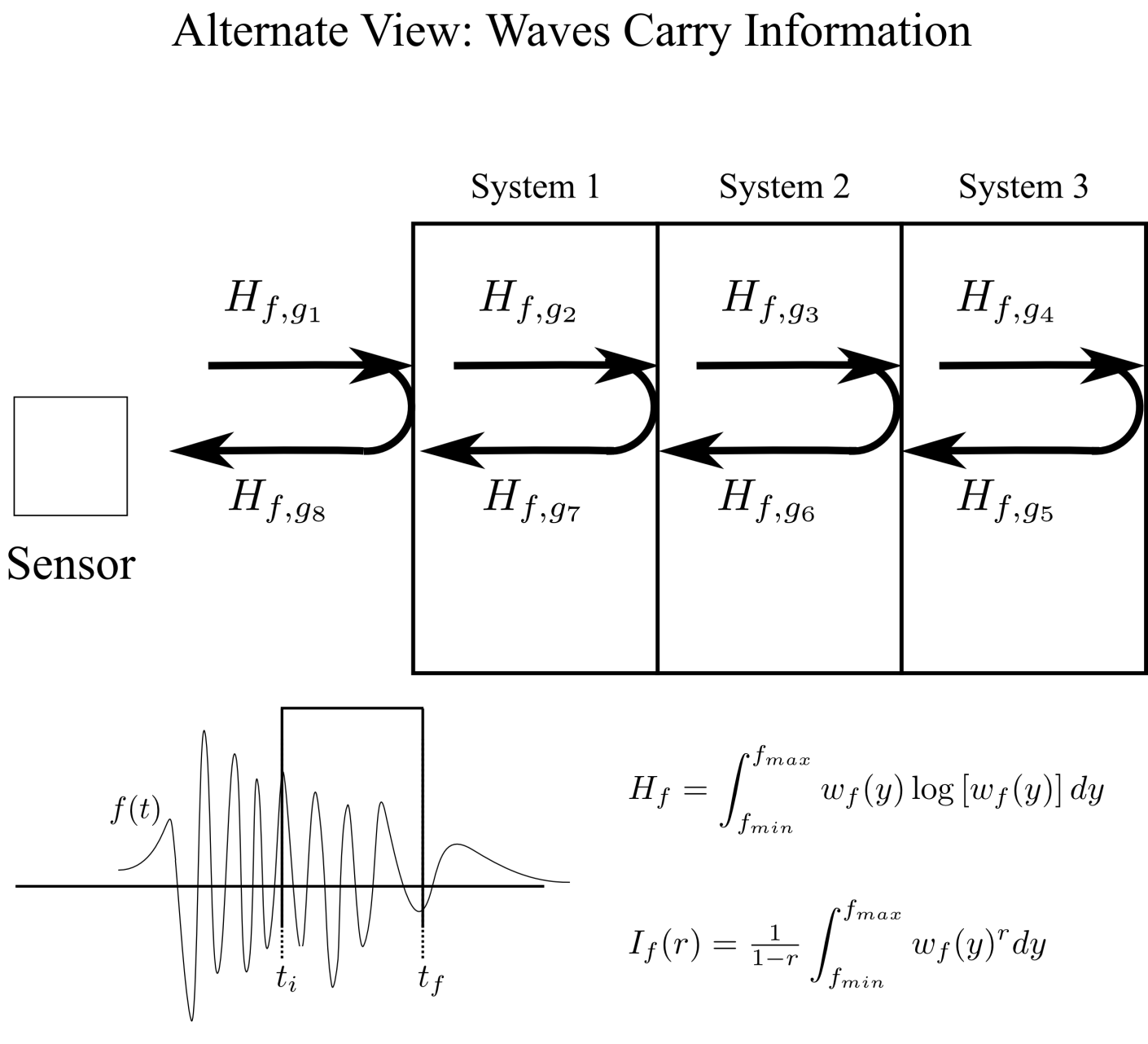 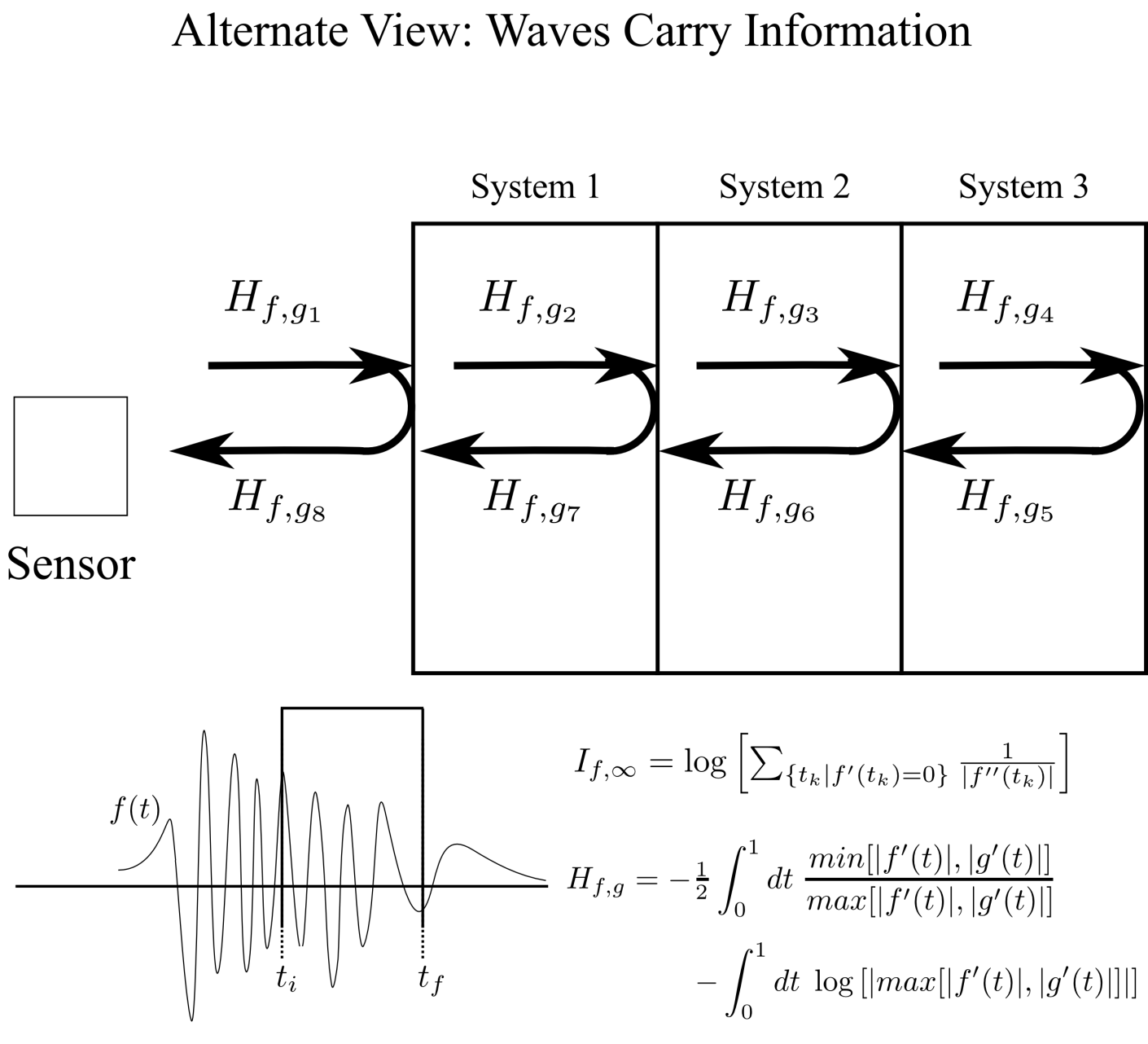 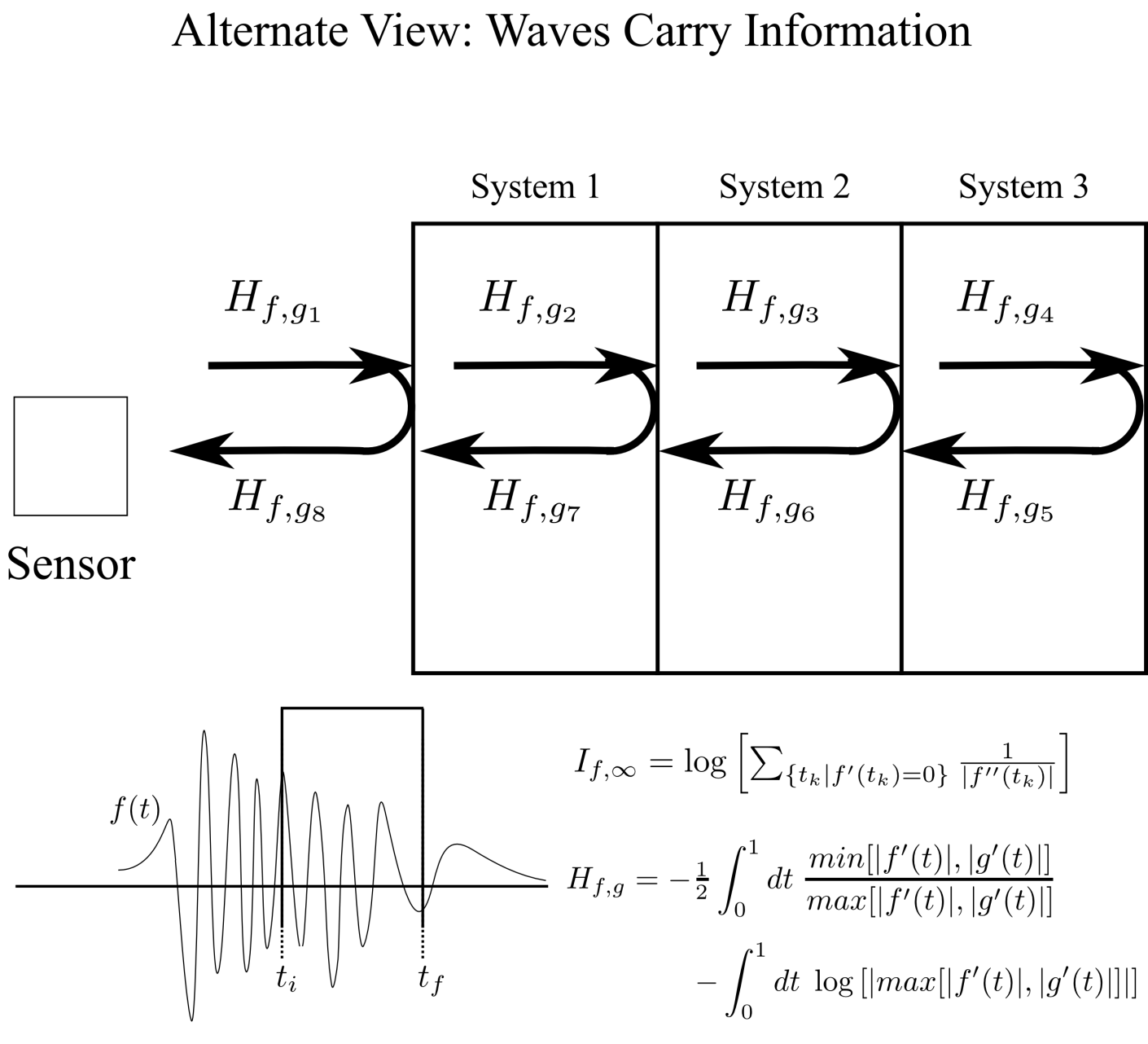 Calculation of Entropy
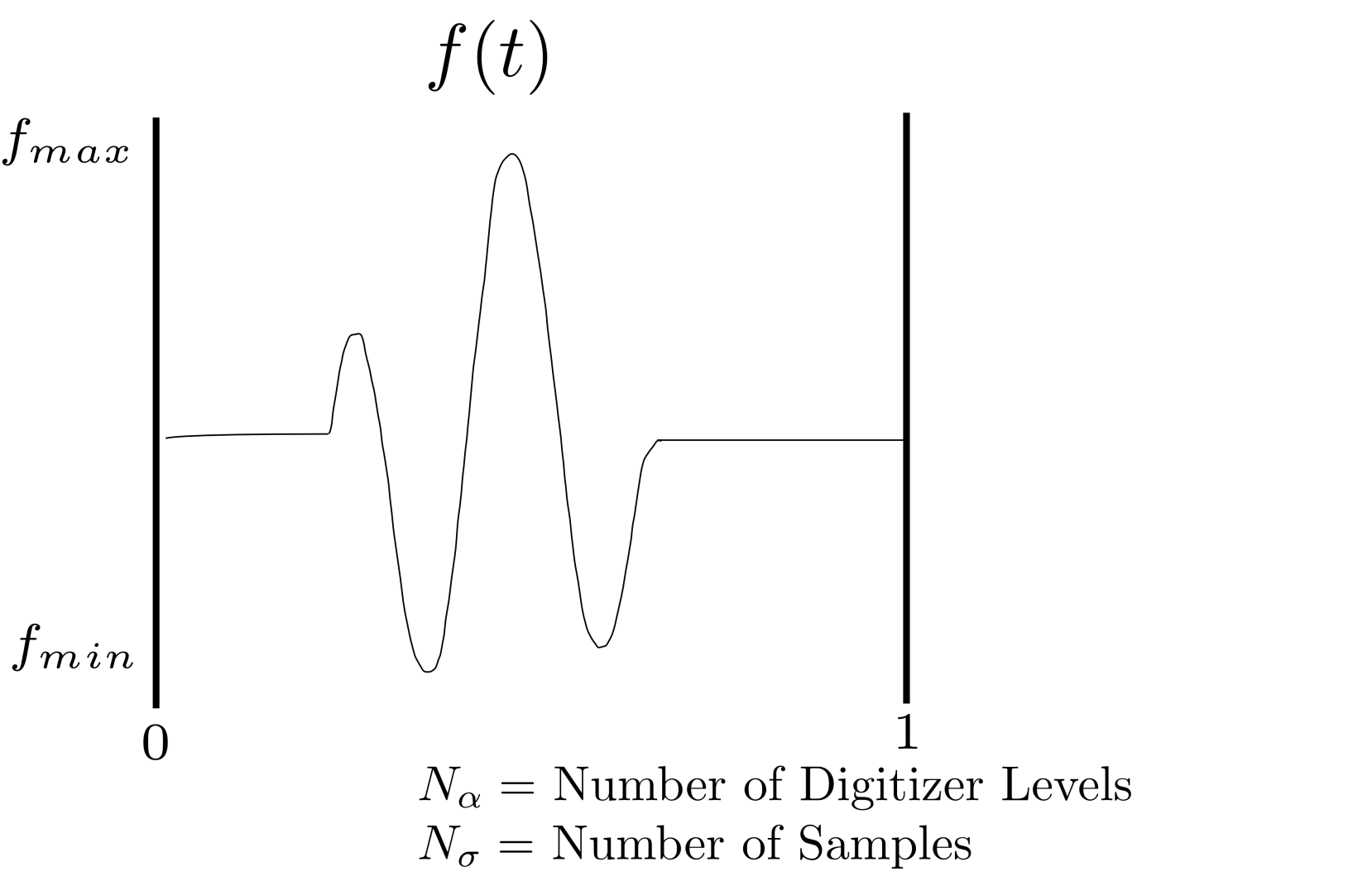 Calculation of Entropy
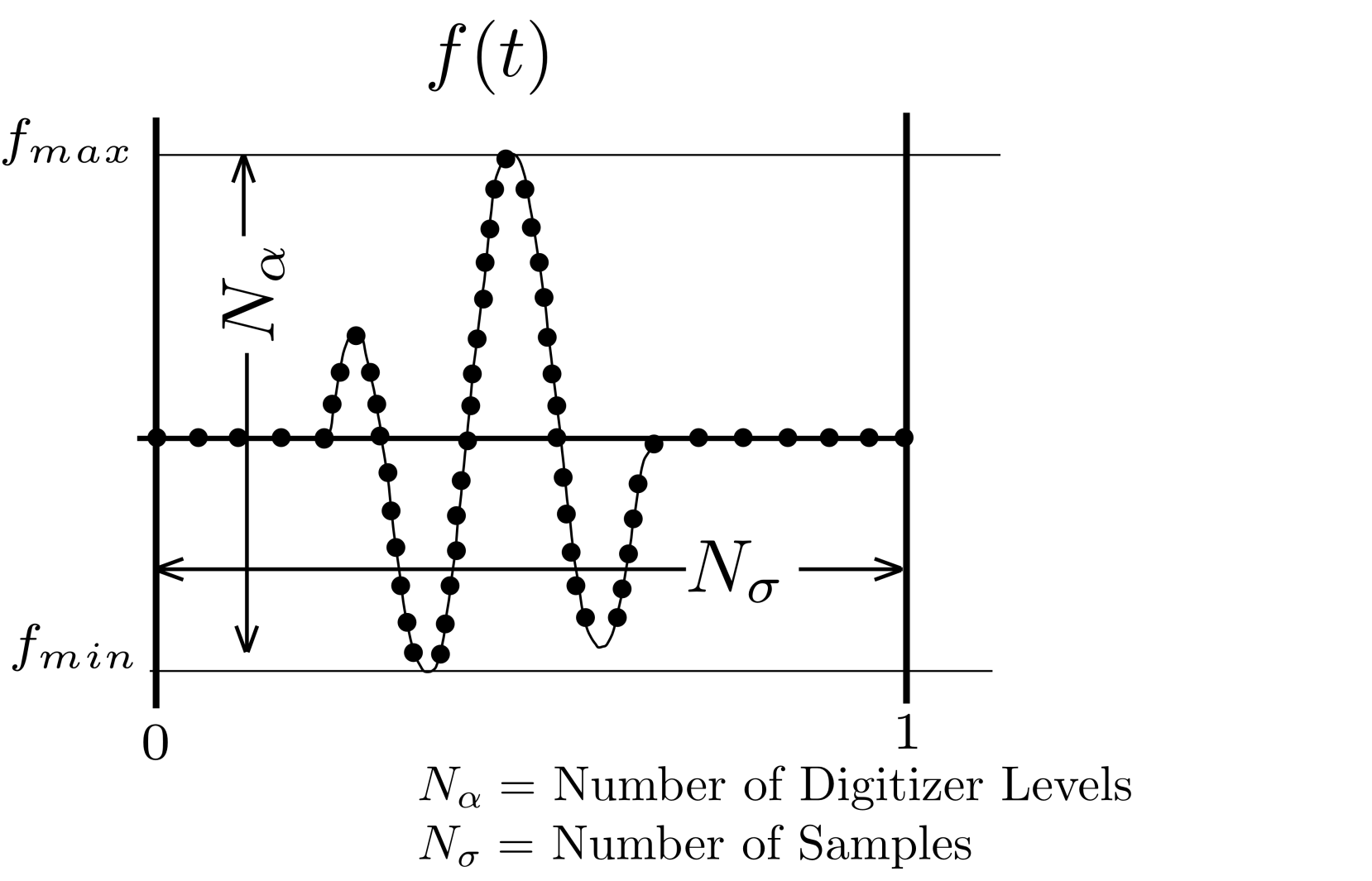 Calculation of Entropy
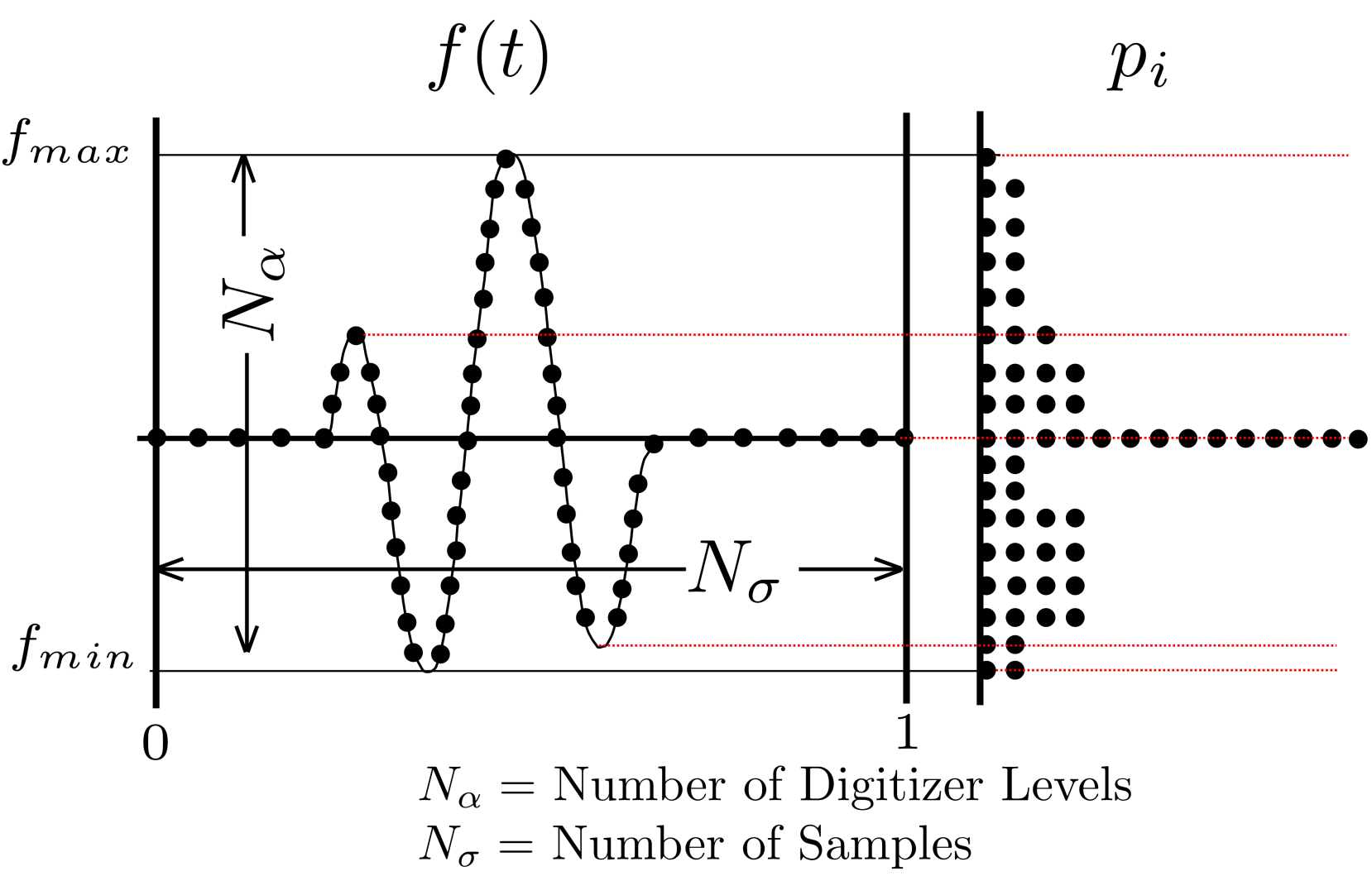 Calculation of Shannon Entropy
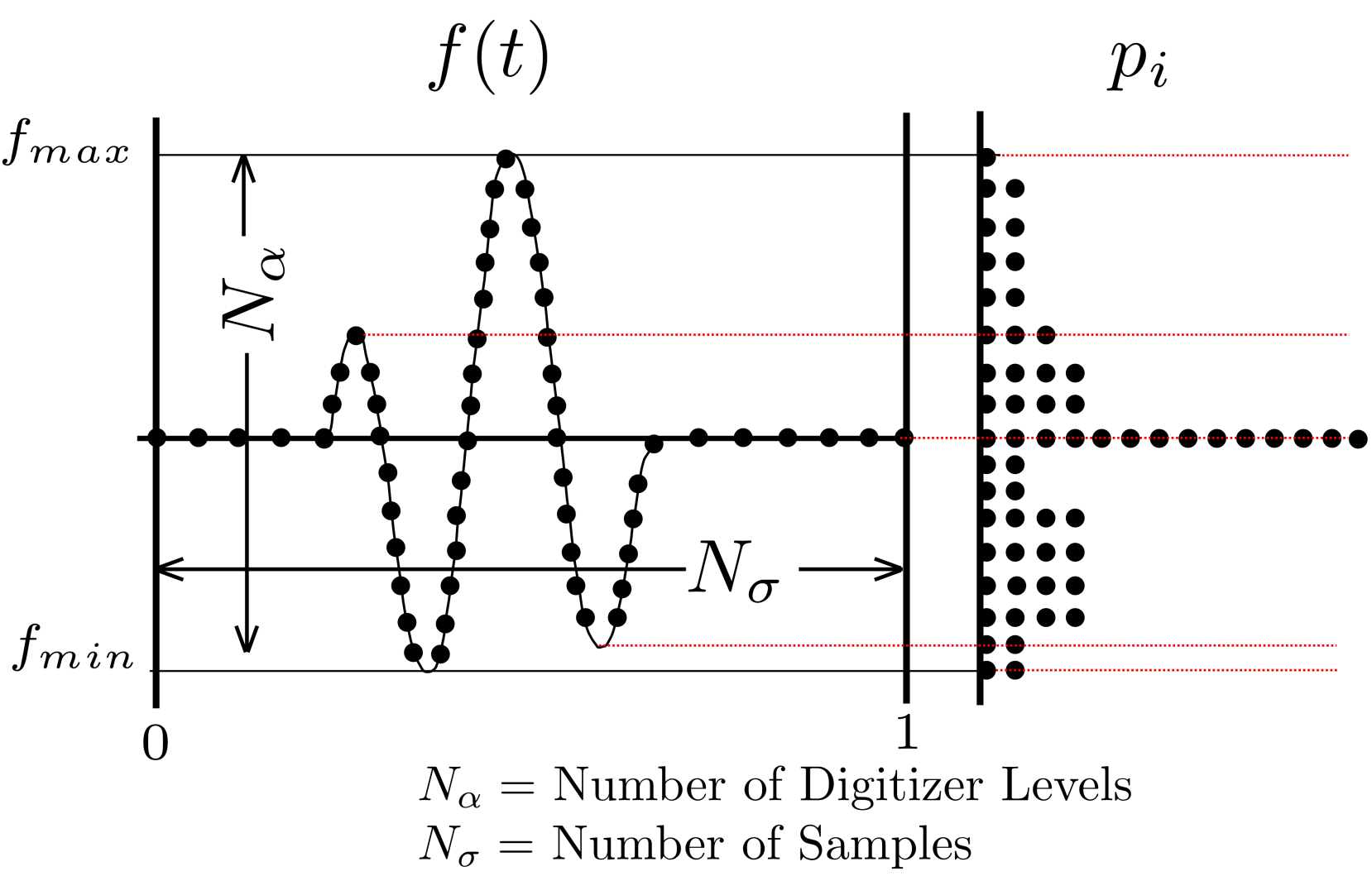 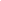 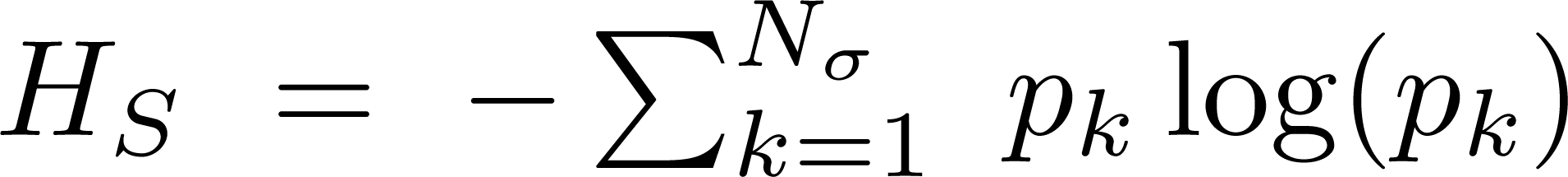 Continuous Version of Shannon Entropy
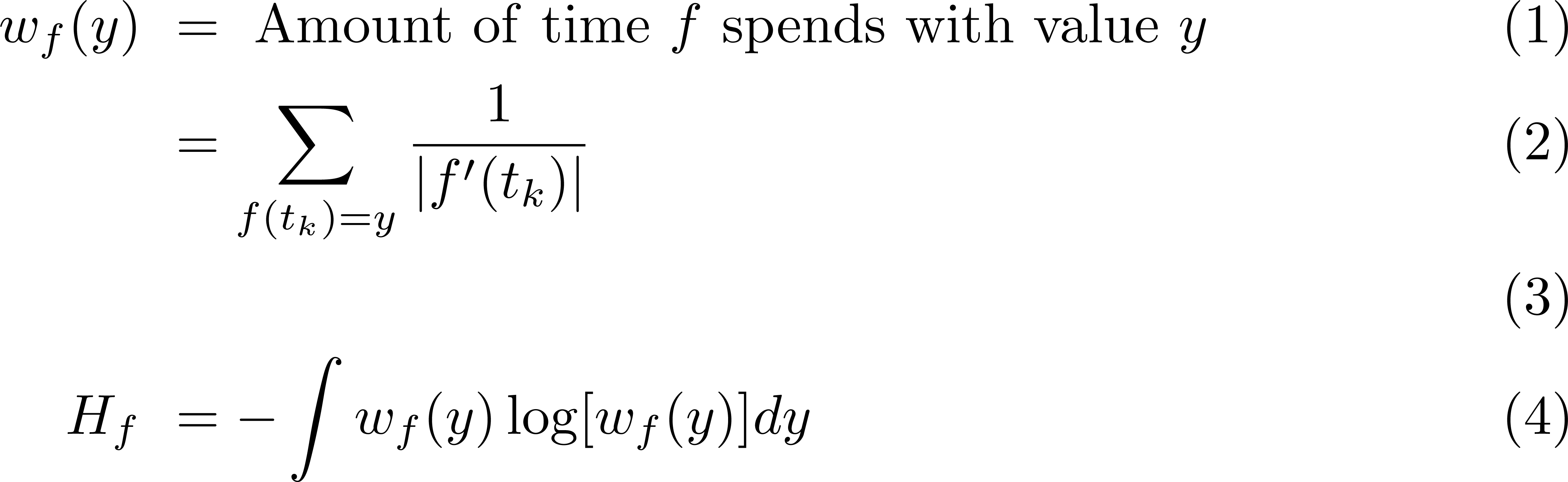 Geometric Interpretation ofEntropy and Energy
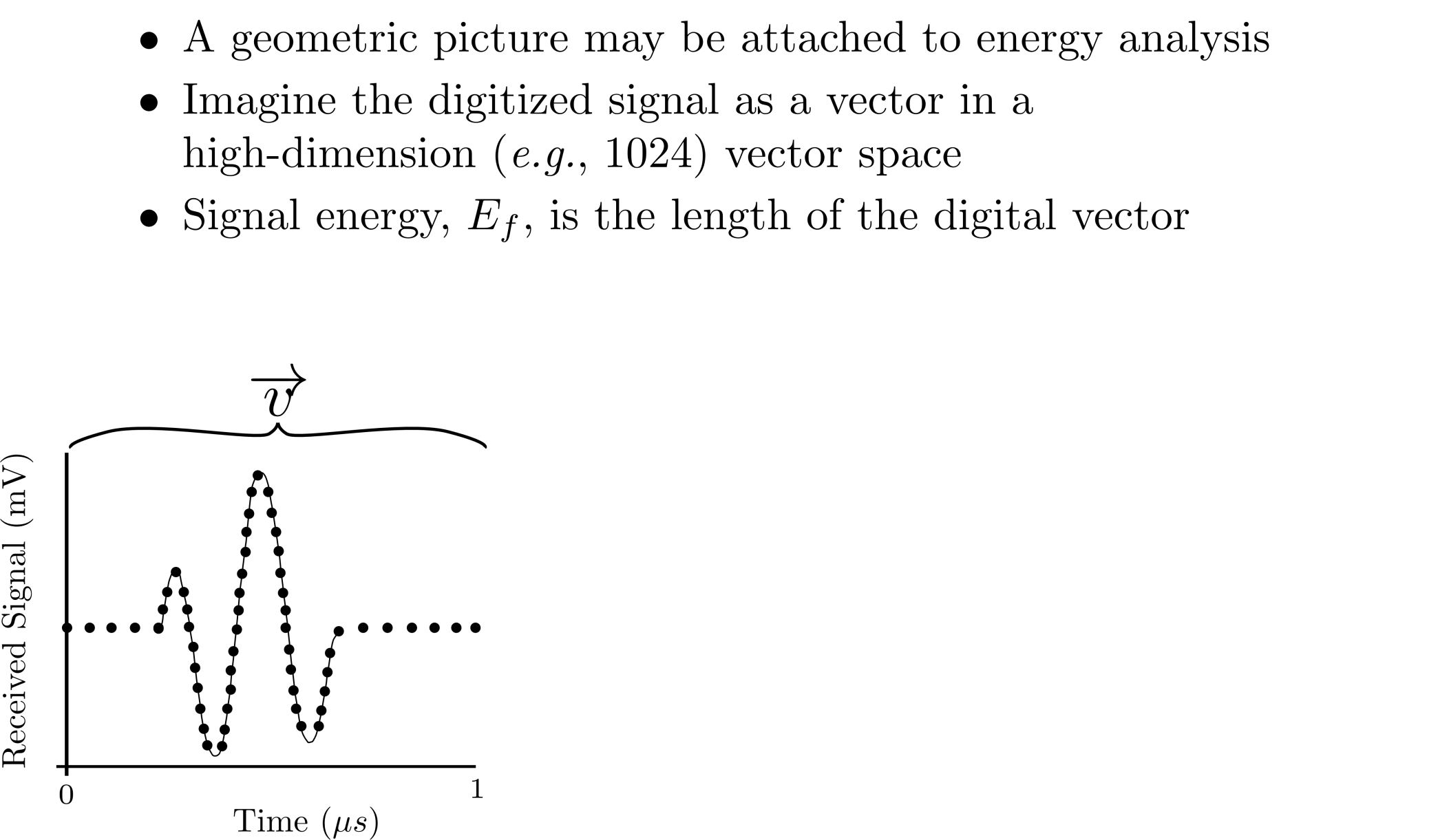 Geometric Interpretation ofEntropy and Energy
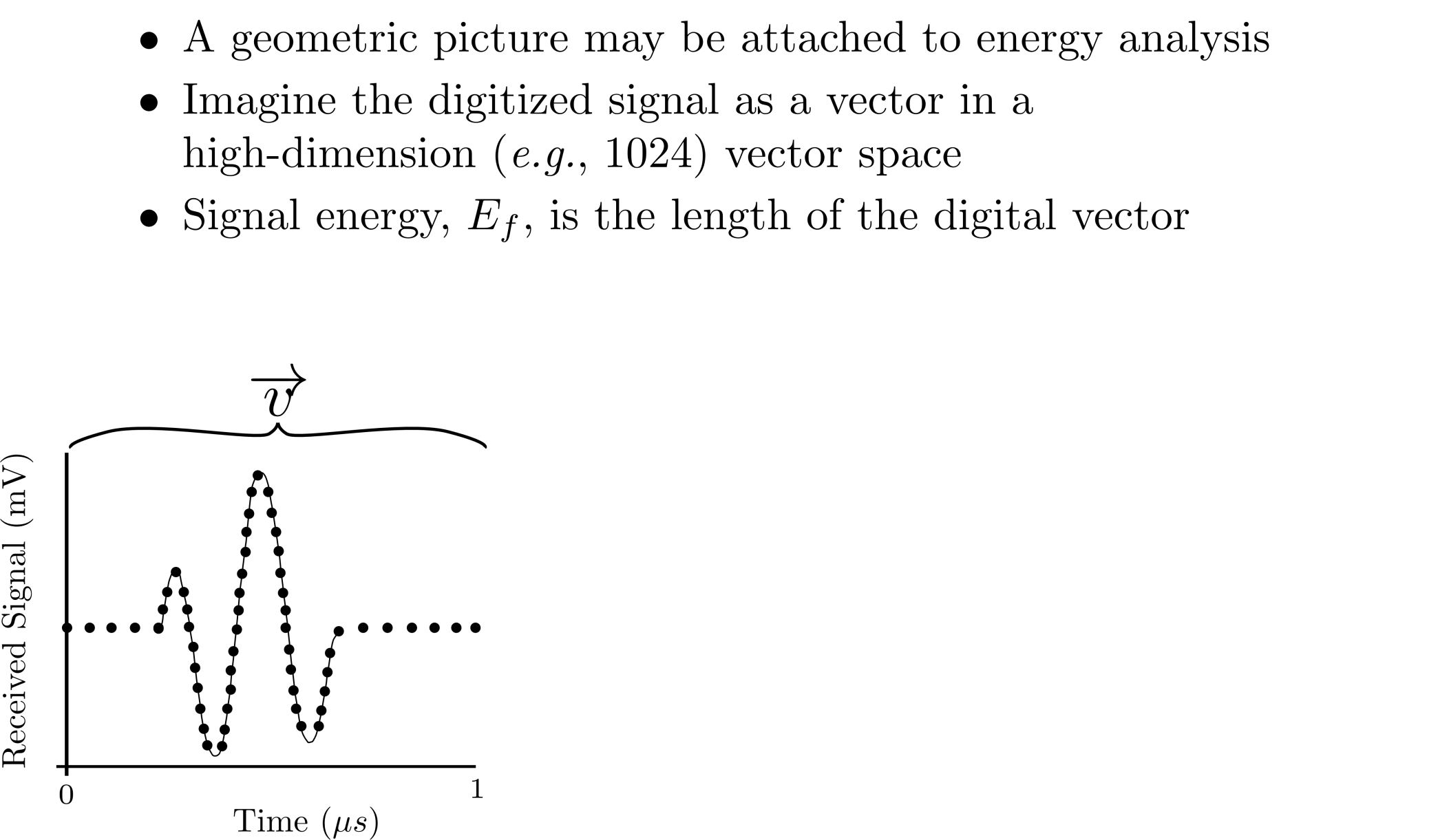 Geometric Interpretation ofEntropy and Energy
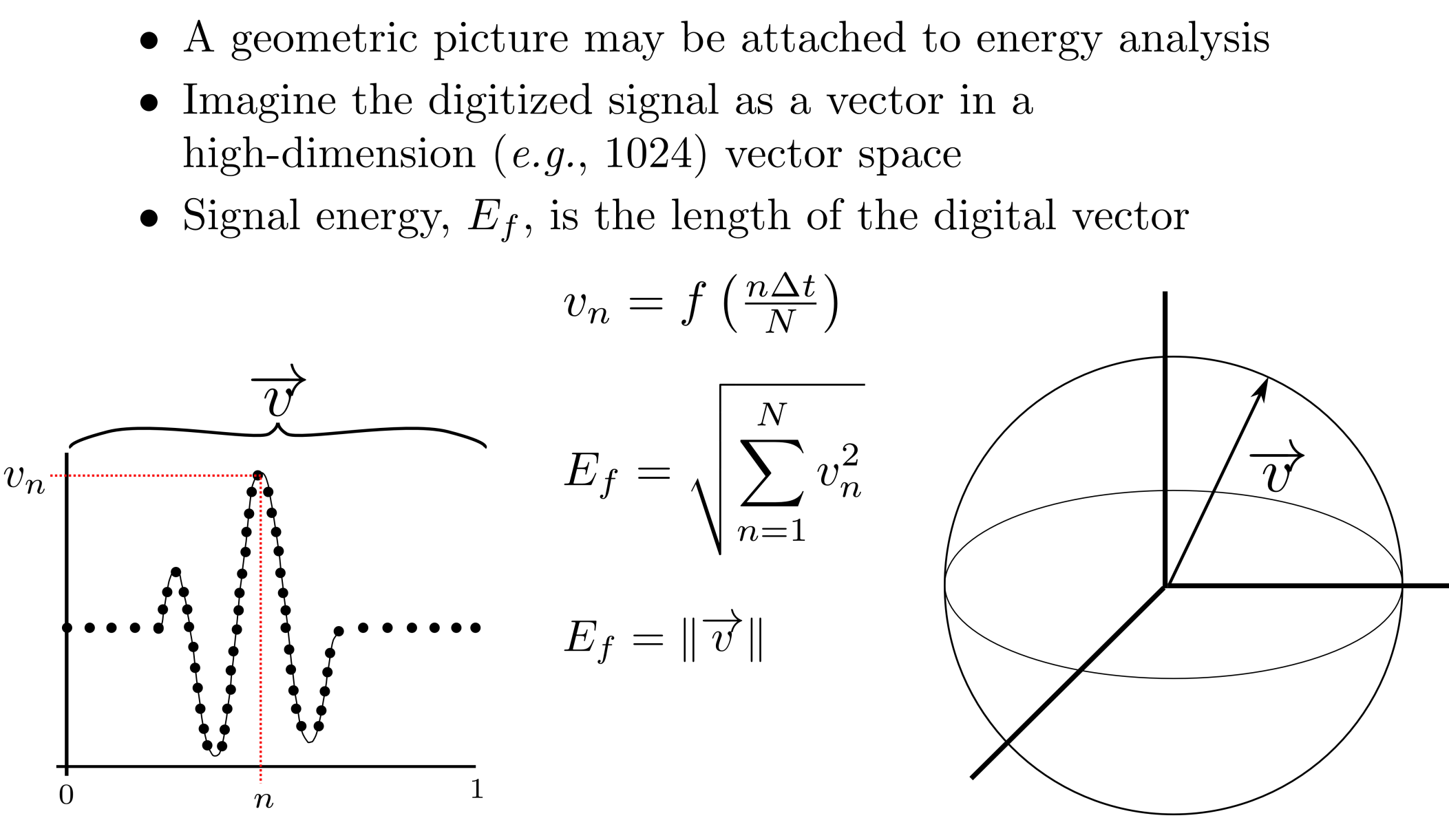 Geometric Interpretation ofEntropy and Energy
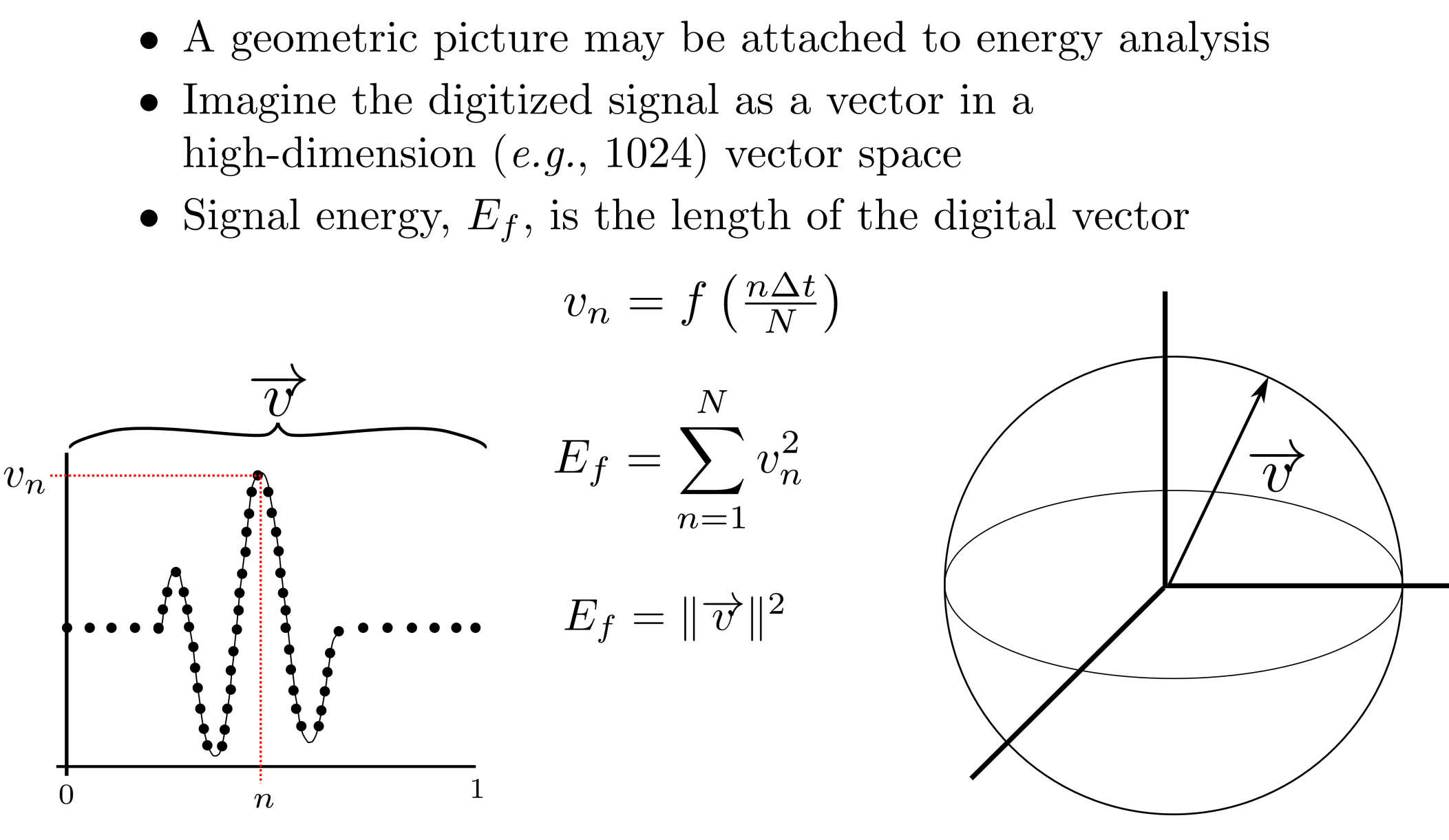 [Speaker Notes: Say: “or a Log length, if we’re talking about Log Energy”]
Signal Receiver Sensitivity
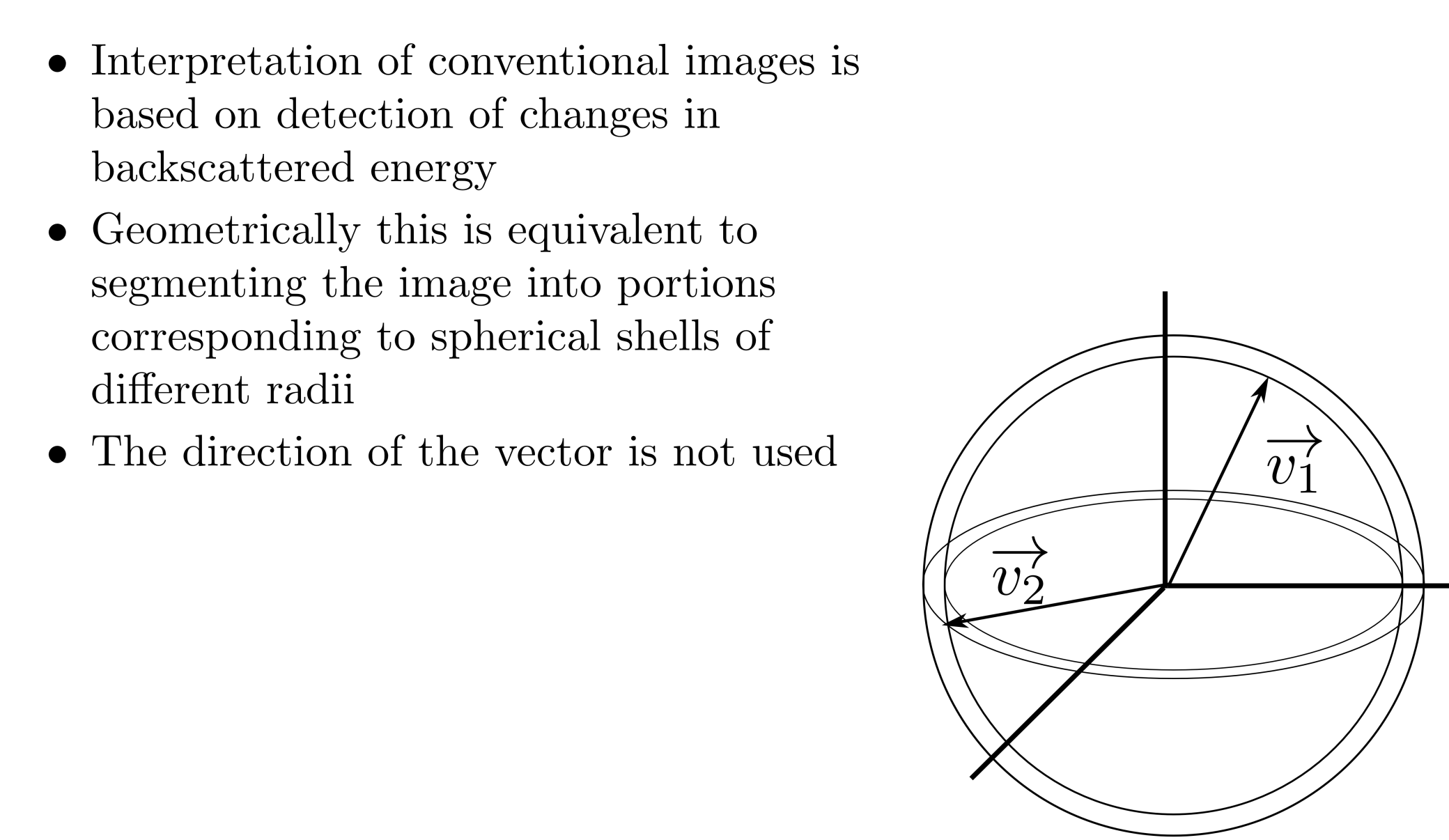 Signal Receiver Sensitivity
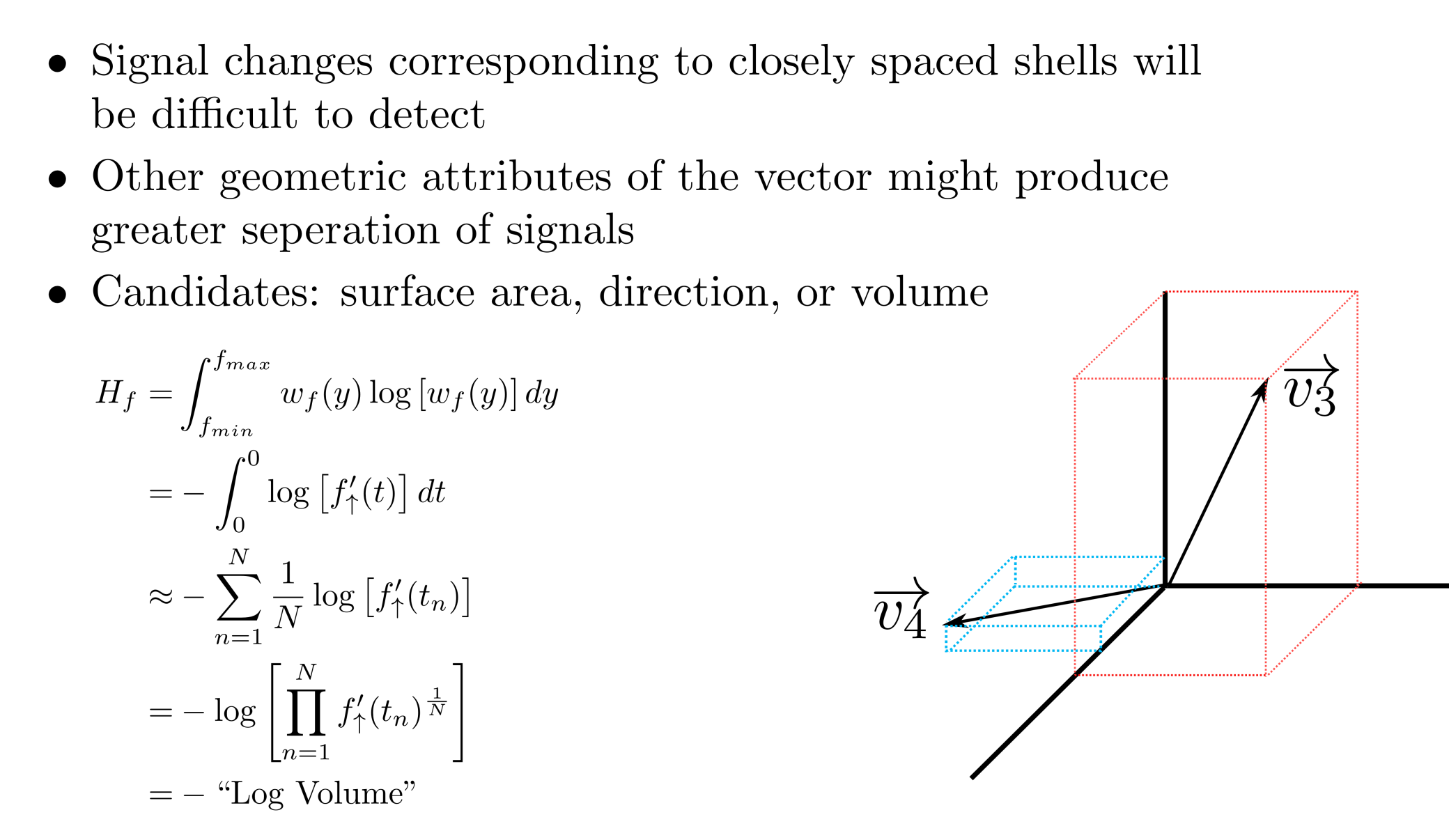 -
Non-destructive Evaluation of Graphite-Epoxy Composites
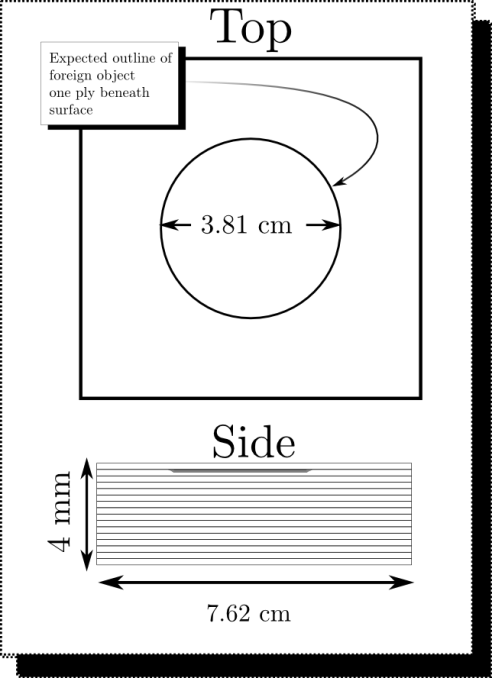 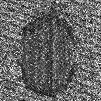 Materials Characterization:  Entropy detects Flaws that are invisible to conventional techniques
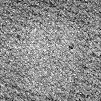 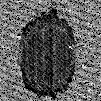 All Processing is done independently on RF Segments
No Gates or Spatial Information is used
Non-destructive Evaluation of Graphite-Epoxy Composites
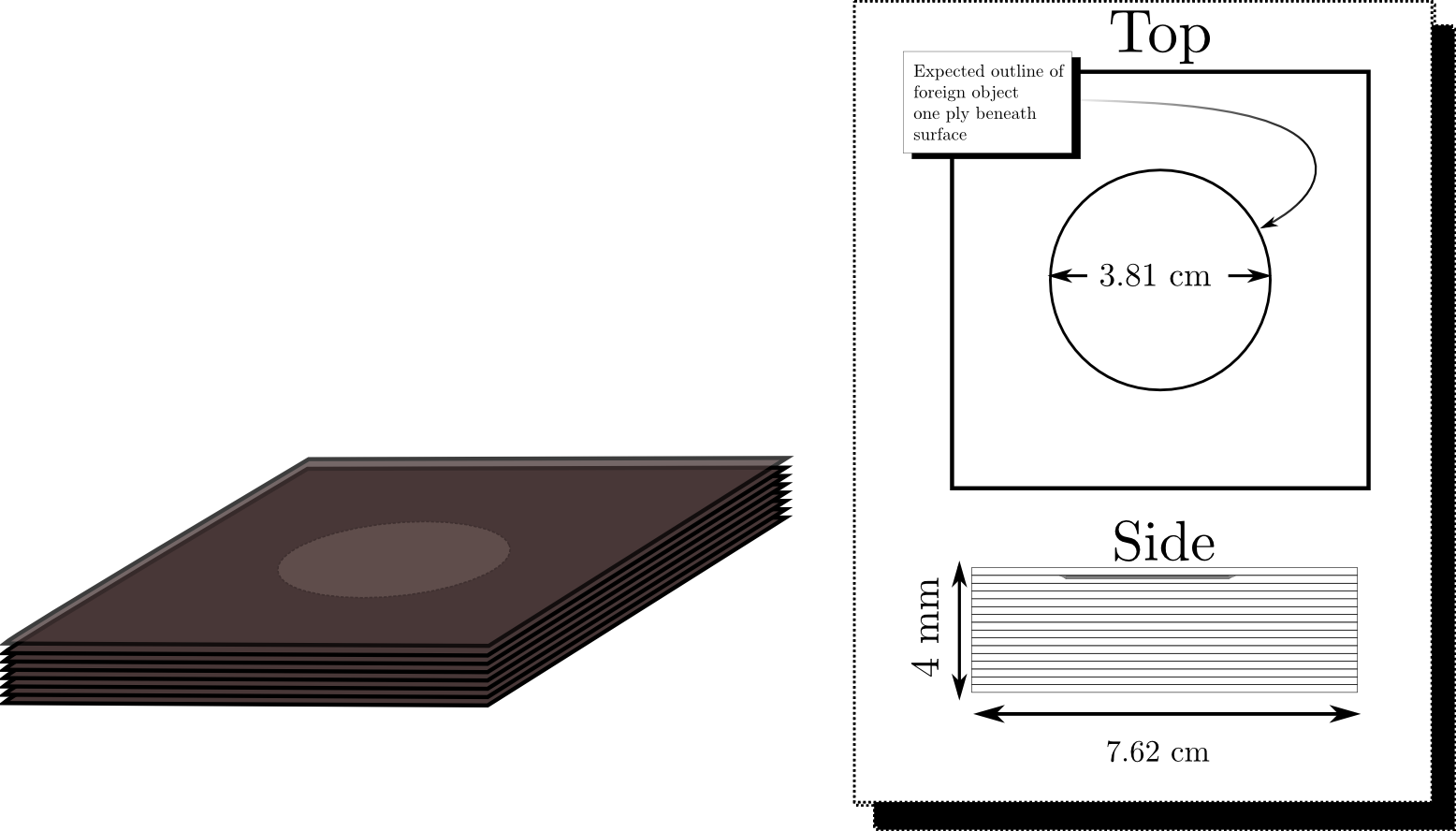 Materials Characterization:  Entropy detects Flaws that are invisible to conventional techniques
All Processing is done independently on RF Segments
No Gates or Spatial Information is used
Non-destructive Evaluation of Graphite-Epoxy Composites
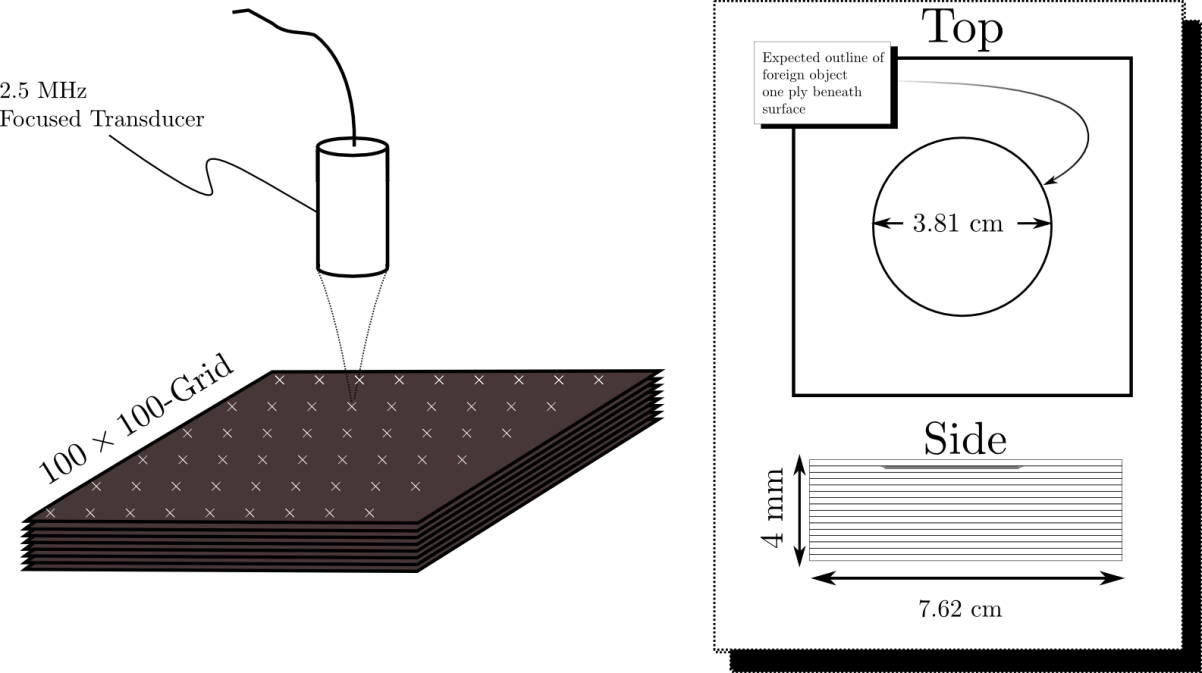 Materials Characterization:  Entropy detects Flaws that are invisible to conventional techniques
All Processing is done independently on RF Segments
No Gates or Spatial Information is used
Non-destructive Evaluation of Graphite-Epoxy Composites
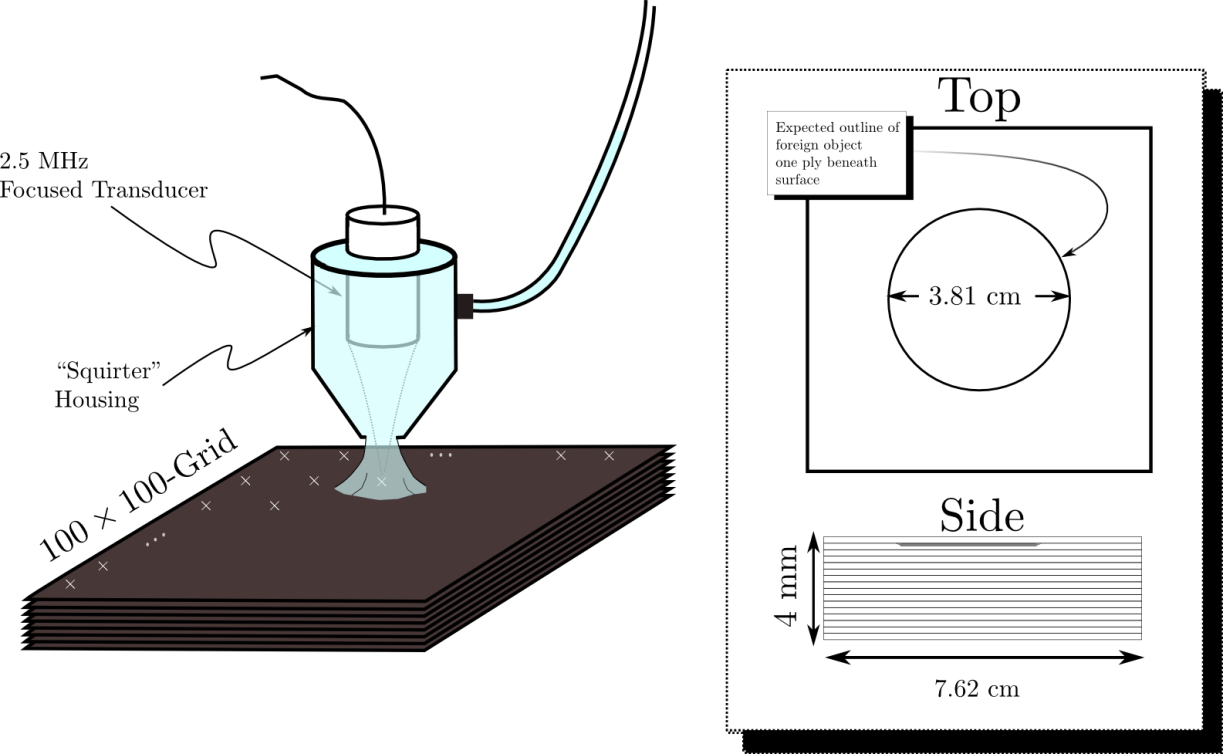 Materials Characterization:  Entropy detects Flaws that are invisible to conventional techniques
All Processing is done independently on RF Segments
No Gates or Spatial Information is used
Analysis
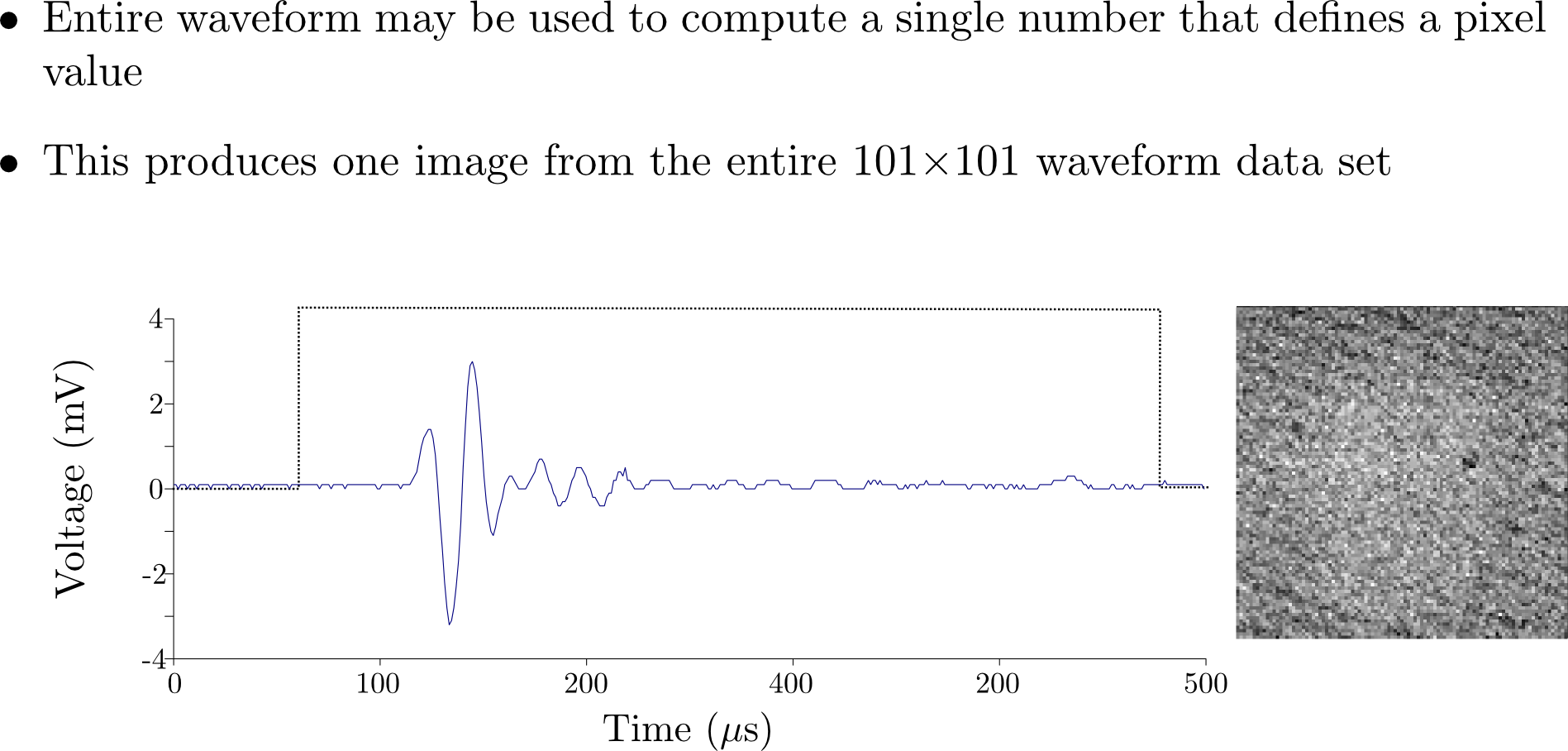 Analysis
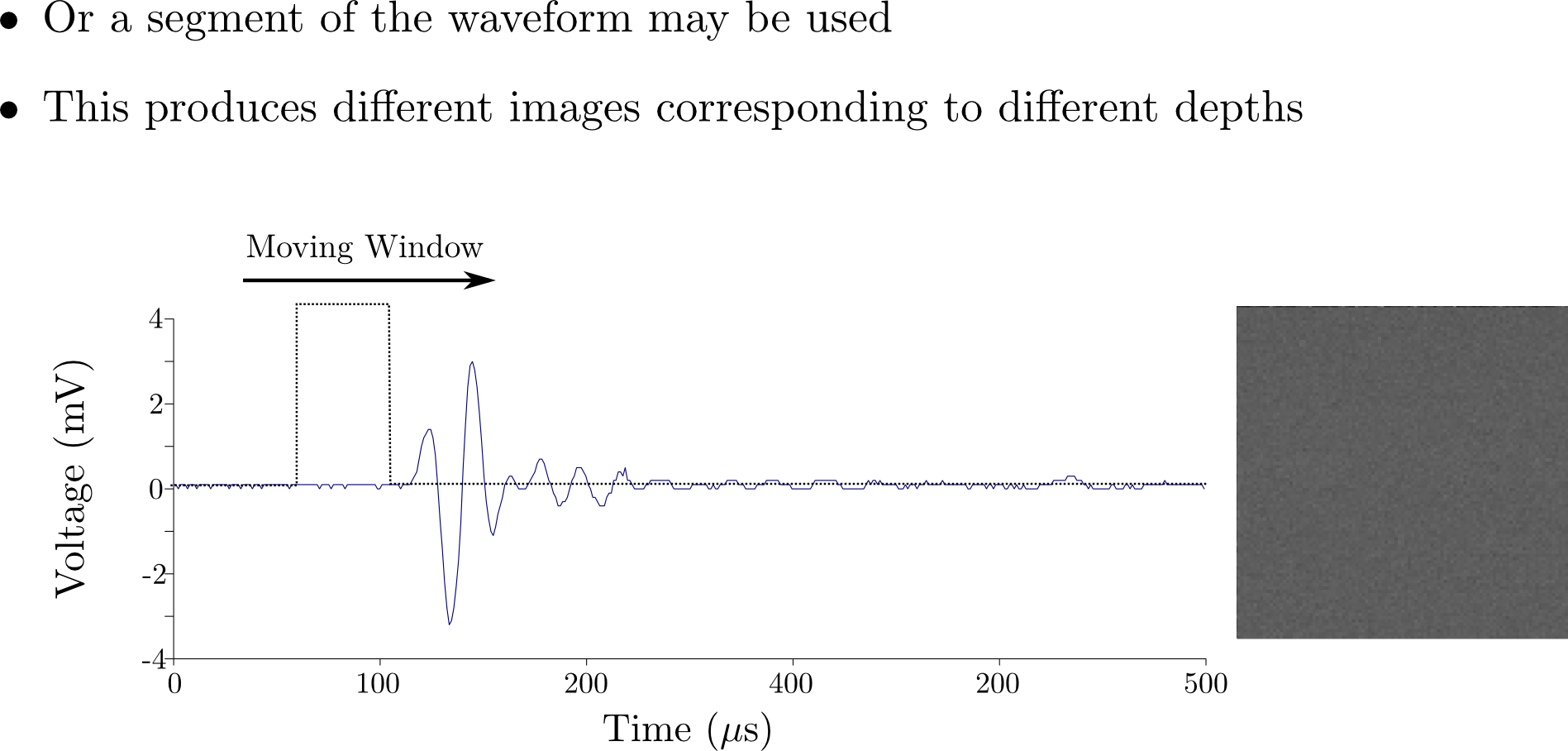 Analysis
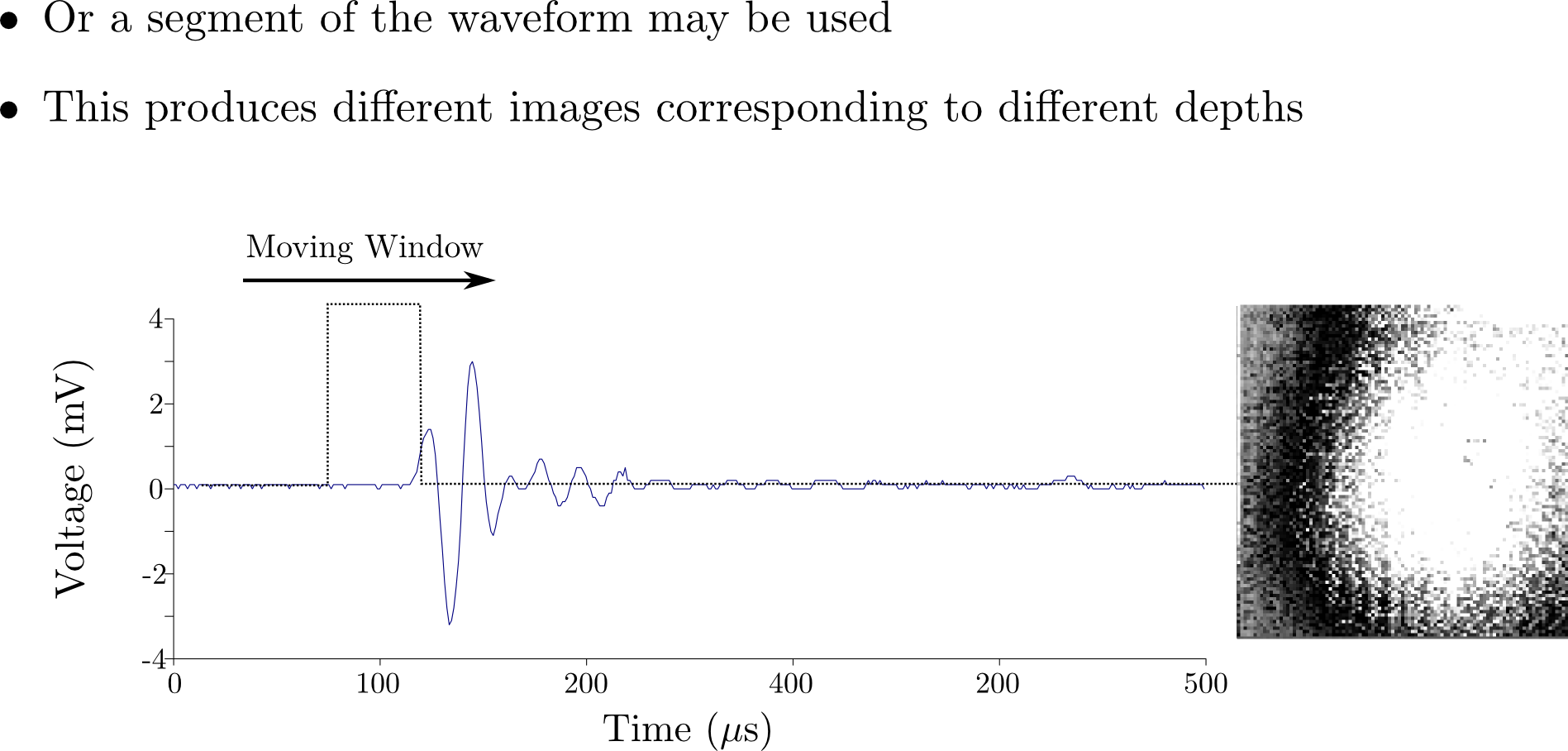 Analysis
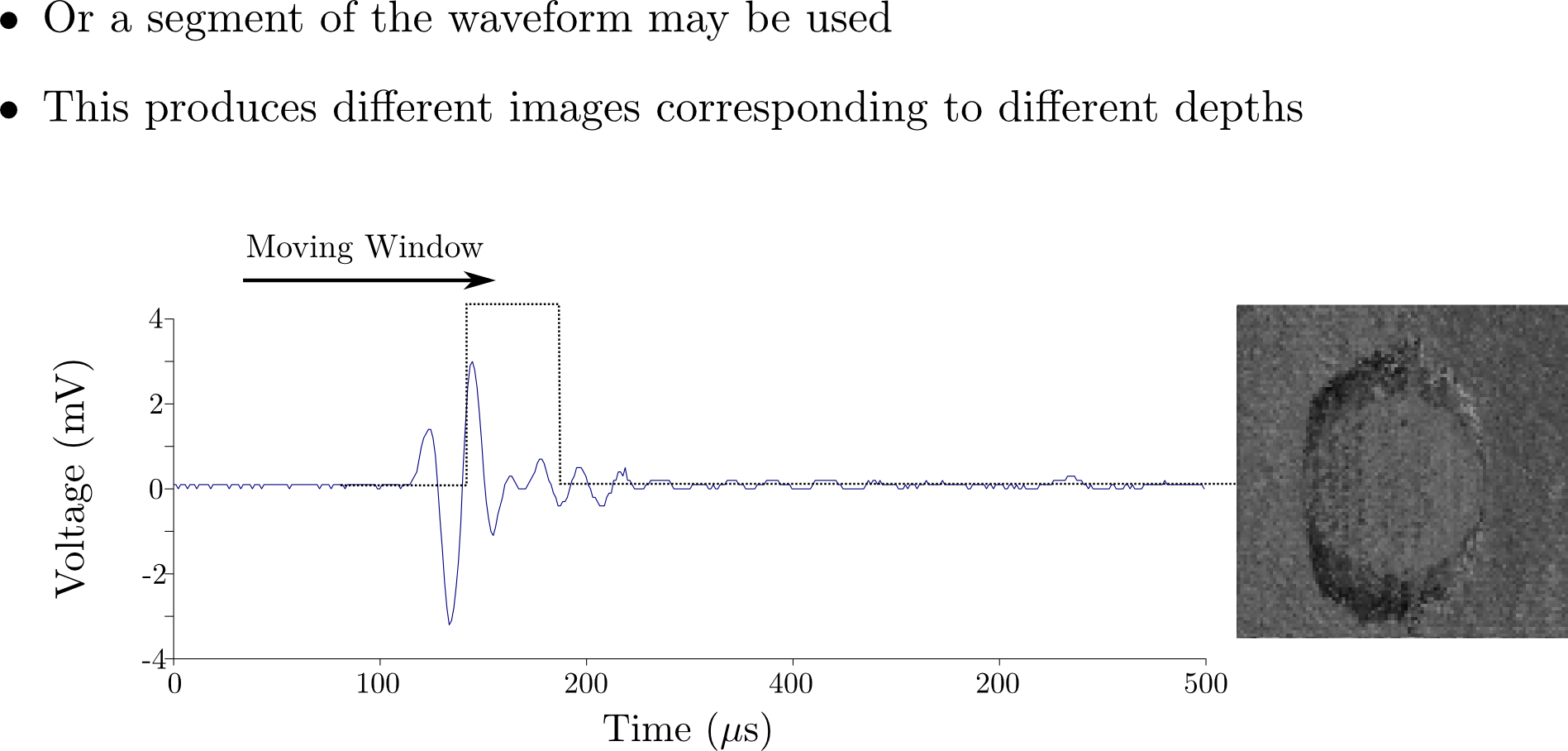 Analysis
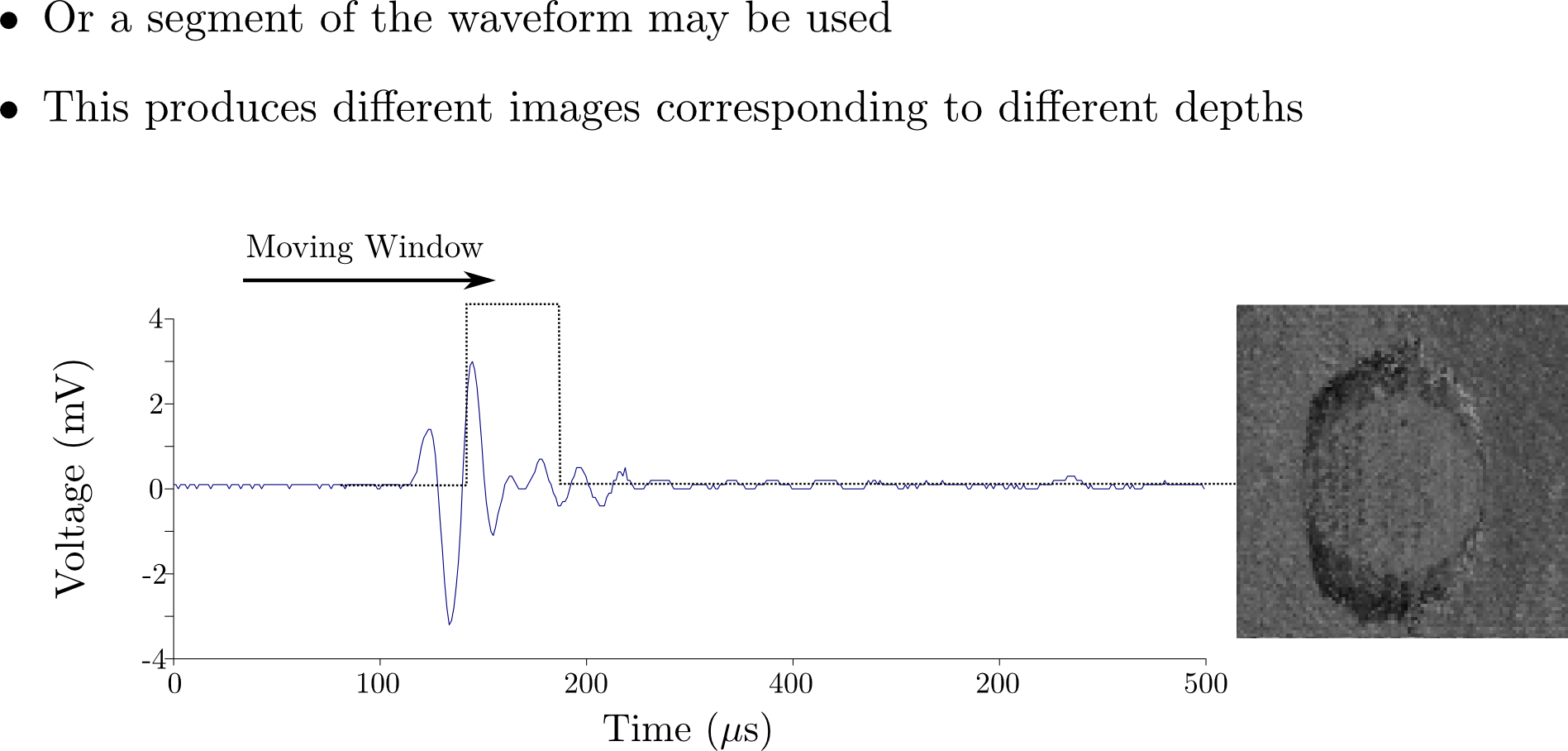 Analysis
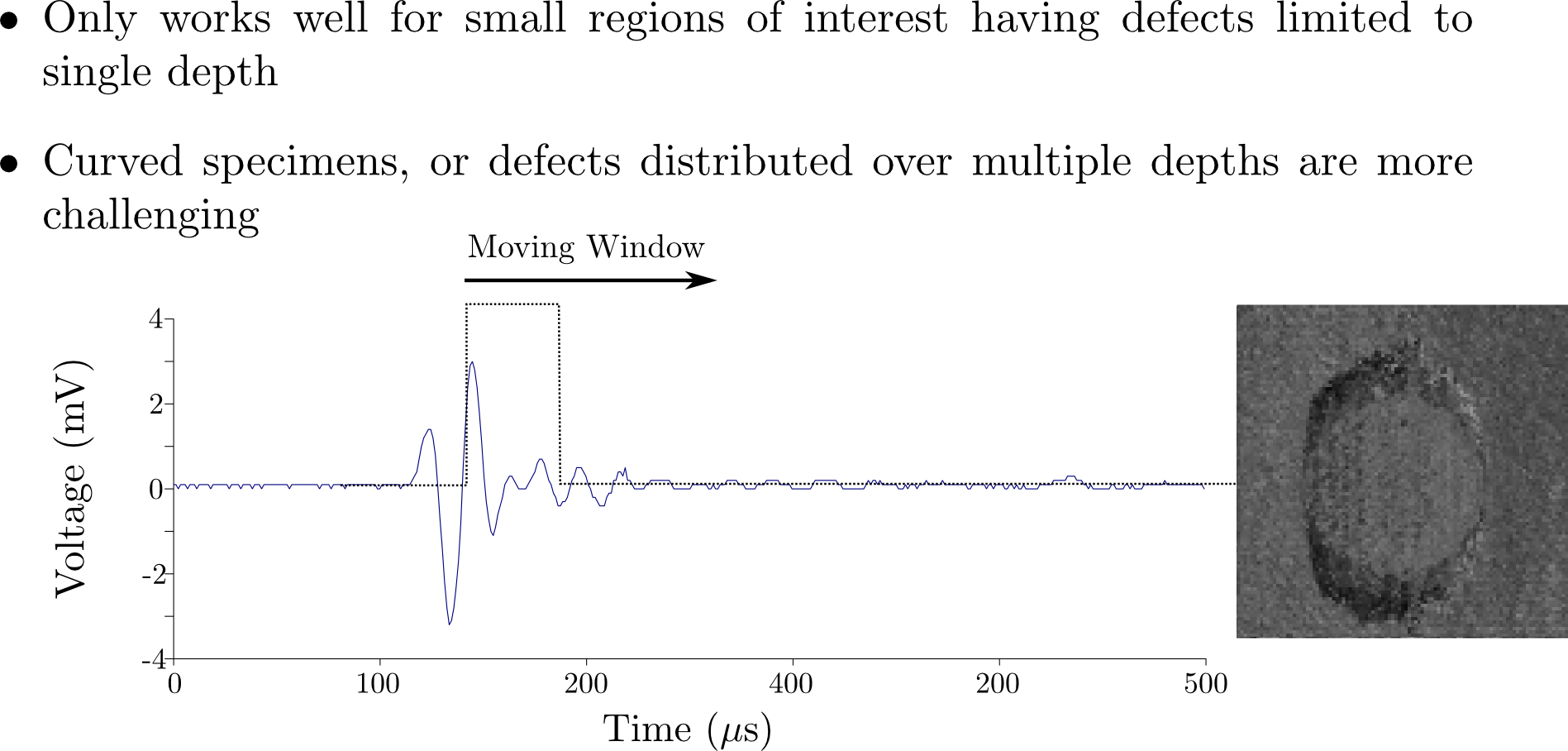 Analysis
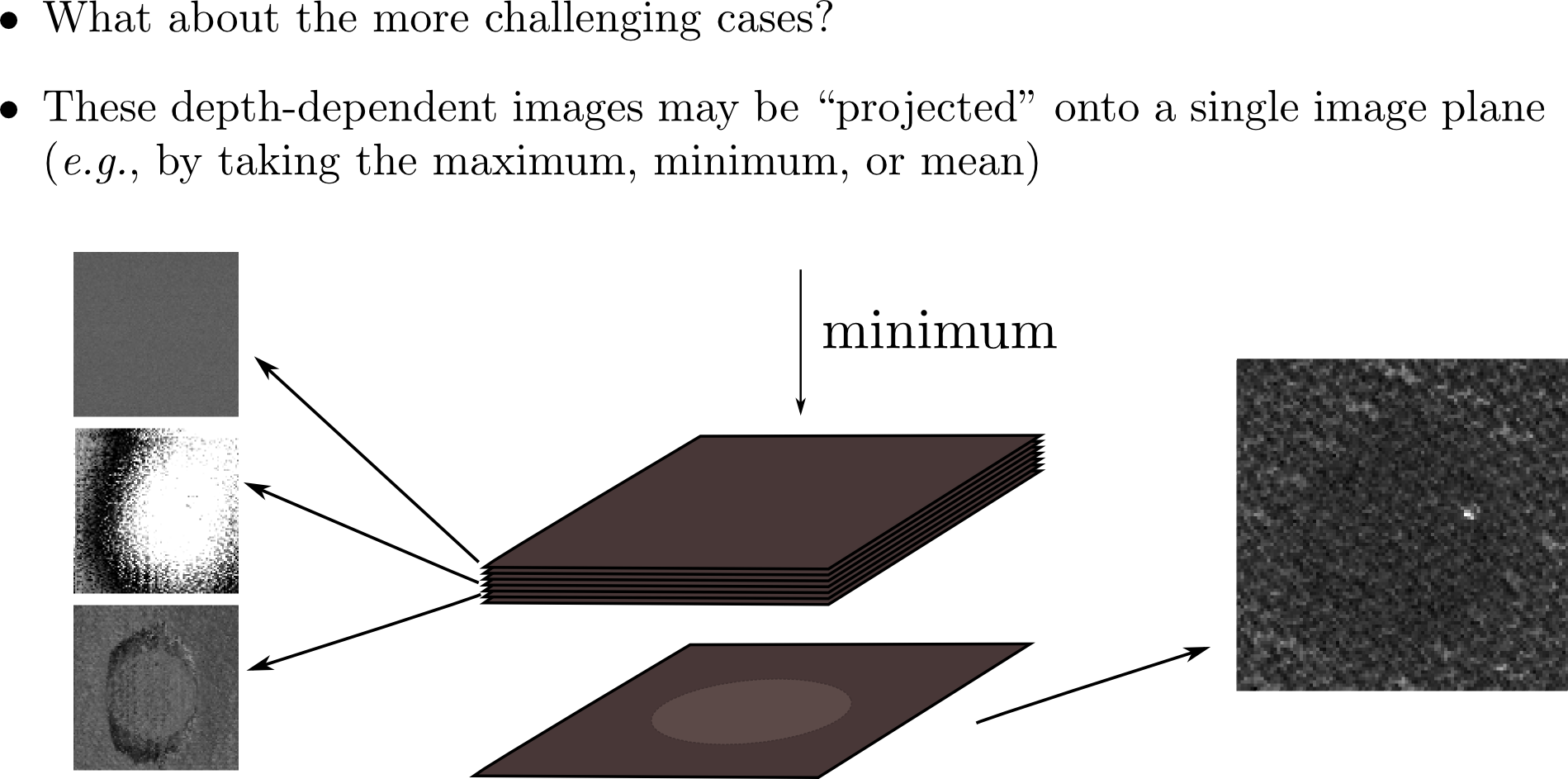 Analysis
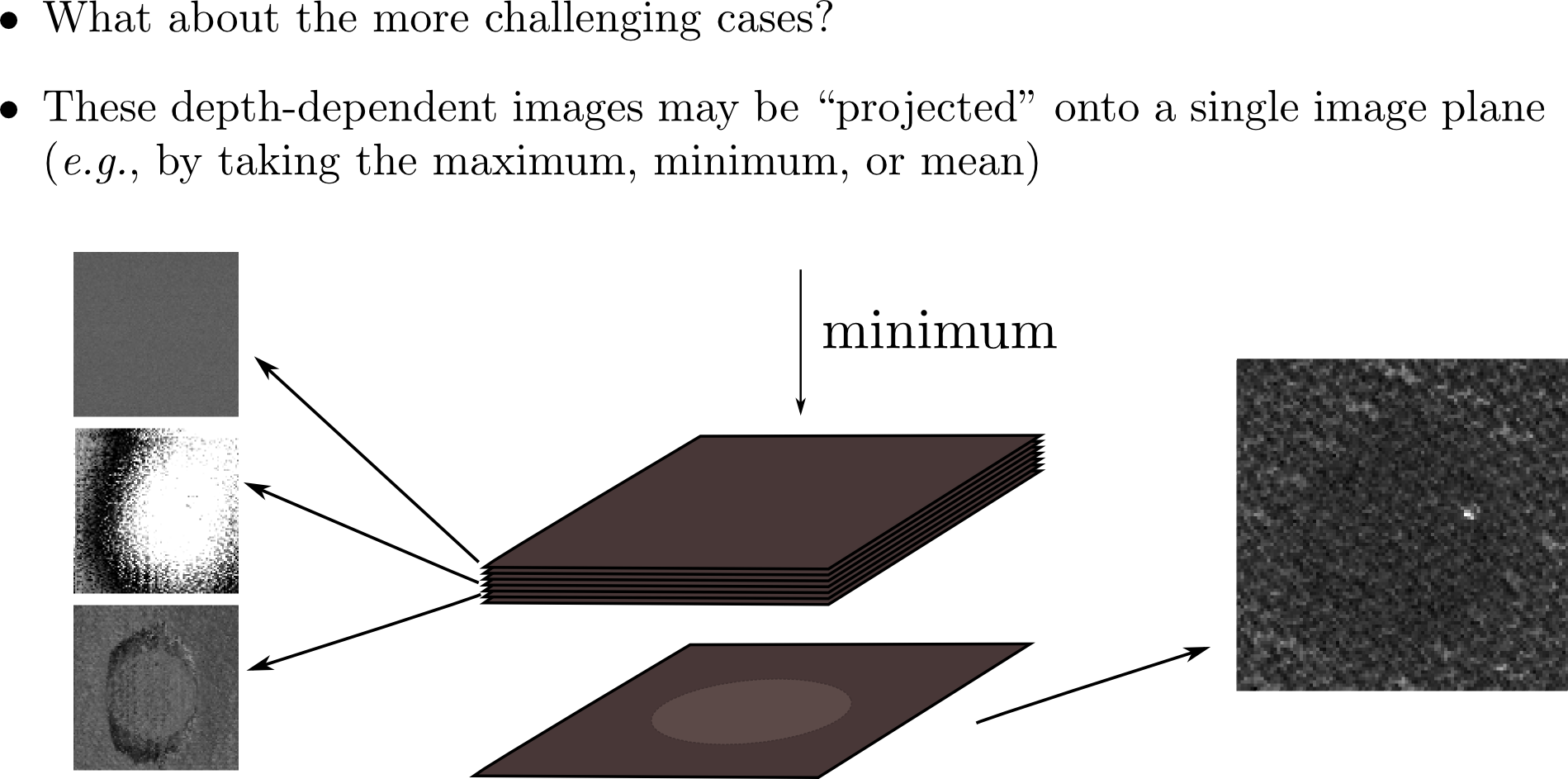 Analysis
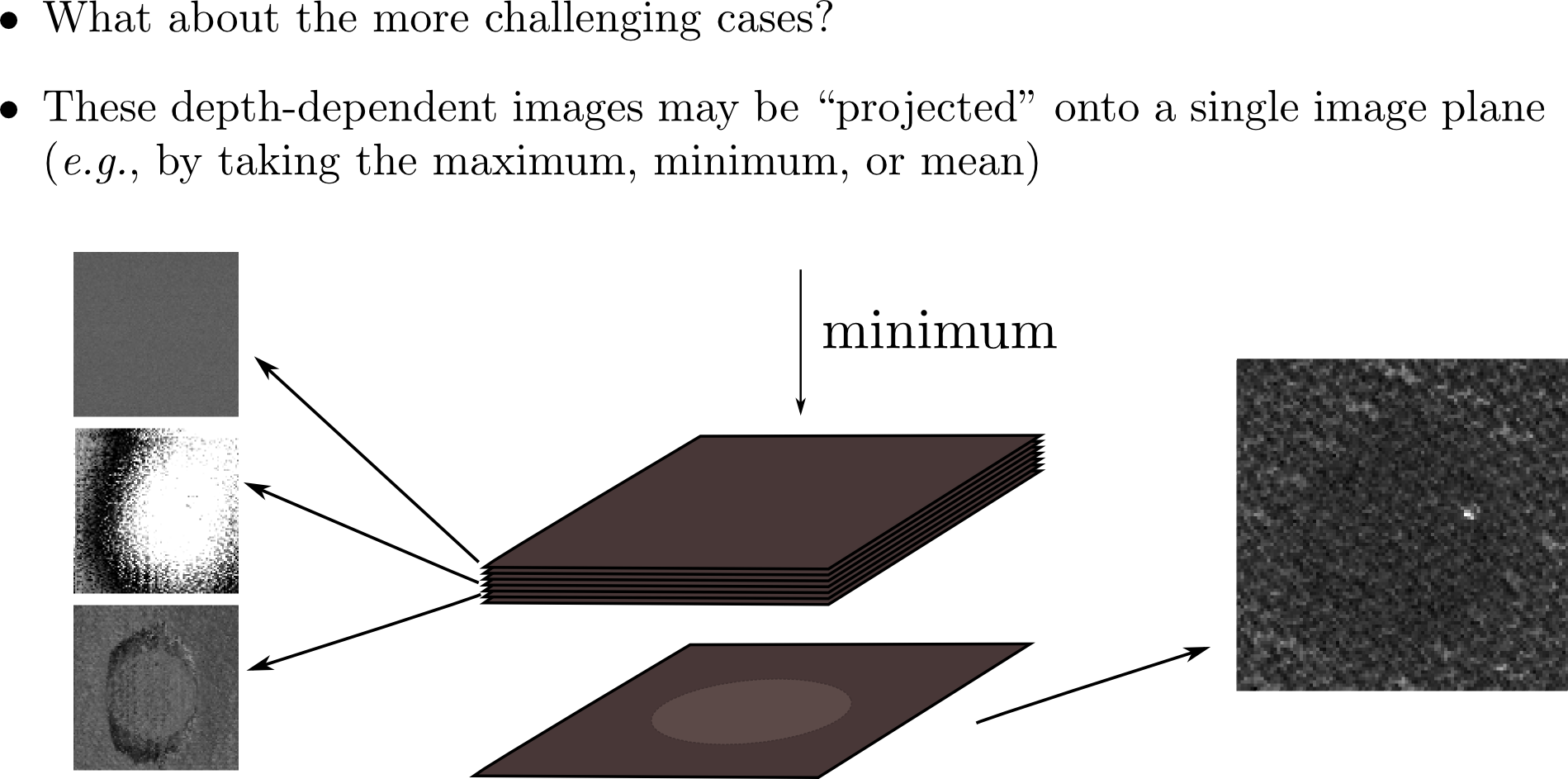 Non-destructive Evaluation of Graphite-Epoxy Composites
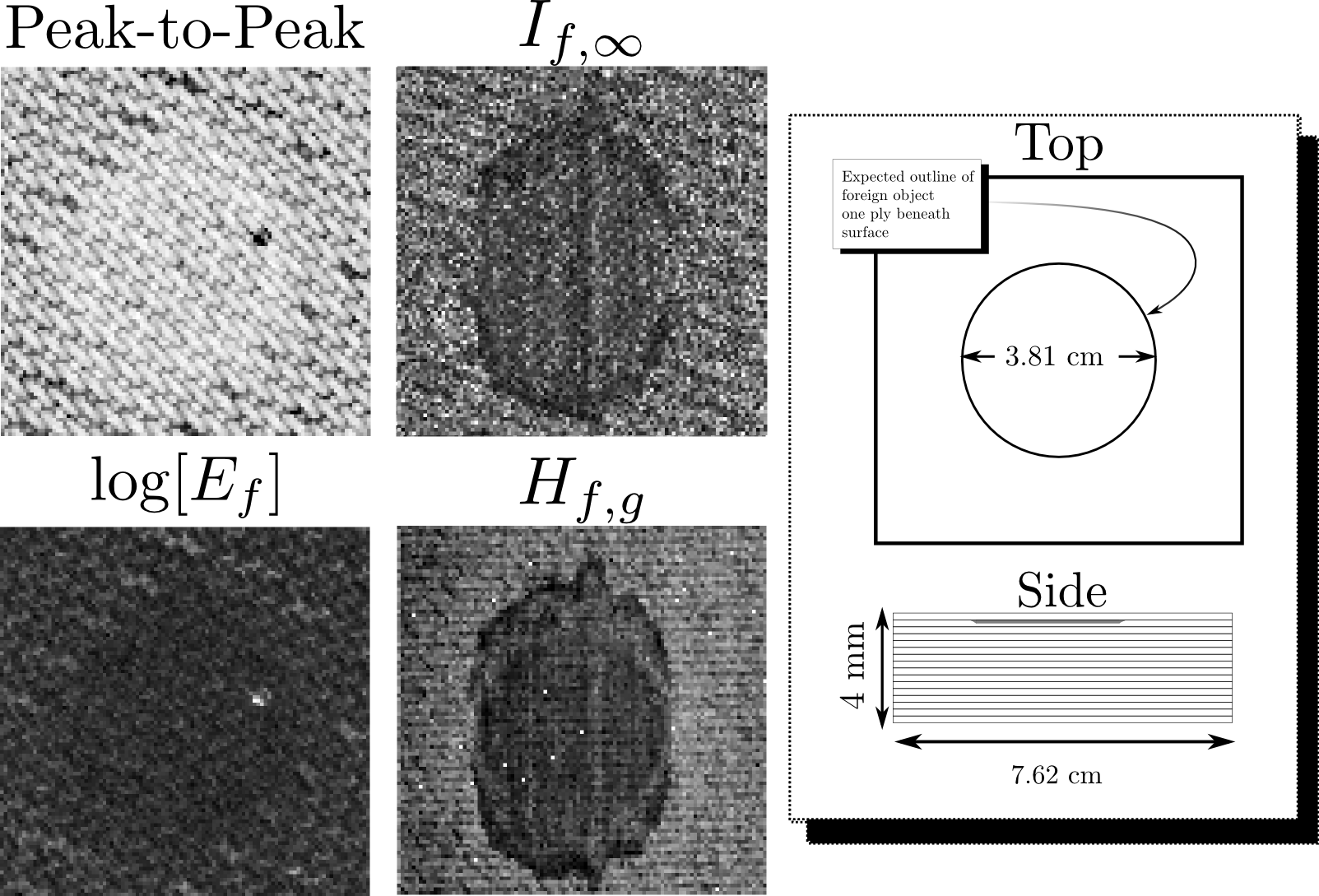 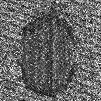 Materials Characterization:  Entropy detects Flaws that are invisible to conventional techniques
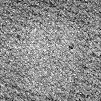 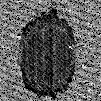 All Processing is done independently on RF Segments
No Gates or Spatial Information is used
[Speaker Notes: Be sure to explain peak-to-peak]
Non-destructive Evaluation of Graphite-Epoxy Composites
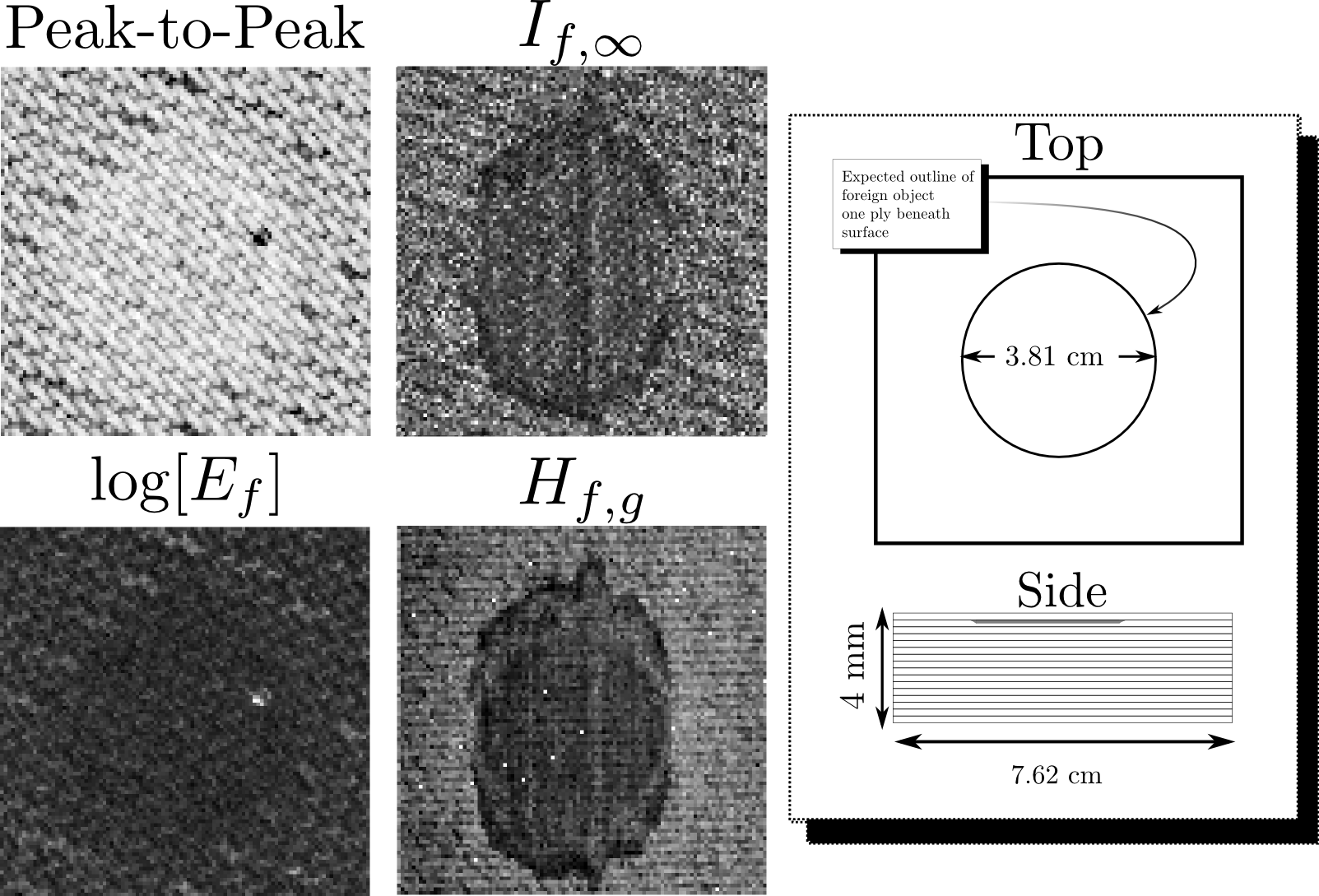 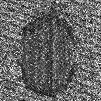 Materials Characterization:  Entropy detects Flaws that are invisible to conventional techniques
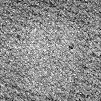 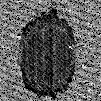 All Processing is done independently on RF Segments
No Gates or Spatial Information is used
Non-destructive Evaluation of Graphite-Epoxy Composites
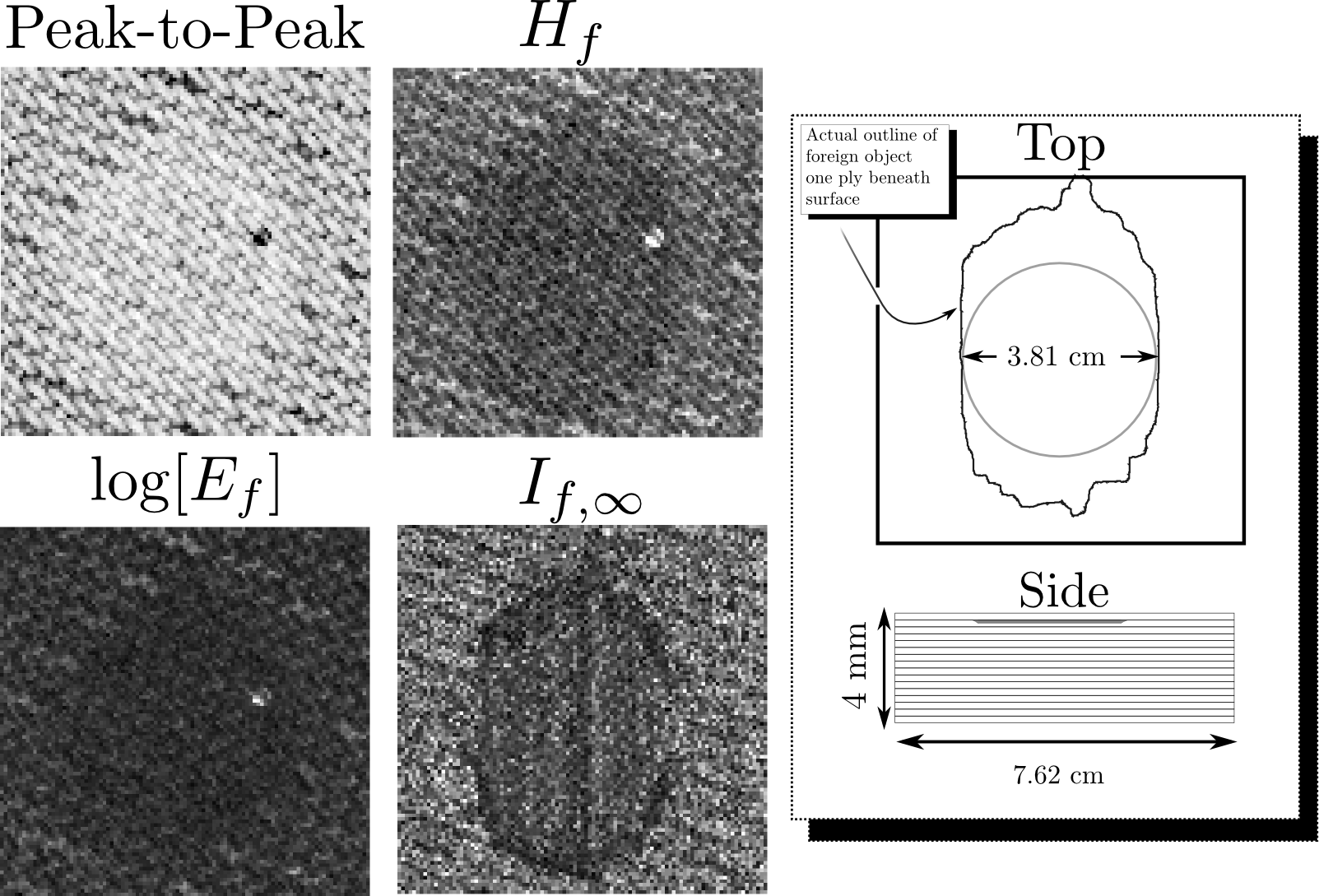 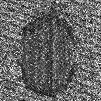 Materials Characterization:  Entropy detects Flaws that are invisible to conventional techniques
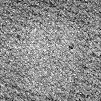 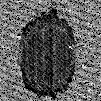 All Processing is done independently on RF Segments
No Gates or Spatial Information is used
The Different Entropies
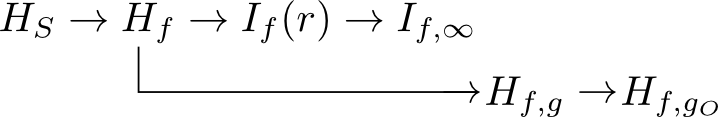 Entropy Calculations:Transition to Renyi Entropy
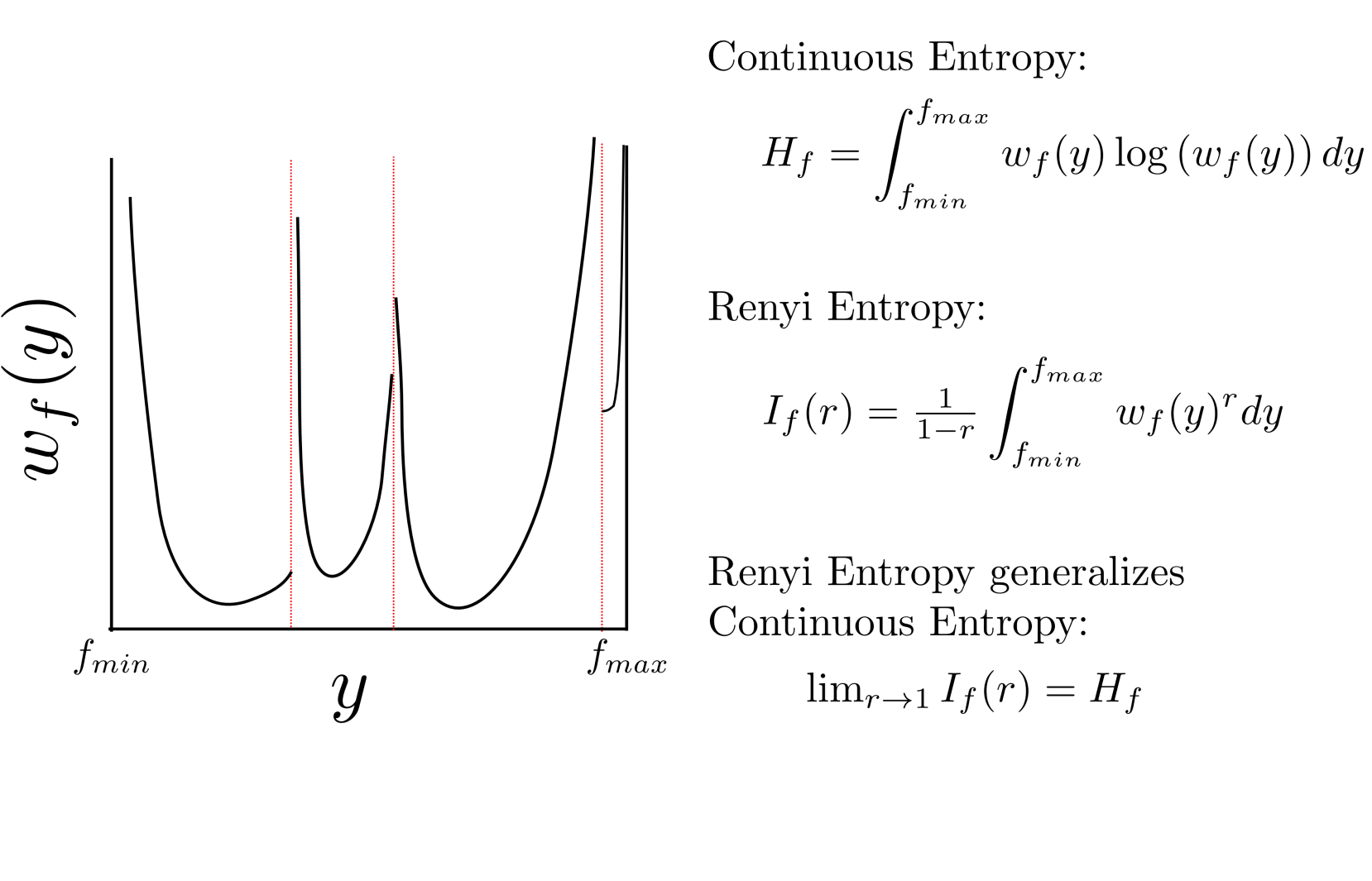 Density Function Singularities
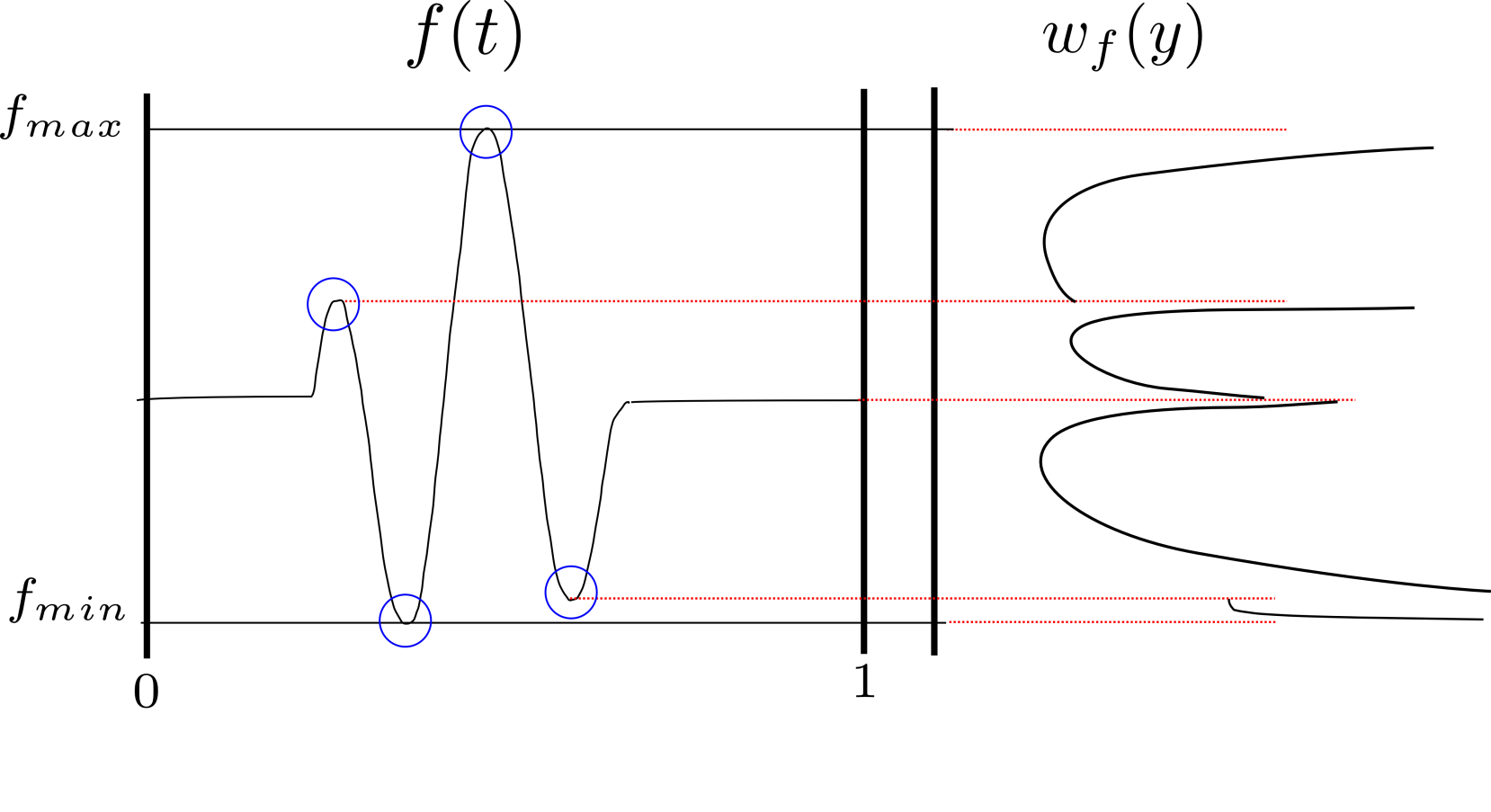 Density Function Singularities
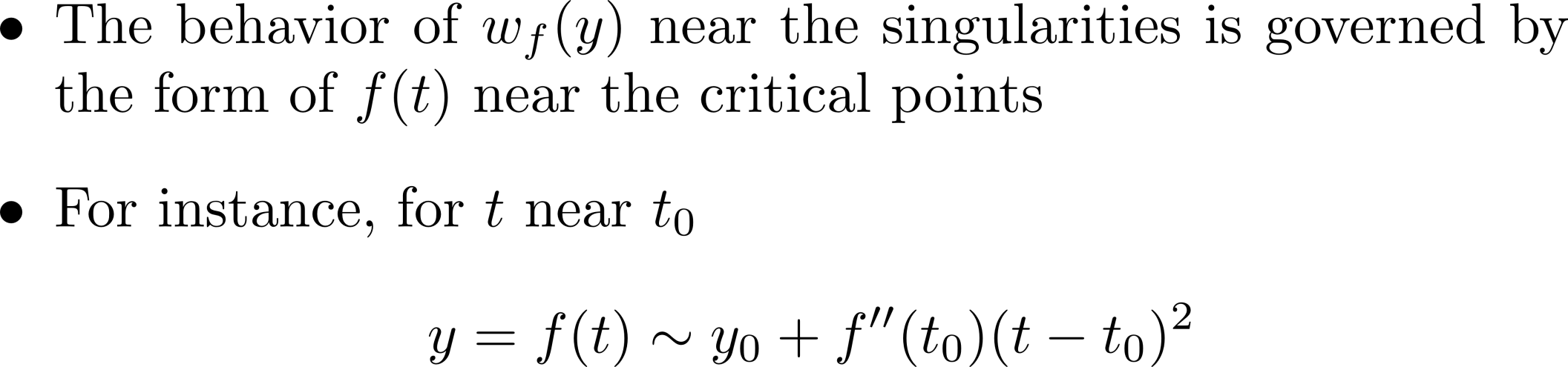 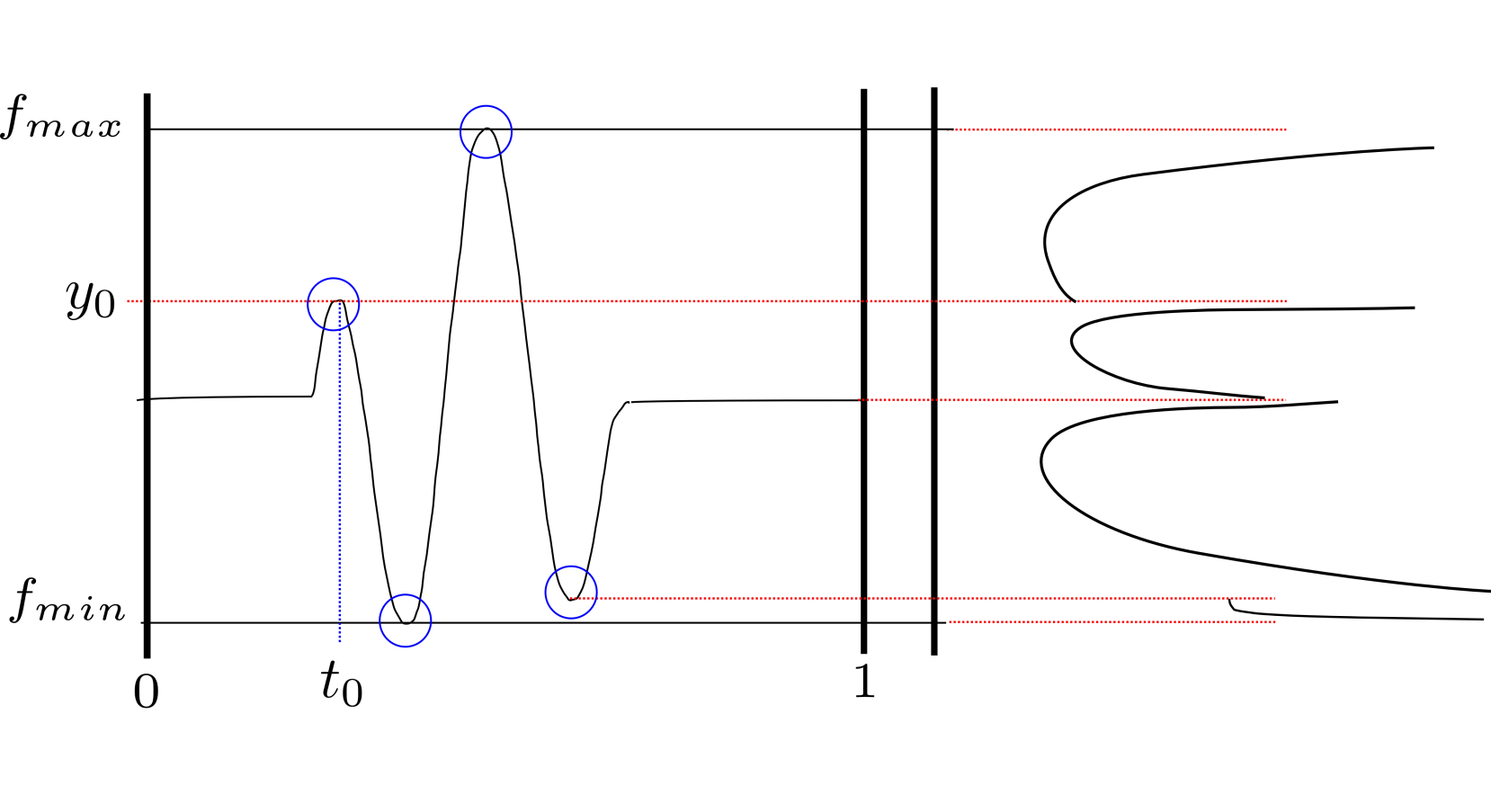 Density Function Singularities
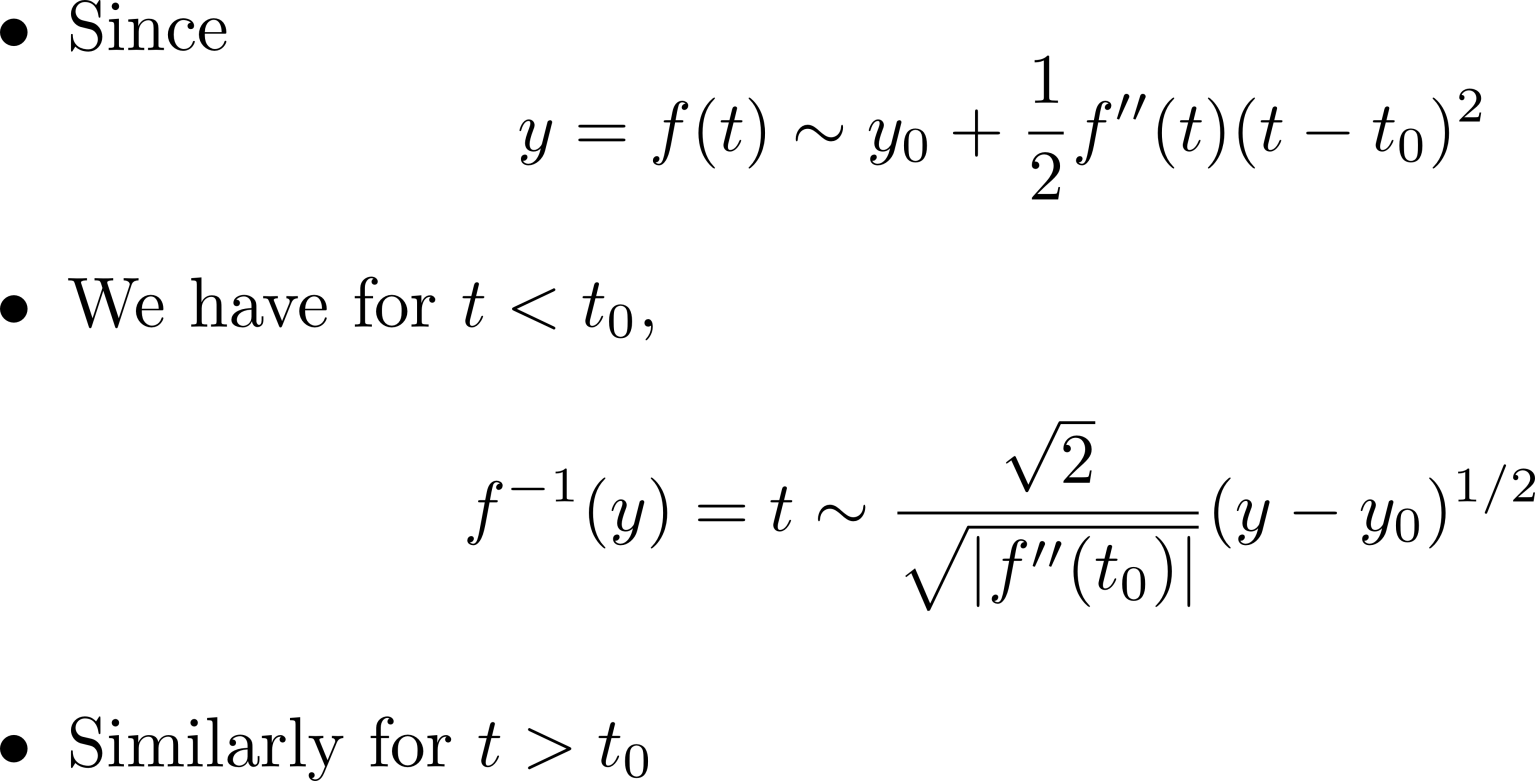 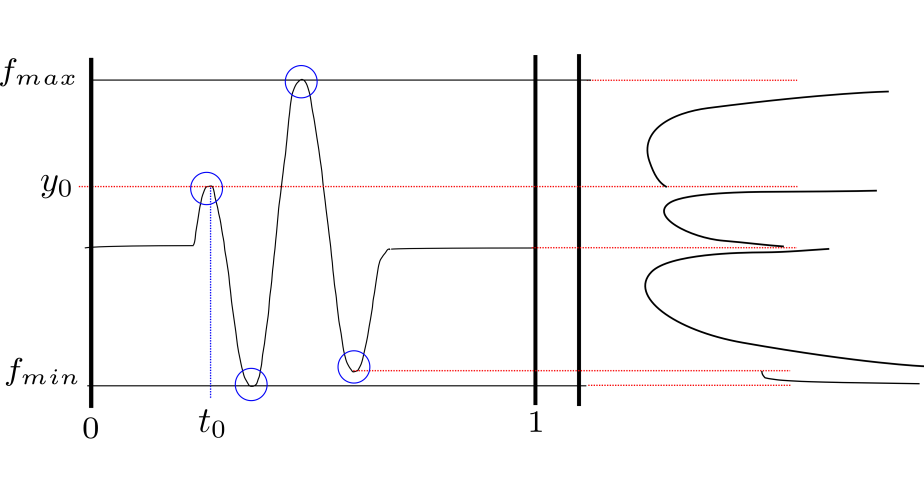 Density Function Singularities
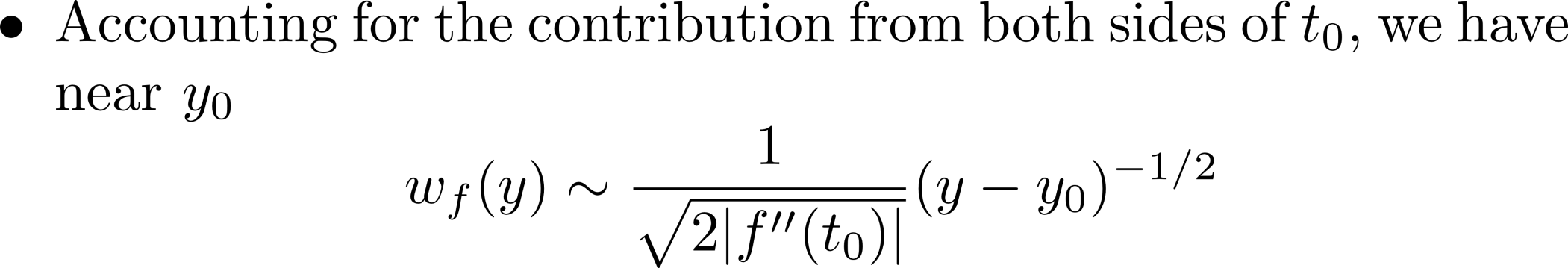 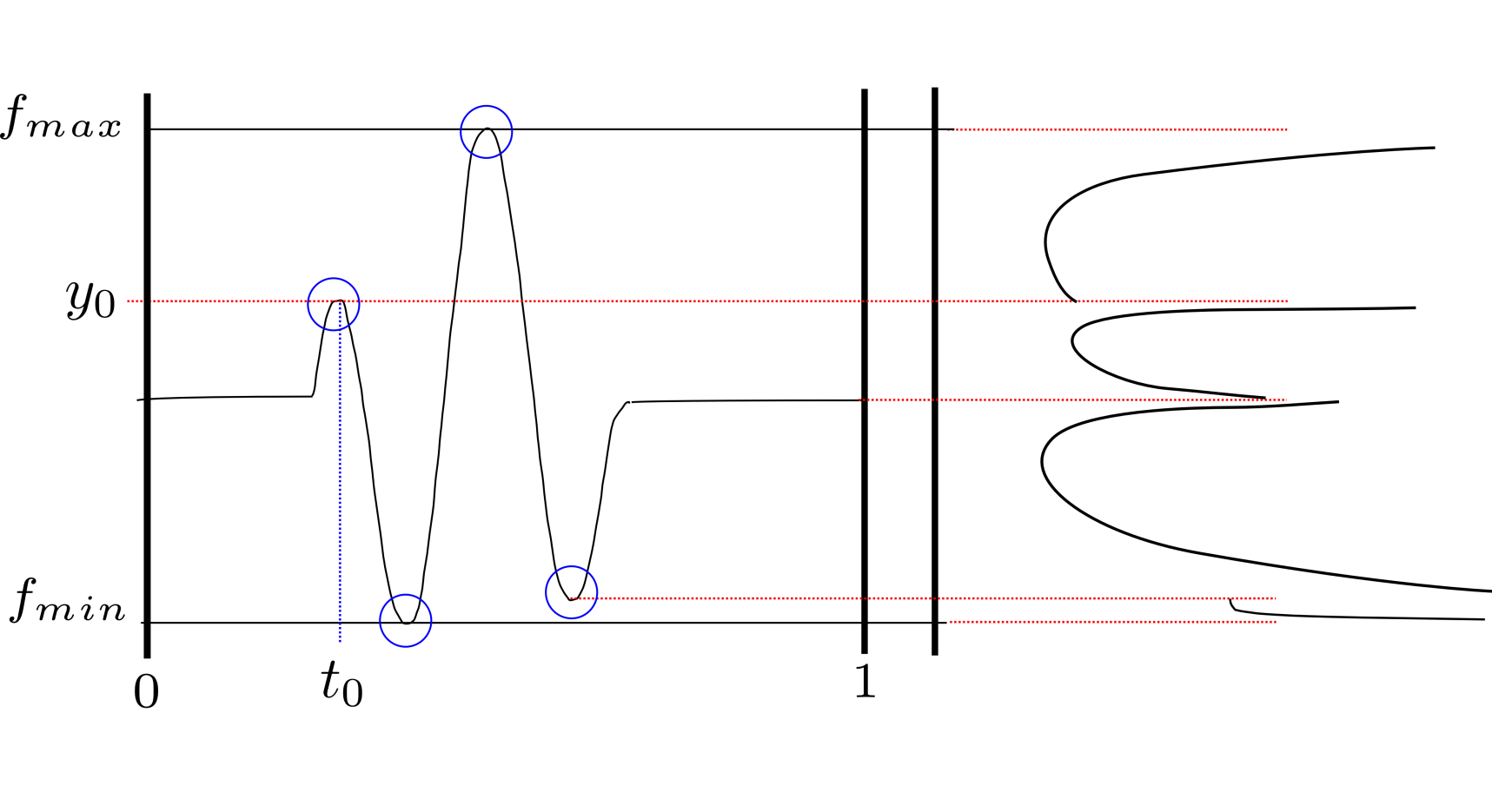 Entropy Calculations:Transition to Renyi Entropy
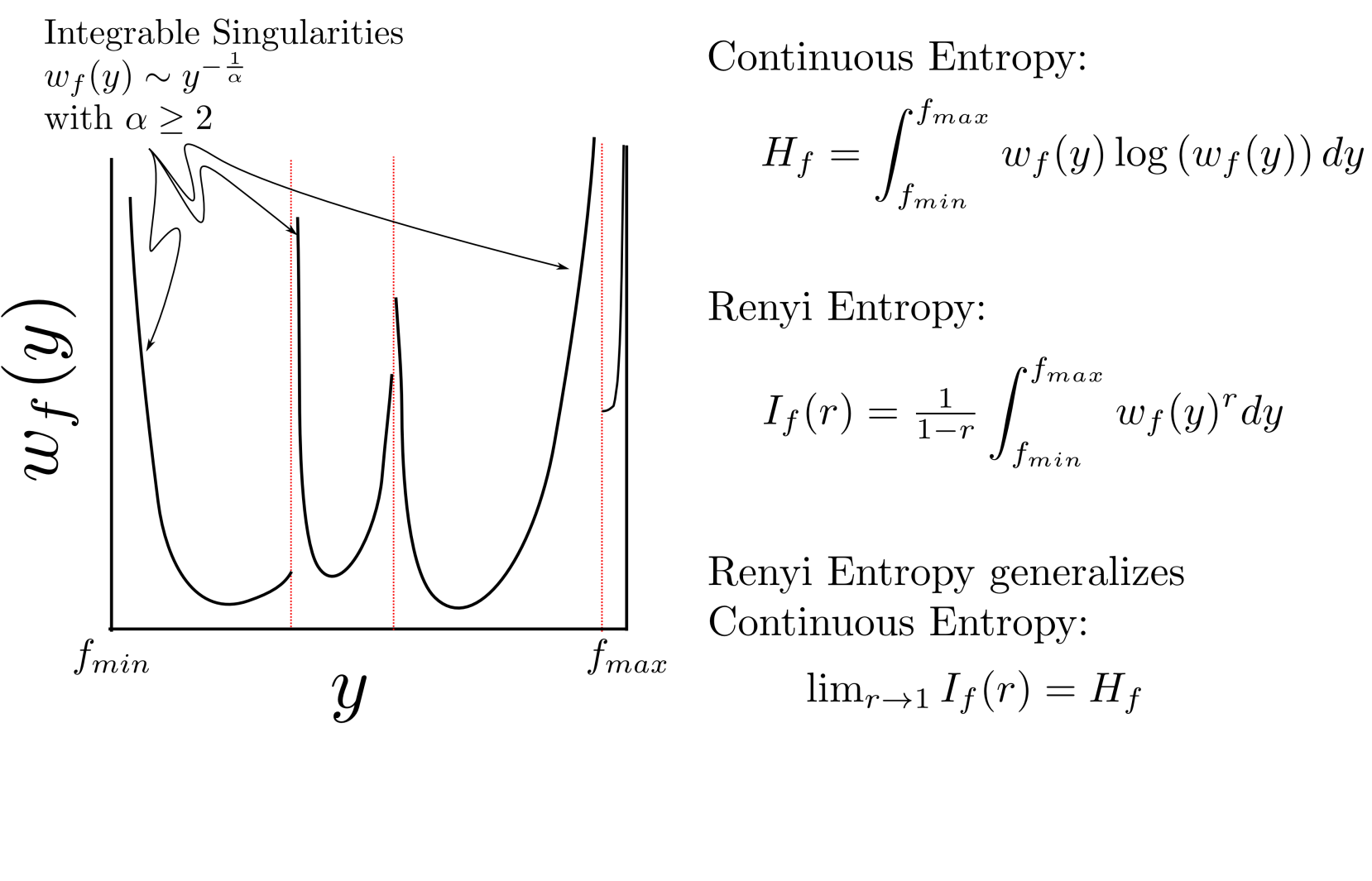 Asymptotic Form as
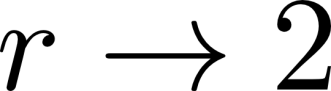 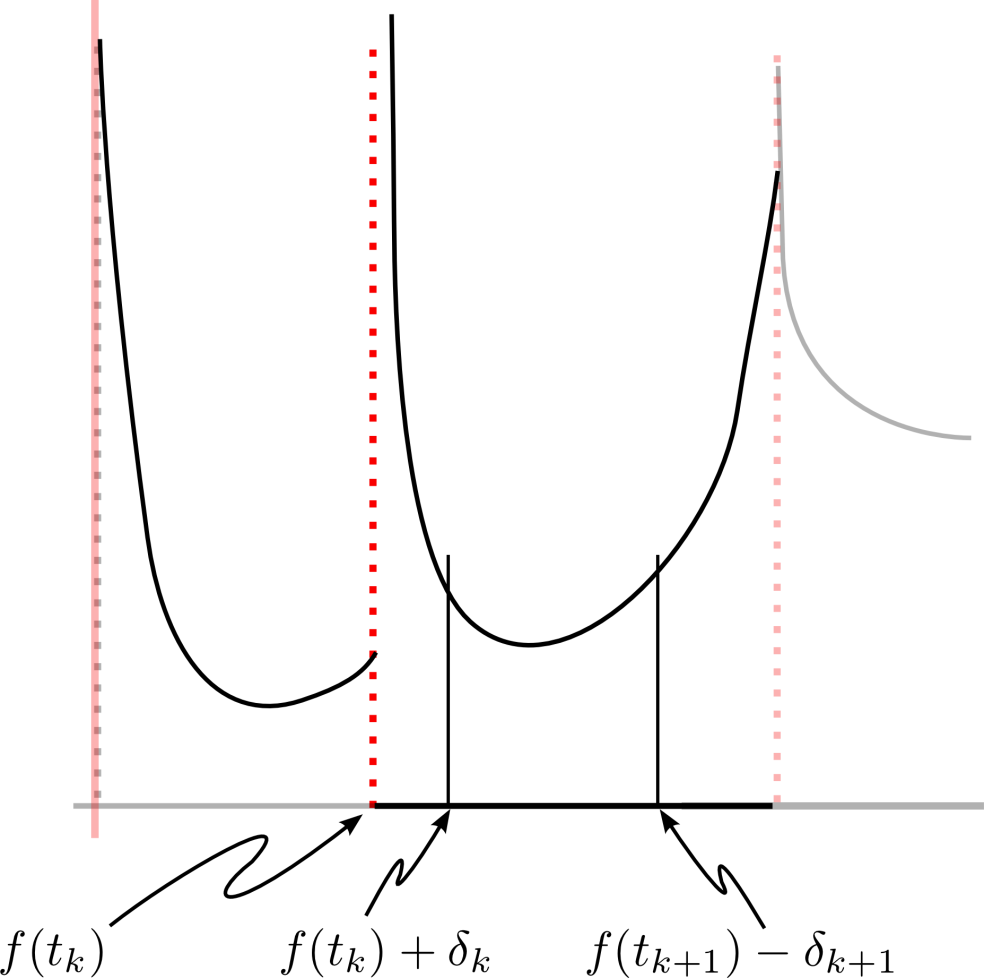 Asymptotic Form as
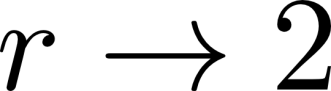 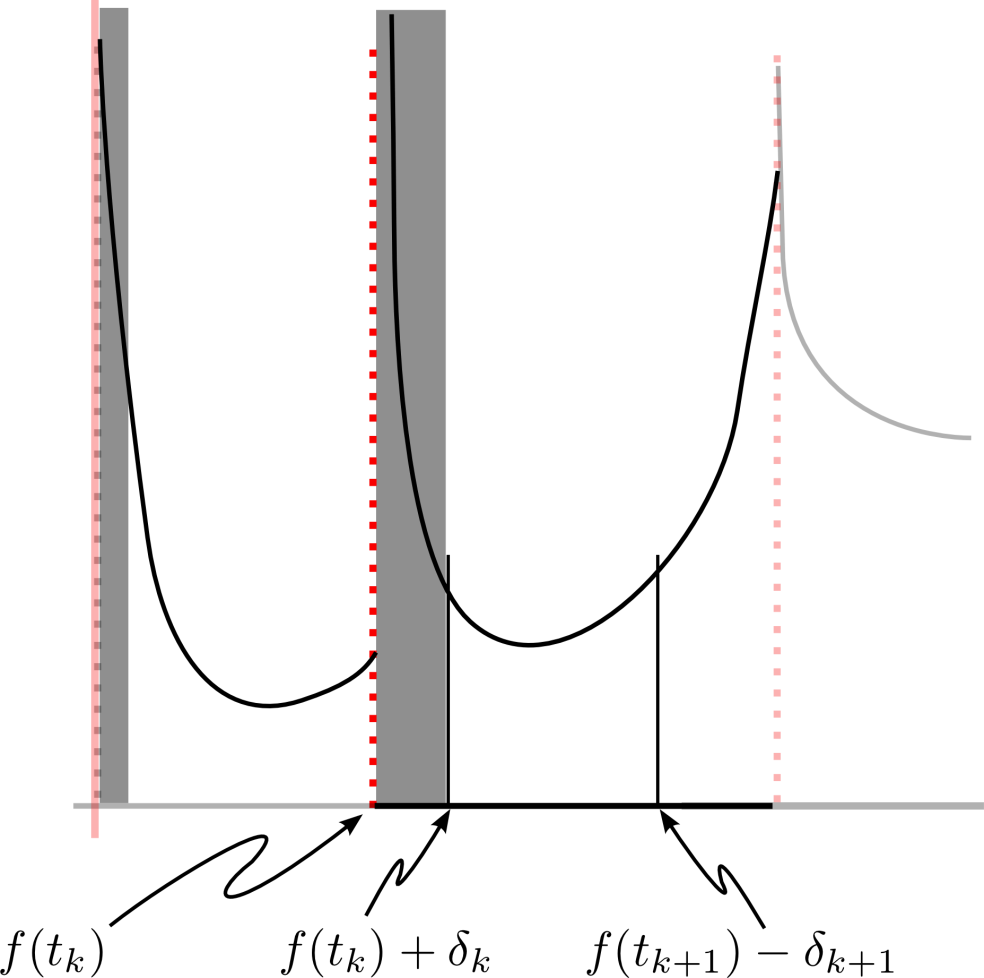 Asymptotic Form as
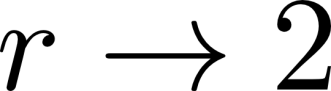 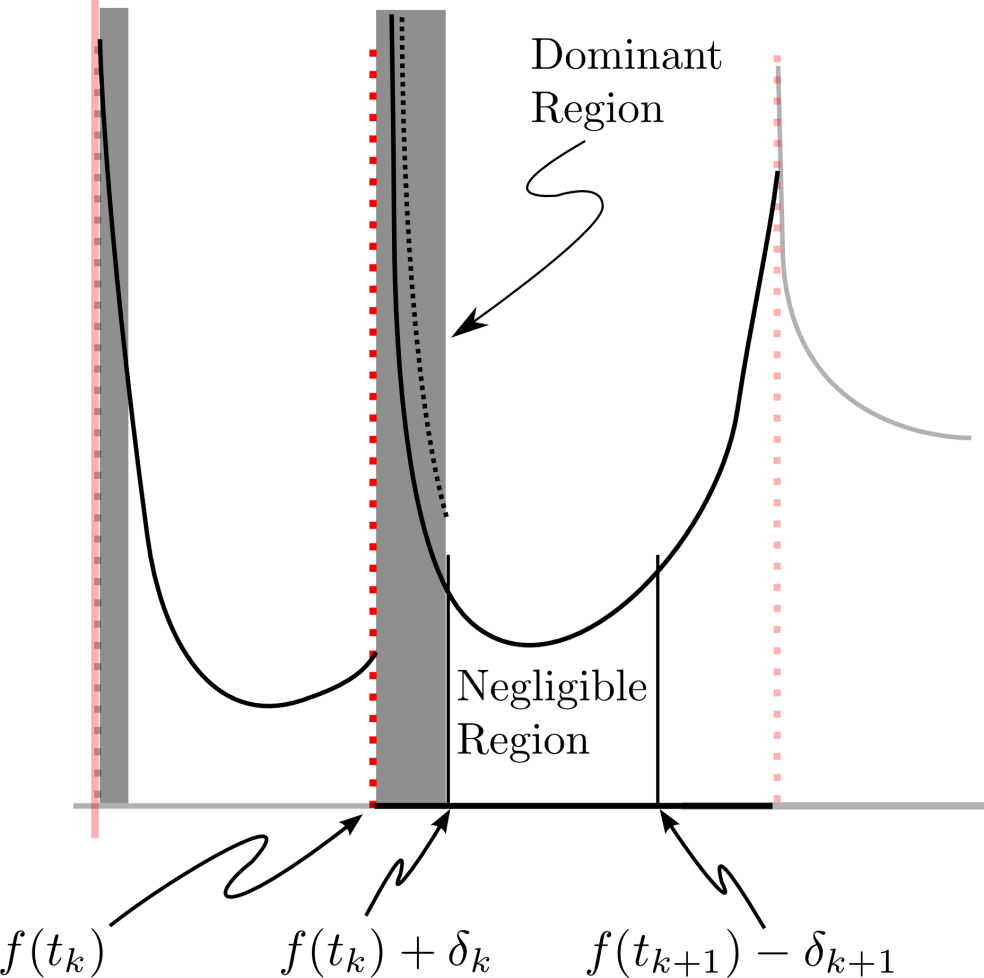 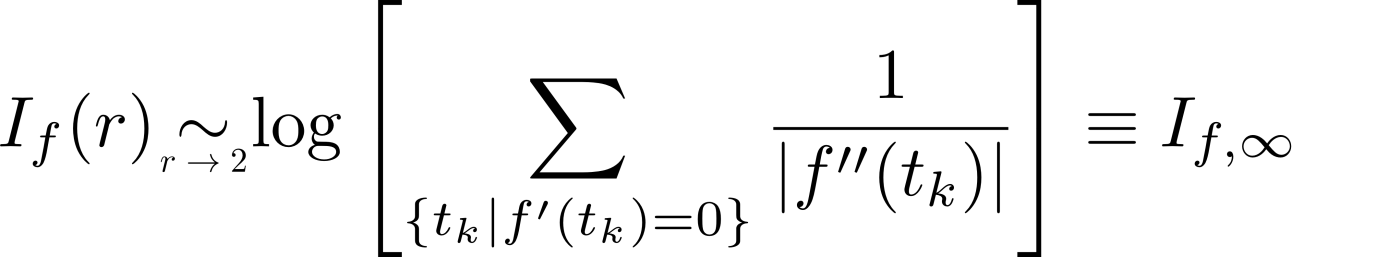 Asymptotic Form as r  2
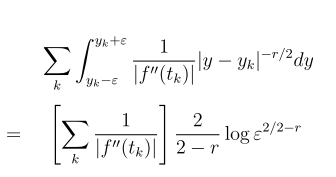 Asymptotic Form as r  2
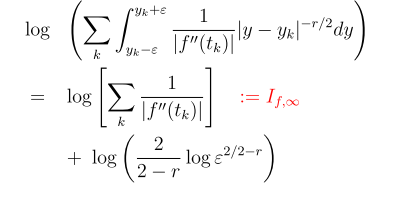 Non-destructive Evaluation of Graphite-Epoxy Composites
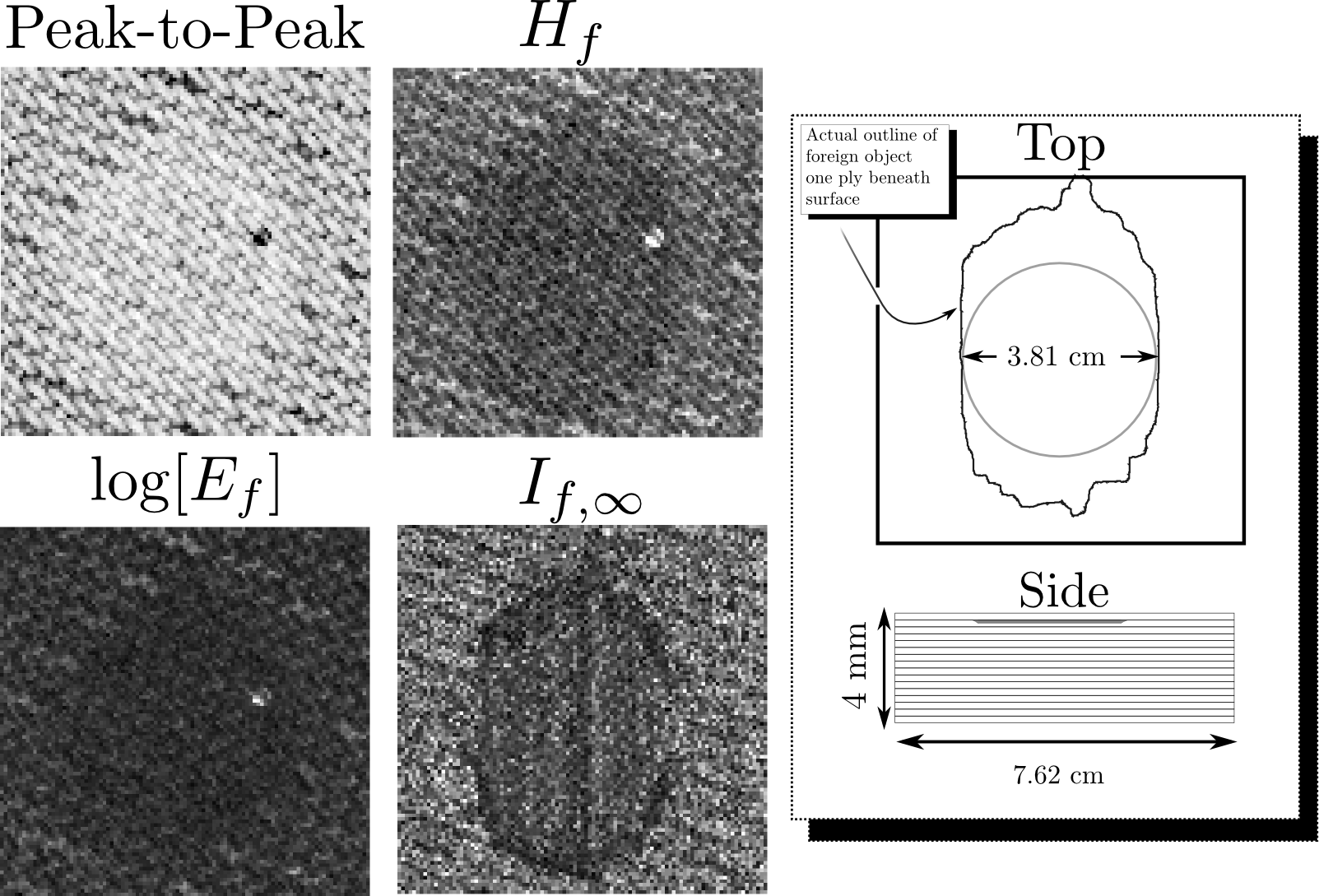 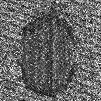 Materials Characterization:  Entropy detects Flaws that are invisible to conventional techniques
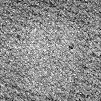 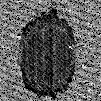 All Processing is done independently on RF Segments
No Gates or Spatial Information is used
The Different Entropies
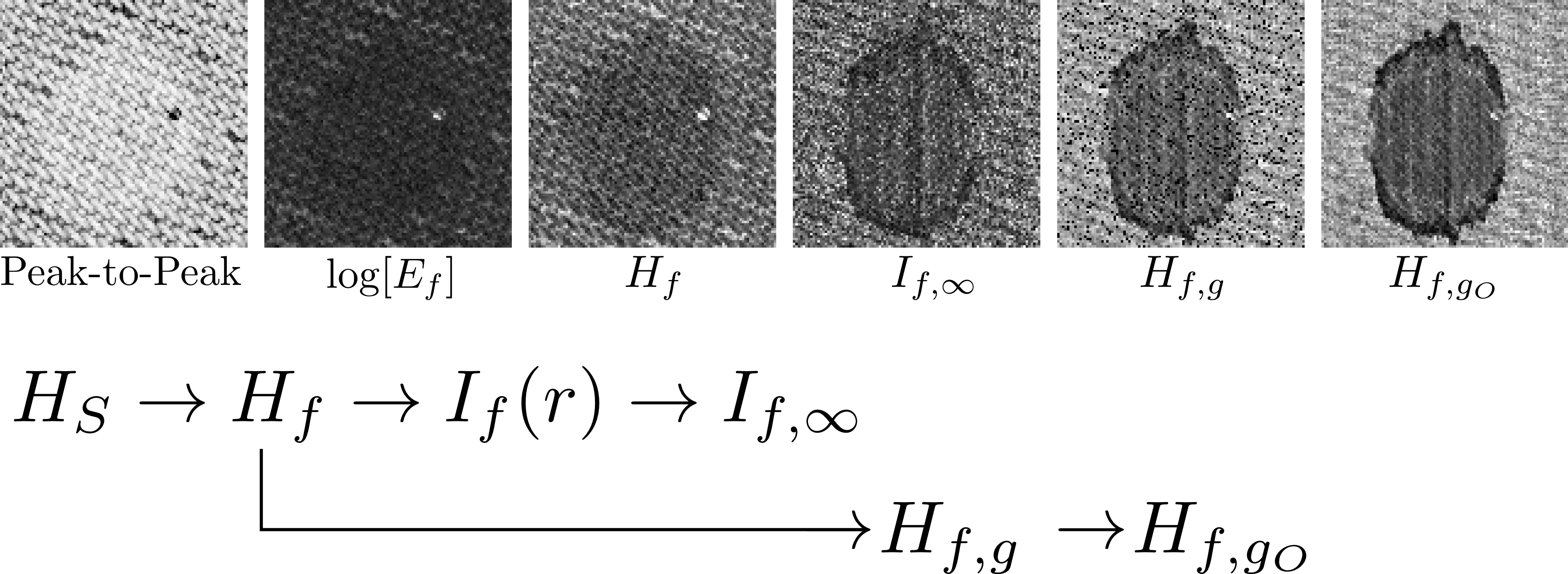 Joint Entropy
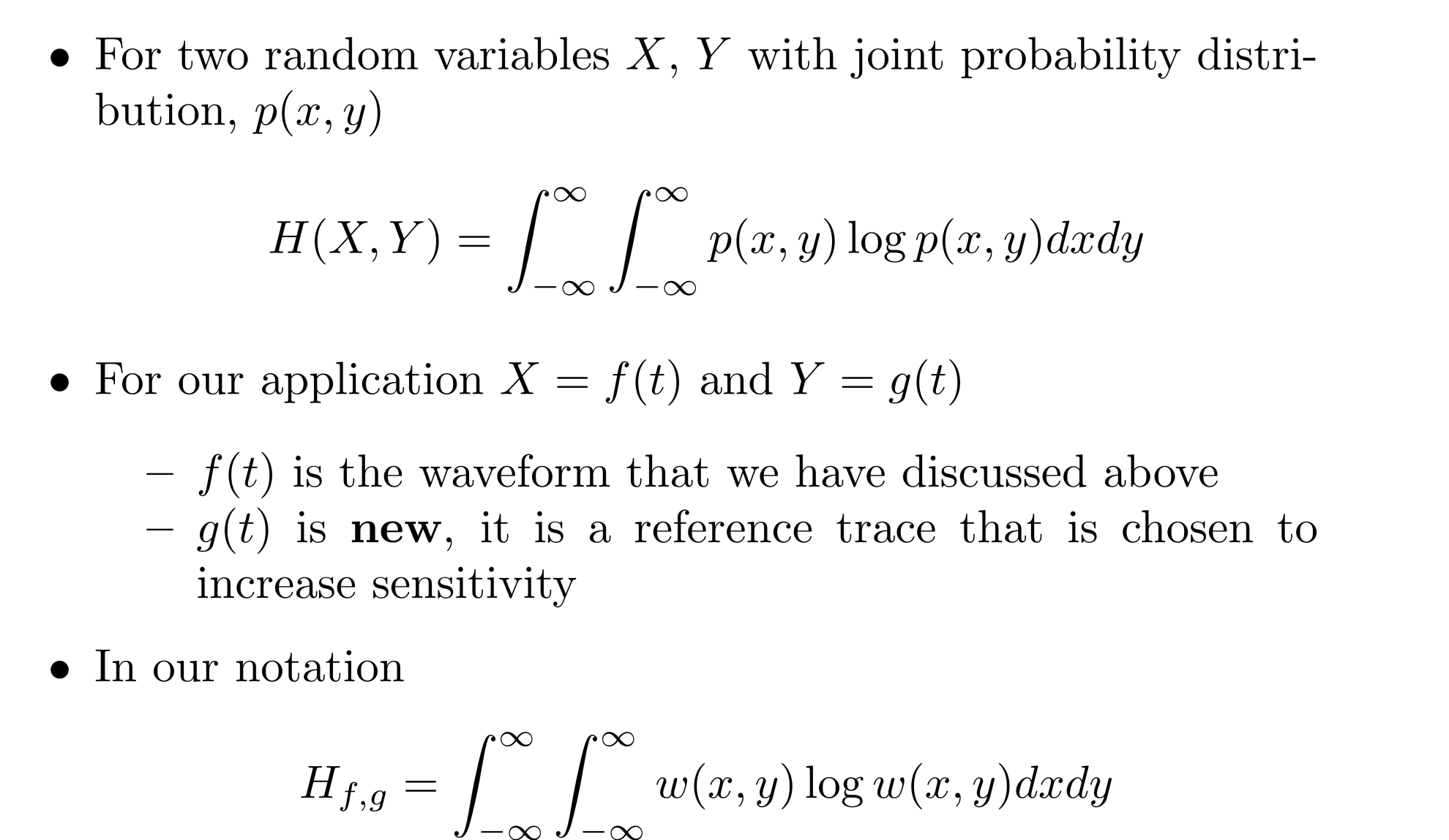 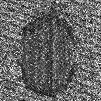 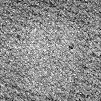 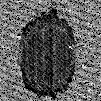 Joint Entropy
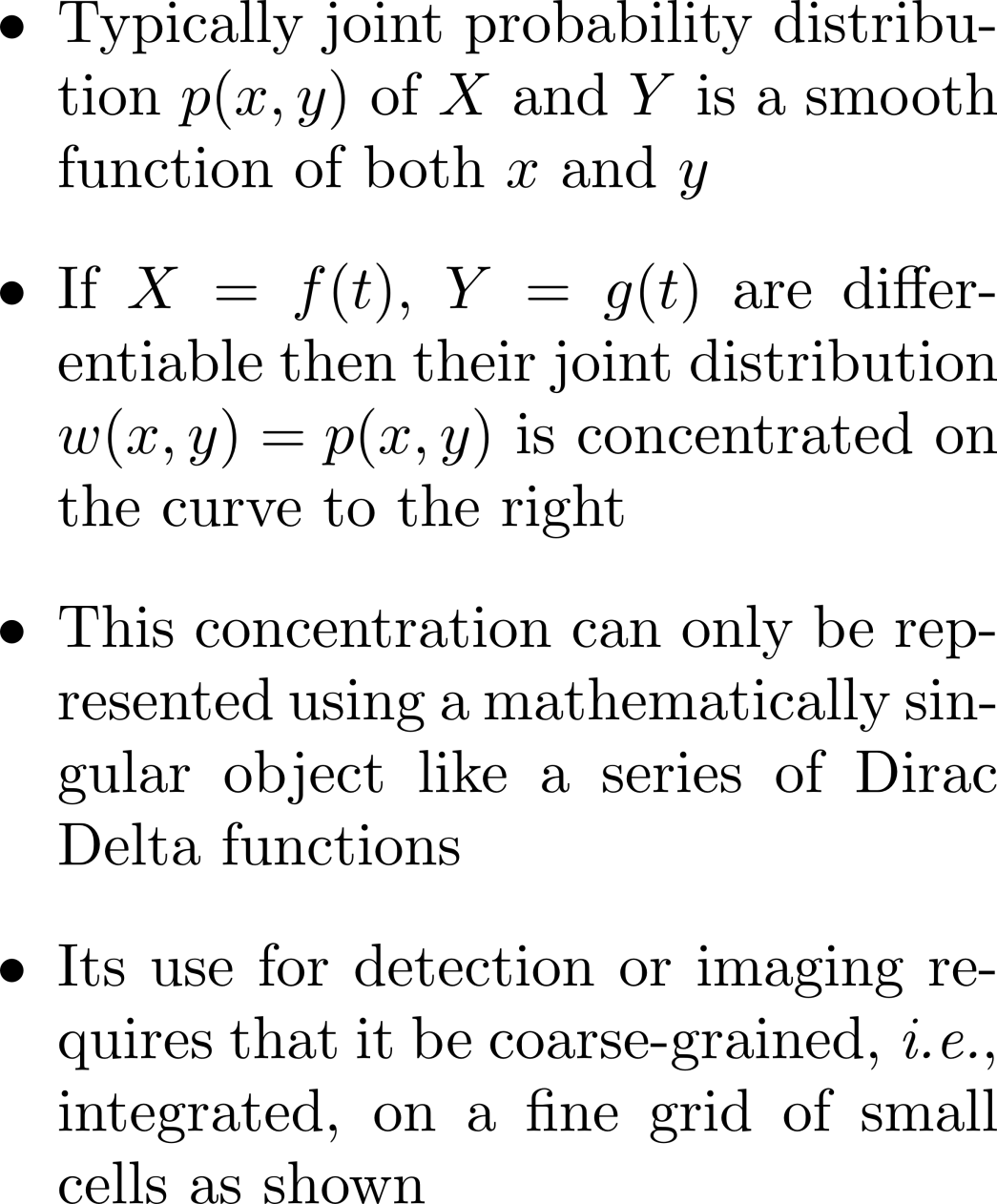 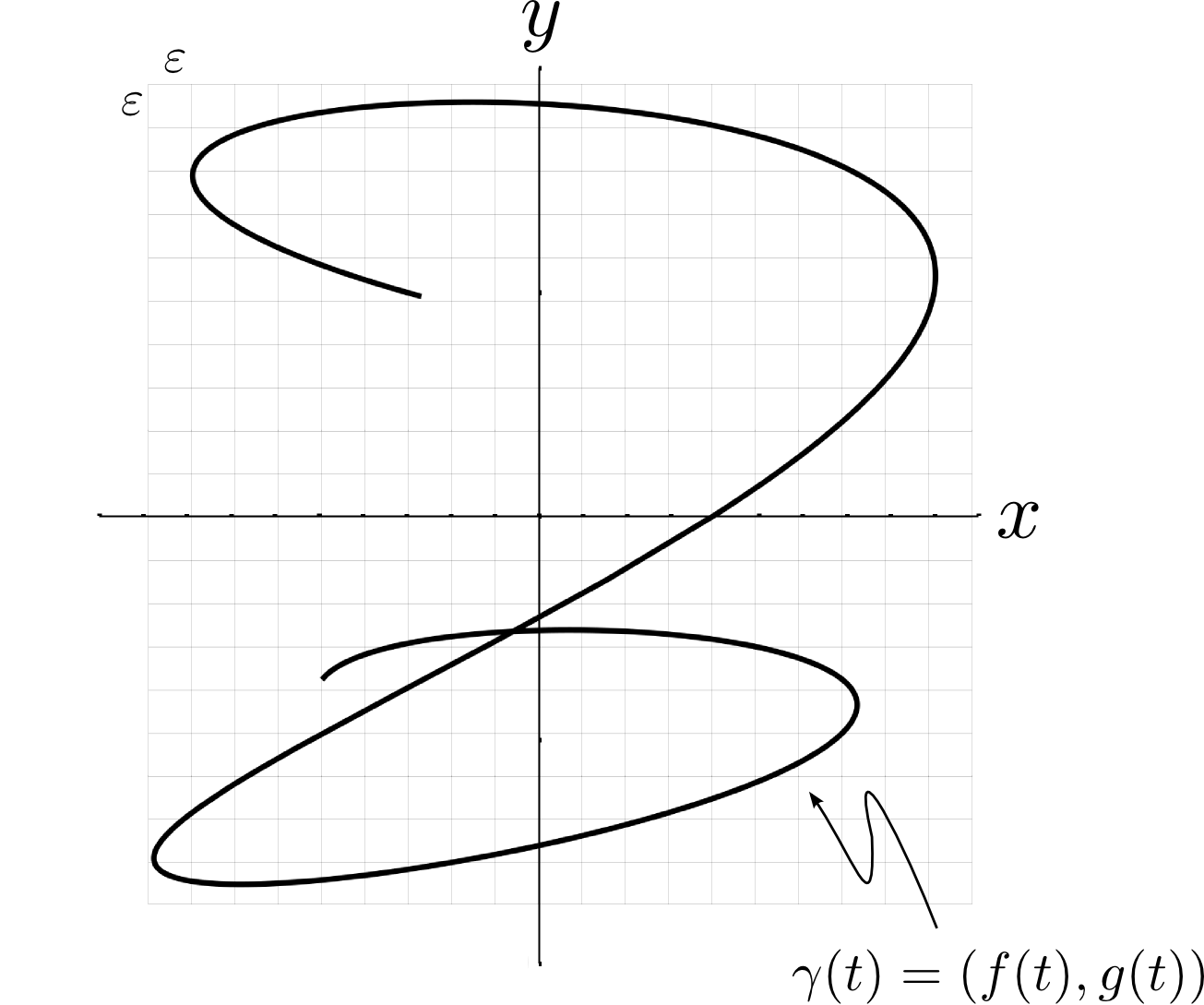 Joint Entropy
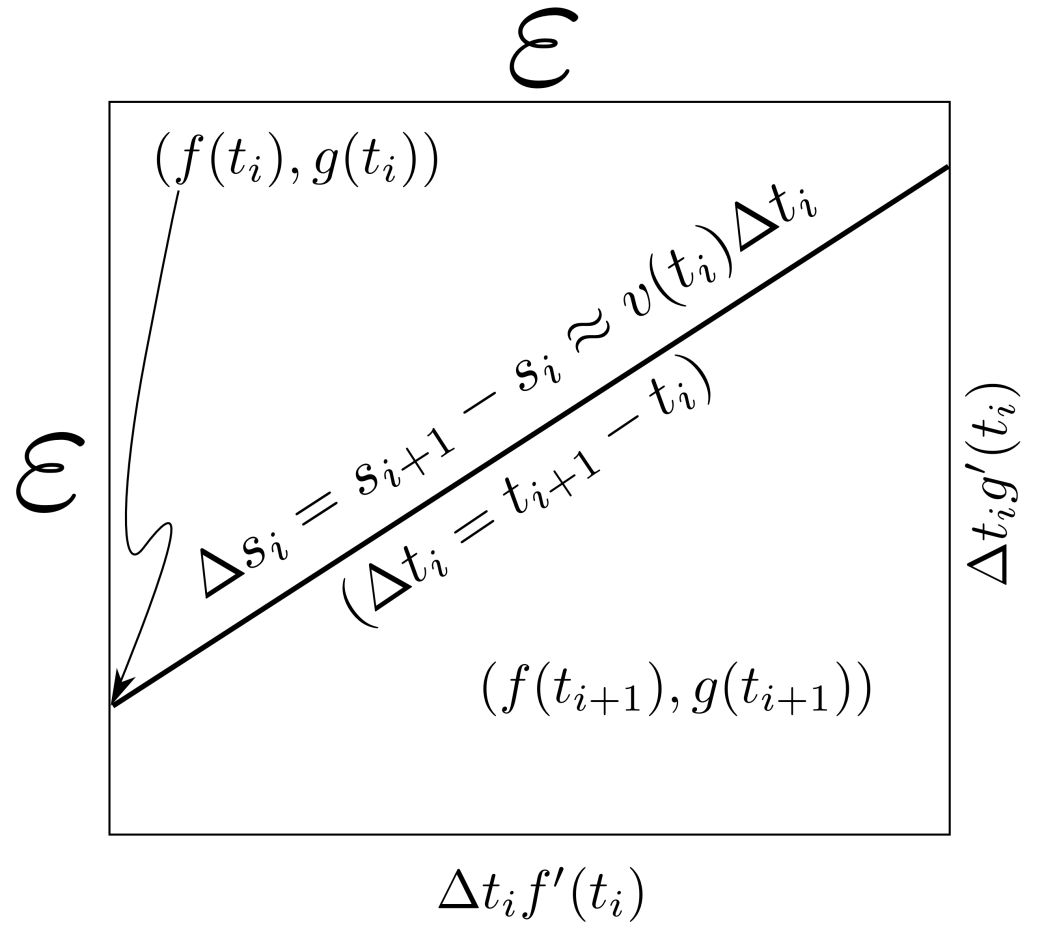 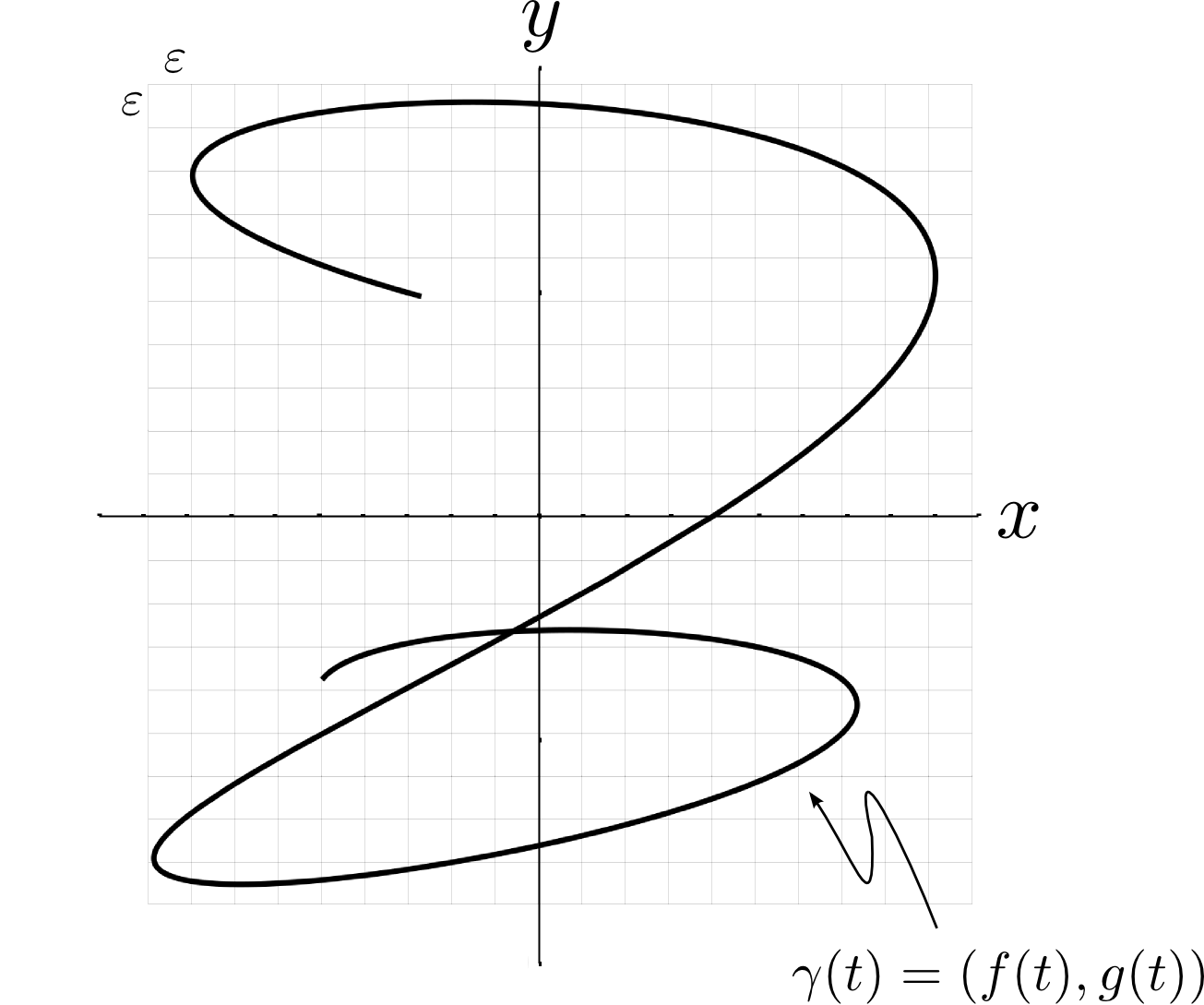 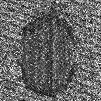 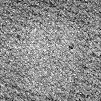 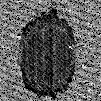 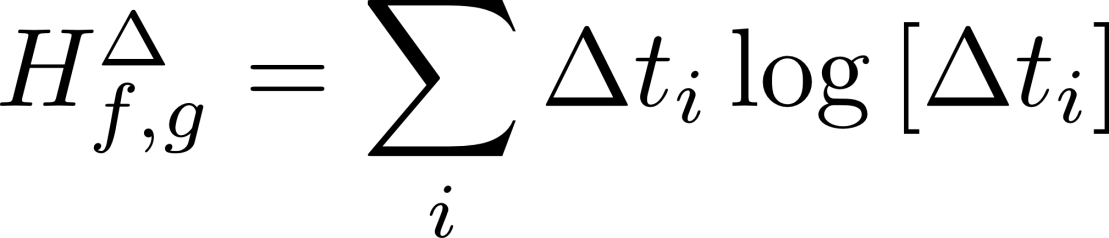 Joint Entropy
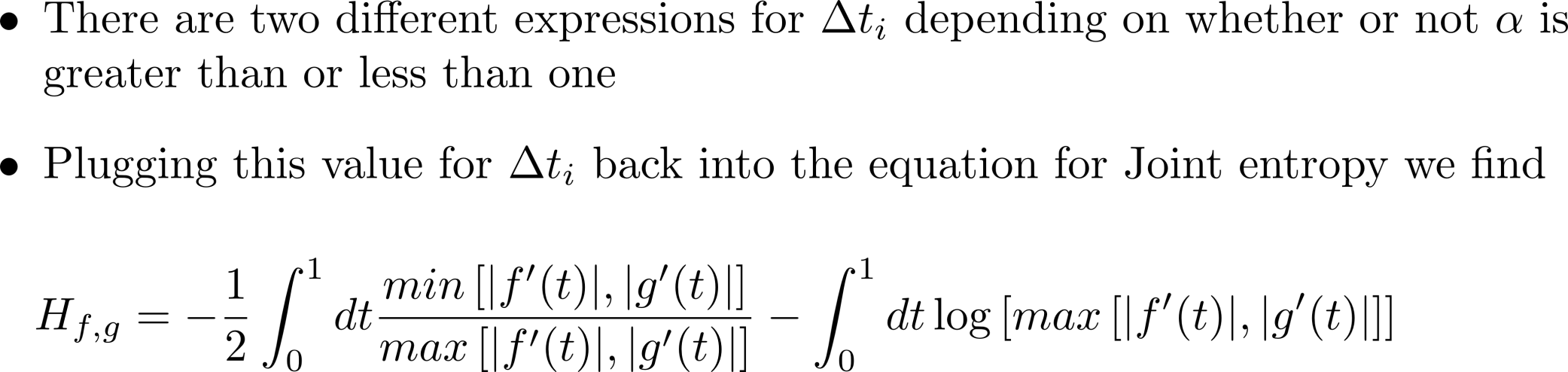 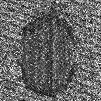 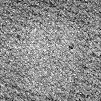 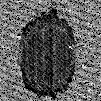 Different pictures
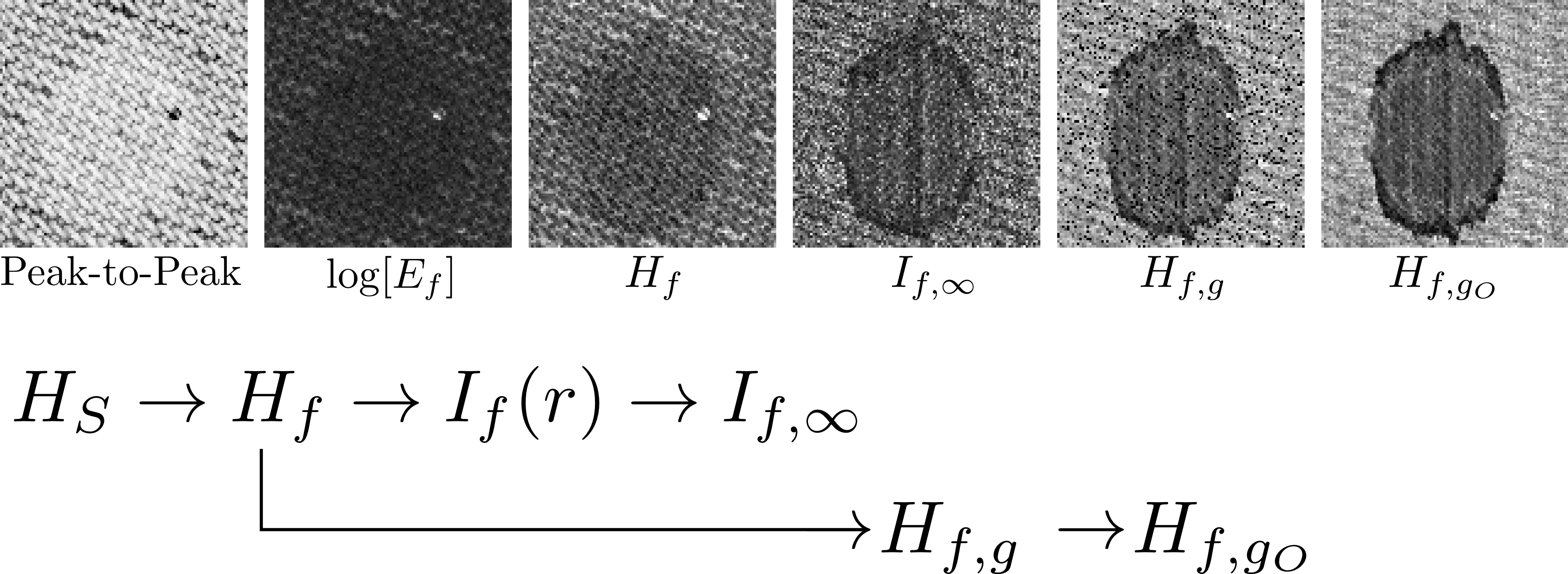 Therapy Monitoring
Medical Diagnosis:  Entropy is more sensitive to therapeutic effects than conventional techniques
Note: 
All Processing is done independently on RF Segments
No Gates or Spatial Information is used
Effect of Steroid Treatment in MDx Mice
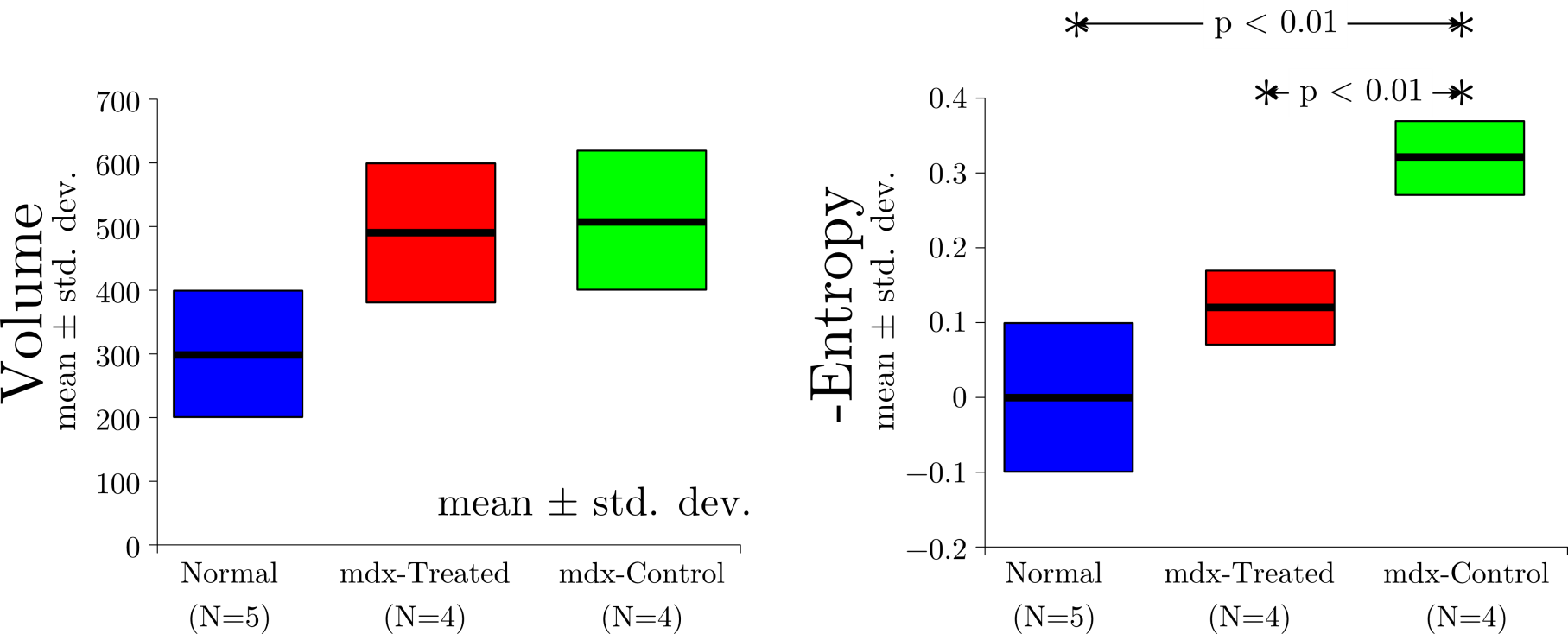 Therapy Monitoring
Medical Diagnosis:  Entropy is more sensitive to therapeutic effects than conventional techniques
Note: 
All Processing is done independently on RF Segments
No Gates or Spatial Information is used
Effect of Steroid Treatment in MDx Mice
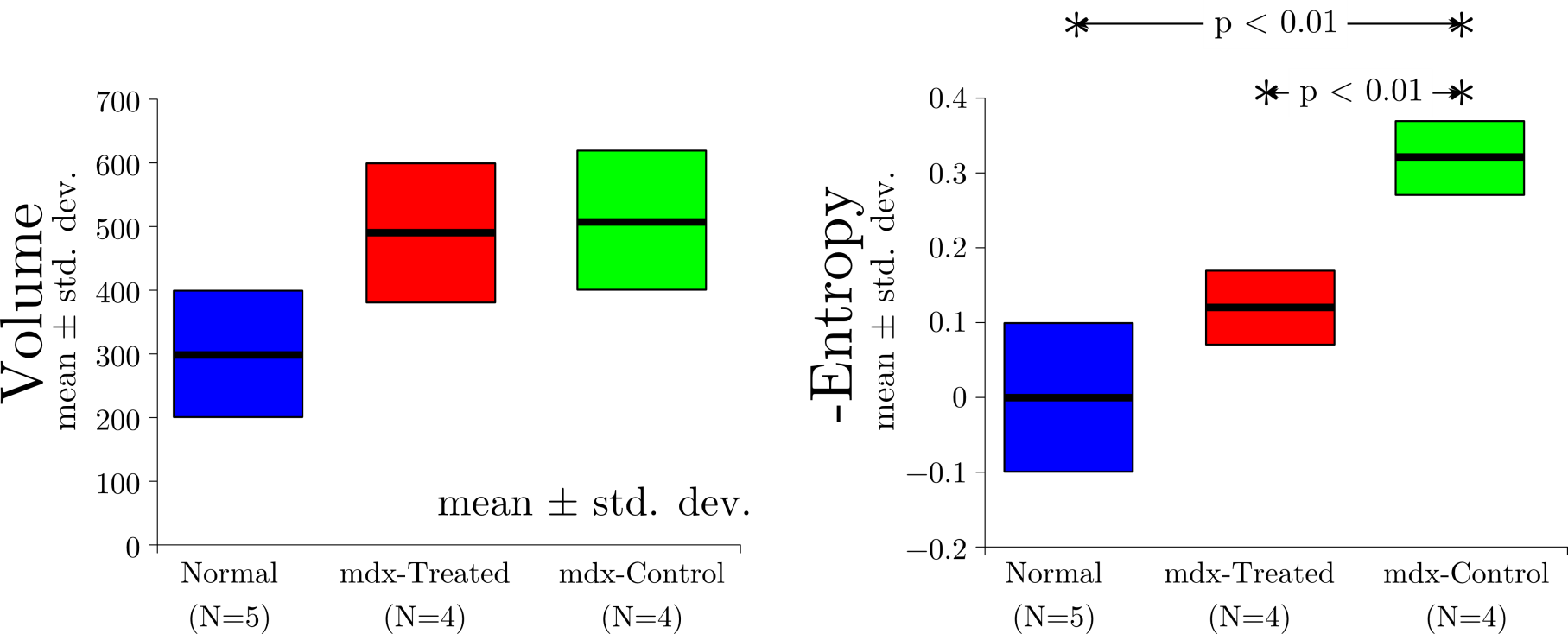 Tissue Characterization
Note: 
All Processing is done independently on RF Segments
No Gates or Spatial Information is used
Medical Diagnosis:  Entropy is more sensitive to therapeutic effects than conventional techniques
Diagnosis of DMD in Humans
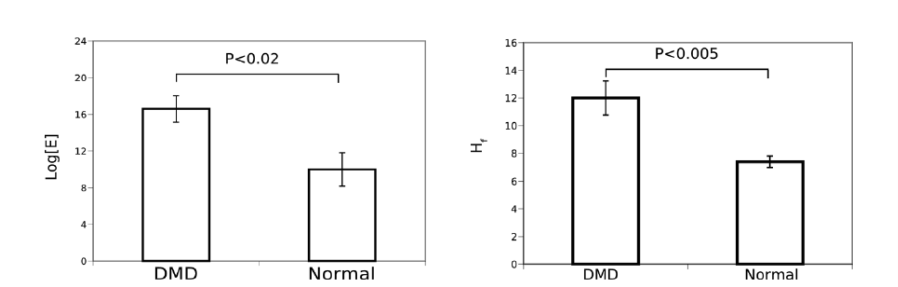 Tissue Characterization
Note: 
All Processing is done independently on RF Segments
No Gates or Spatial Information is used
Medical Diagnosis:  Entropy is more sensitive to therapeutic effects than conventional techniques
Diagnosis of DMD in Humans
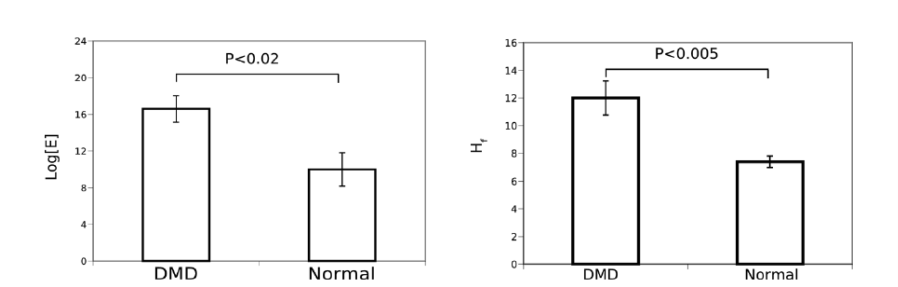 All Detection is Based on Waves
Medical Scanners:
Ultrasound, PET, SPECT
Developed a suite of algorithms that work in the Medical domain
The systems are characterized by high signal loss
Attenuating materials
Non planar interfaces scatter waves away from the sensor
Must compensate for motion during acquisition
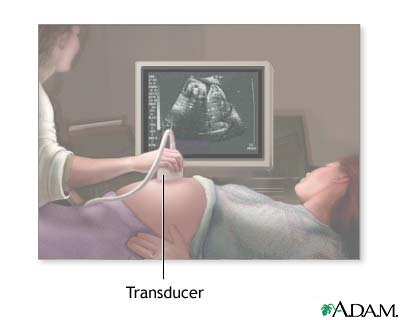 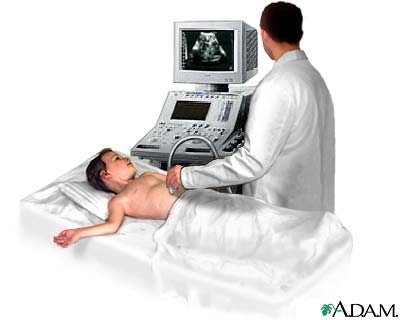 We have developed fully automatic algorithms that meet these challenges
Robust in the presence of noise
Fast enough to operate on multi GigaByte data sets
Automatically segment data sets into segments of different relative importance
Produce quantitative performance metrics to aid medical treatment process
Superior to conventional techniques
These are general enough to be applicable in other problem domains
All Detection is Based on Waves
Medical Scanners:
Ultrasound, PET, SPECT
Developed a suite of algorithms that work in the Medical domain
The systems are characterized by high signal loss
Attenuating materials
Non planar interfaces scatter waves away from the sensor
Must compensate for motion during acquisition
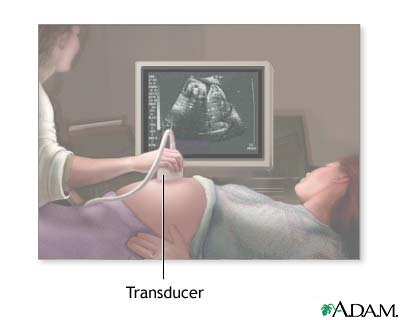 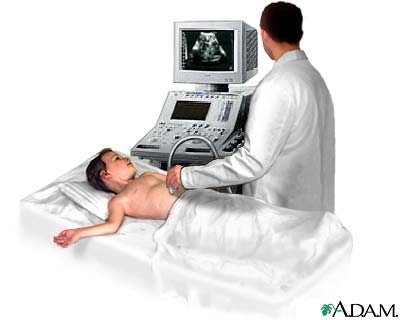 We have developed fully automatic algorithms that meet these challenges
Robust in the presence of noise
Fast enough to operate on multi GigaByte data sets
Automatically segment data sets into segments of different relative importance
Produce quantitative performance metrics to aid medical treatment process
Superior to conventional techniques
These are general enough to be applicable in other problem domains
[Speaker Notes: Mention that we are talking about backscatter measurements in all of the applications and examples]
All Detection is Based on Waves
Medical Scanners:
Ultrasound, PET, SPECT
Developed a suite of algorithms that work in the Medical domain
The systems are characterized by high signal loss
Attenuating materials
Non planar interfaces scatter waves away from the sensor
Must compensate for motion during acquisition
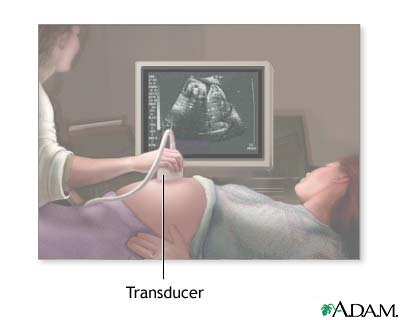 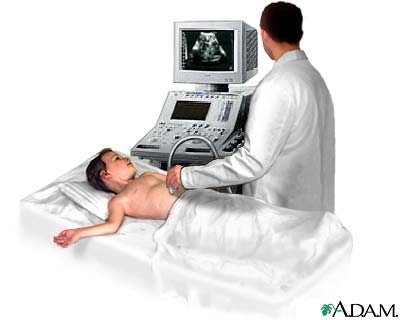 We have developed fully automatic algorithms that meet these challenges
Robust in the presence of noise
Fast enough to operate on multi GigaByte data sets
Automatically segment data into subsets of different relative importance
Produce quantitative performance metrics to aid medical treatment process
Typically more sensitive than energy-based techniques
These are general enough to be applicable in other problem domains
All Detection is Based on Waves
Developed a suite of algorithms that work in the Medical domain
The systems are characterized by high signal loss
Attenuating materials
Non planar interfaces scatter waves away from the sensor
Must compensate for motion during acquisition
Noise-Normalized
Energy
Noise- Normalized
Entropy
A
A
We have developed fully automatic algorithms that meet these challenges
Robust in the presence of noise
Fast enough to operate on multi GigaByte data sets
Automatically segment data into subsets of different relative importance
Produce quantitative performance metrics to aid medical treatment process
Typically more sensitive than energy-based techniques. i.e., noise-normalized or confidence values are greater if entropy analysis is used
These are general enough to be applicable in other problem domains
All Detection is Based on Waves
Medical Scanners:
Ultrasound, PET, SPECT
Developed a suite of algorithms that work in the Medical domain
The systems are characterized by high signal loss
Attenuating materials
Non planar interfaces scatter waves away from the sensor
Must compensate for motion during acquisition
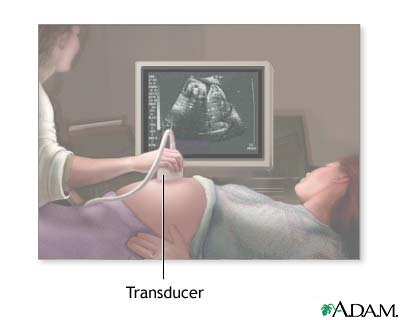 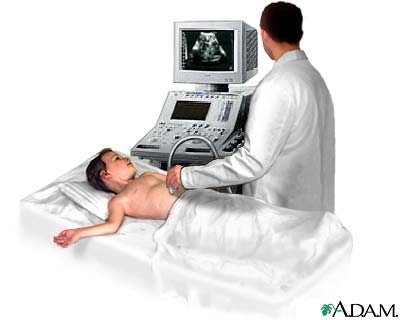 We have developed fully automatic algorithms that meet these challenges
Robust in the presence of noise
Fast enough to operate on multi GigaByte data sets
Automatically segment data into subsets of different relative importance
Produce quantitative performance metrics to aid medical treatment process
Typically more sensitive than energy-based techniques
These are general enough to be applicable in other problem domains
All Detection is Based on Waves
Medical Scanners:
Ultrasound, PET, SPECT
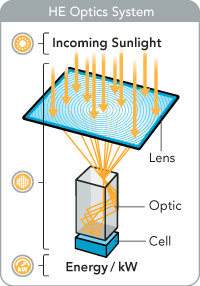 Optical Systems:
Cameras, microscopes,
telescopes
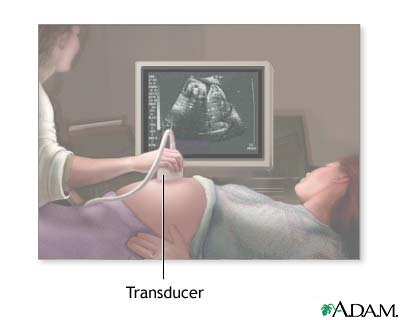 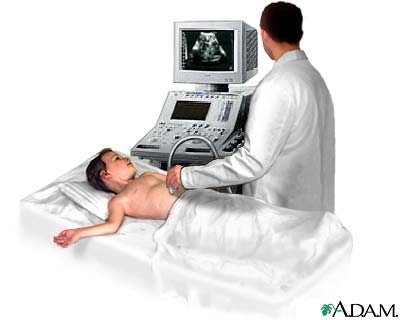 Radar Systems:
Air flight control,
Remote sensing
Security Systems and NDT:
Airport scanners
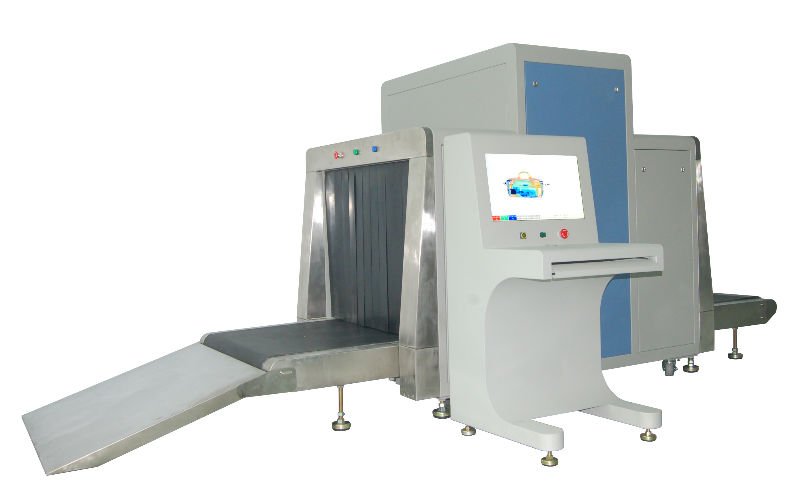 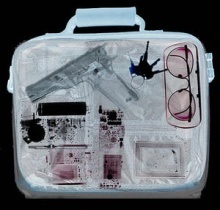 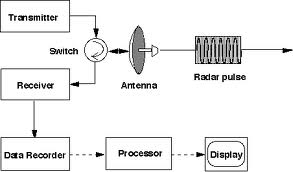 Microwave Threat Detection
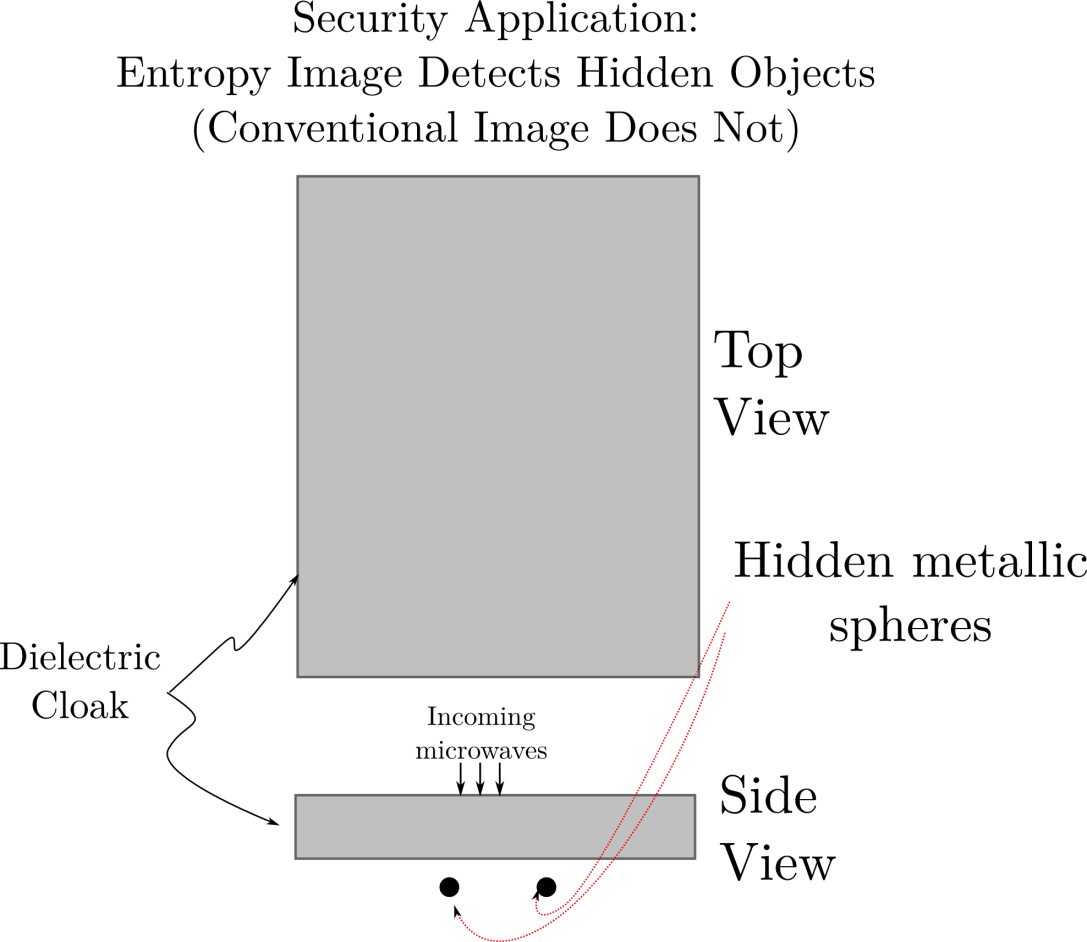 Security Scanning and Threat Detection:  Entropy detects hidden security threats that are invisible to conventional scans
Microwave Threat Detection
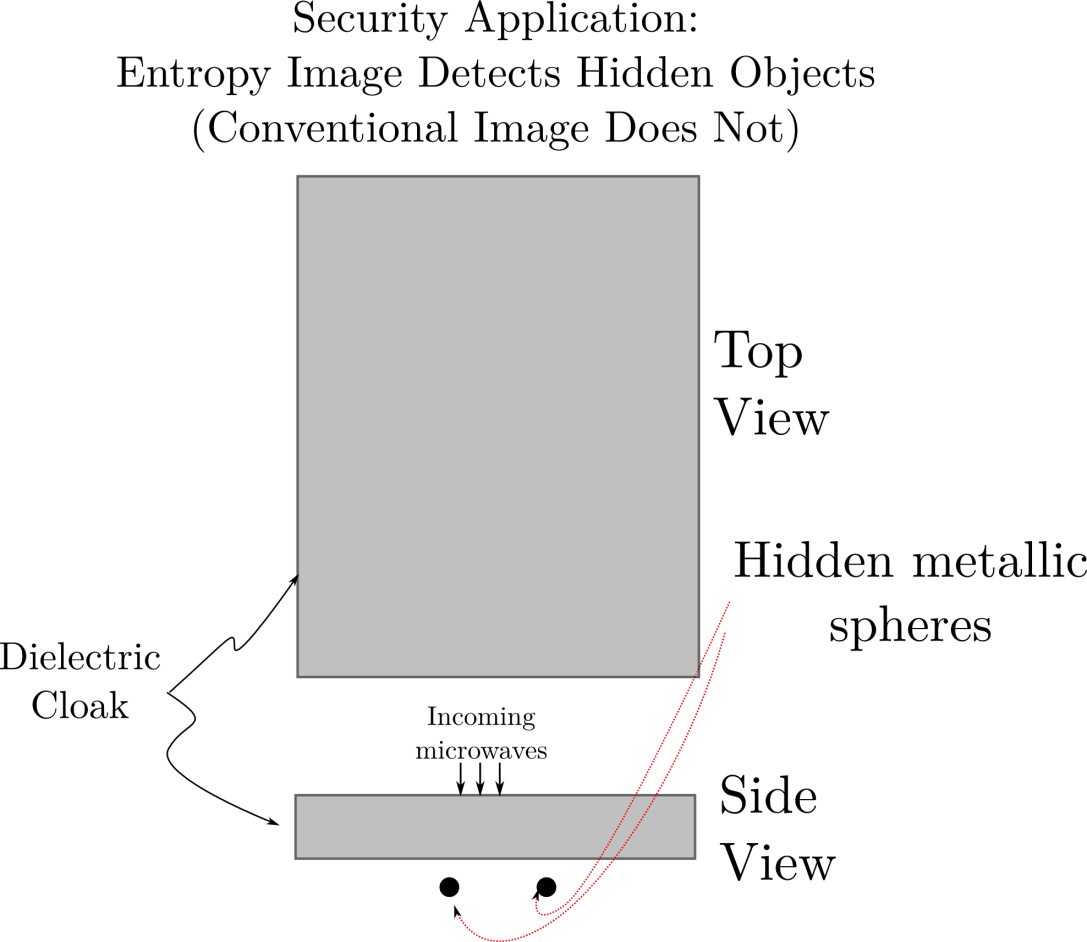 Security Scanning and Threat Detection:  Entropy detects hidden security threats that are invisible to conventional scans
Microwave Threat Detection
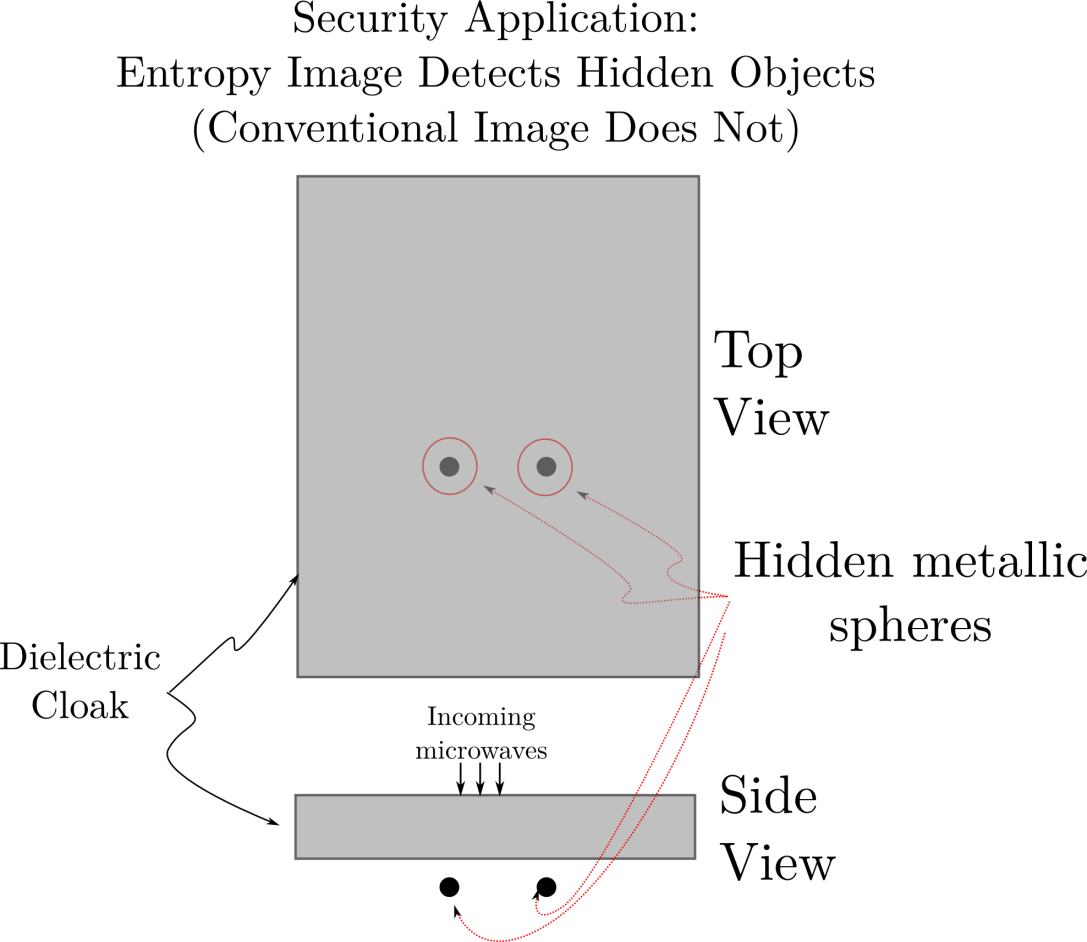 Security Scanning and Threat Detection:  Entropy detects hidden security threats that are invisible to conventional scans
Microwave Threat Detection
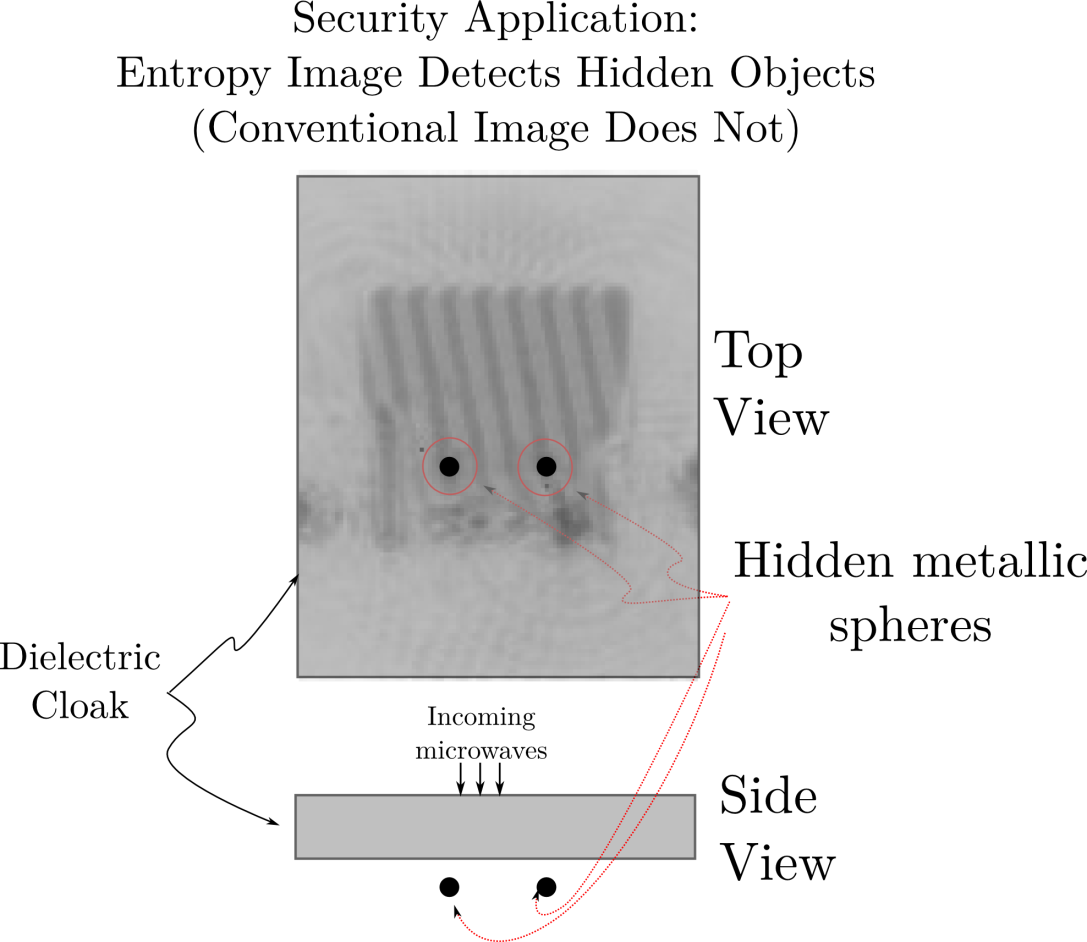 Security Scanning and Threat Detection:  Entropy detects hidden security threats that are invisible to conventional scans
Microwave Threat Detection
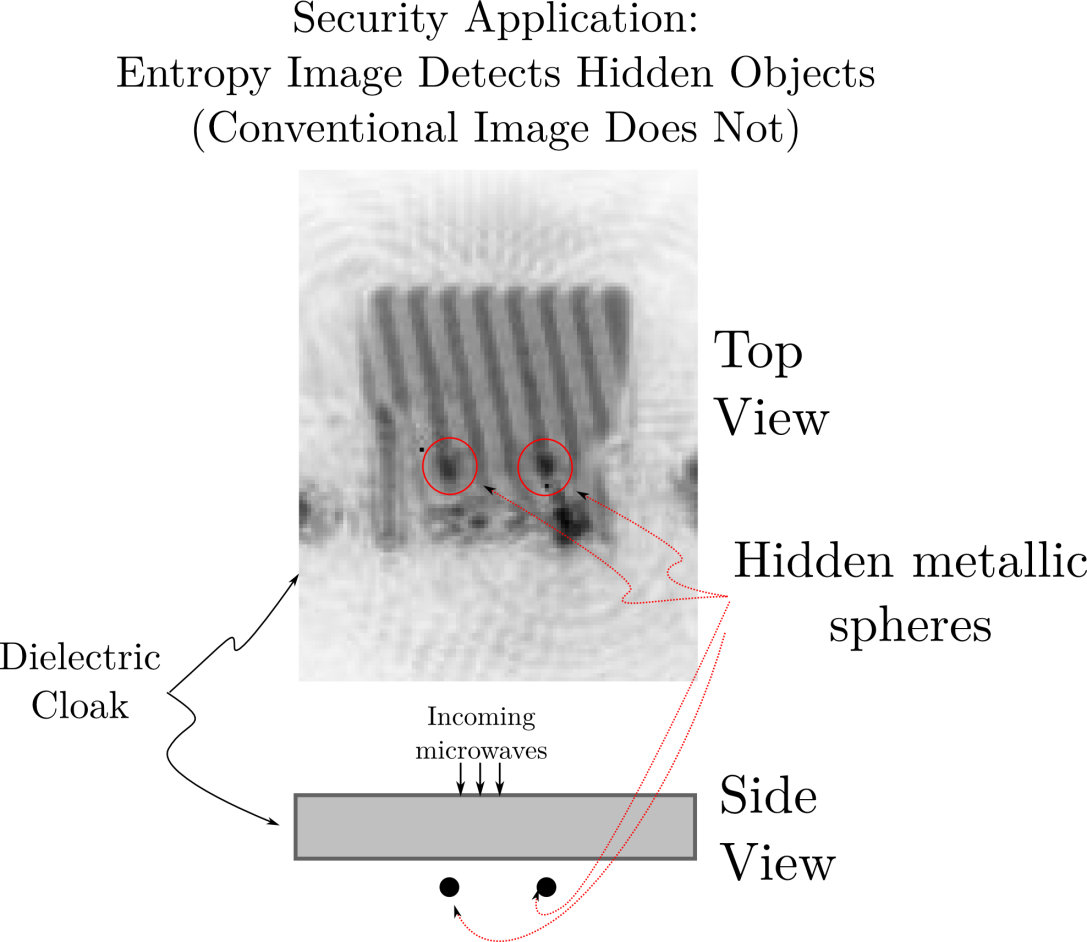 Security Scanning and Threat Detection:  Entropy detects hidden security threats that are invisible to conventional scans
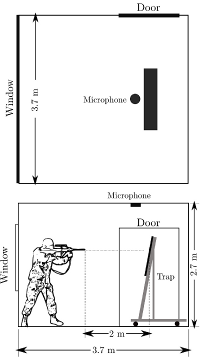 Acoustic Firearm Classification
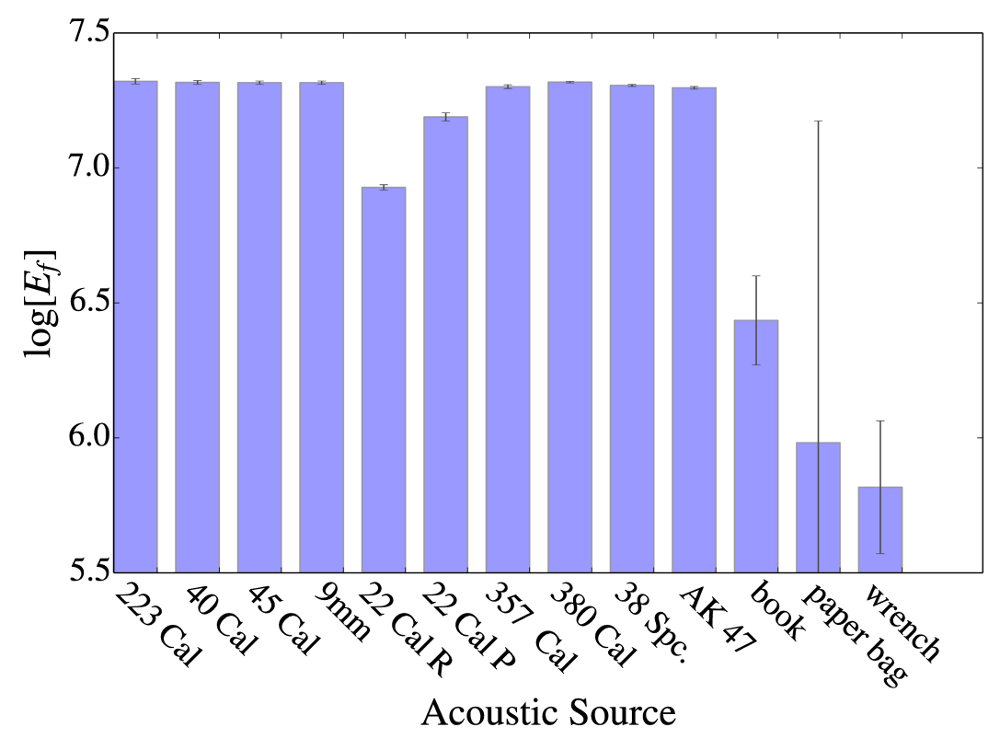 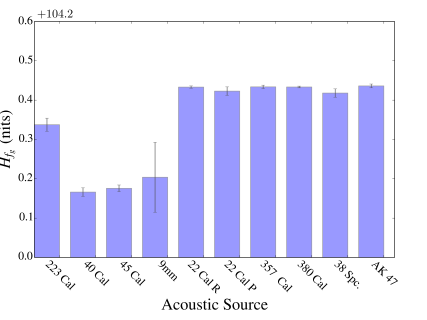 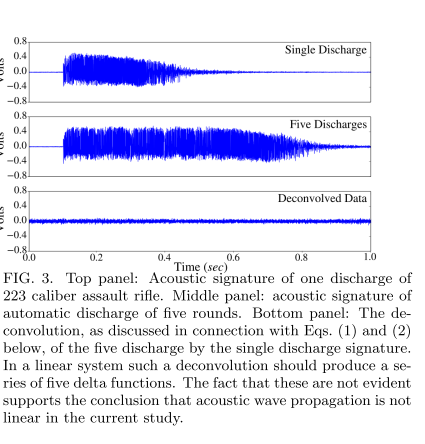 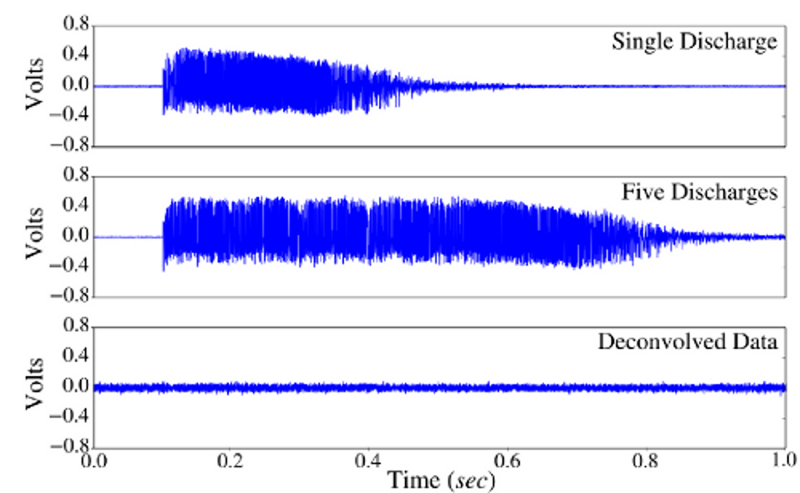 Summary
Entropy imaging can detect objects that are not visible in energy-based images
NDT
Medical
Threat detection, Security systems
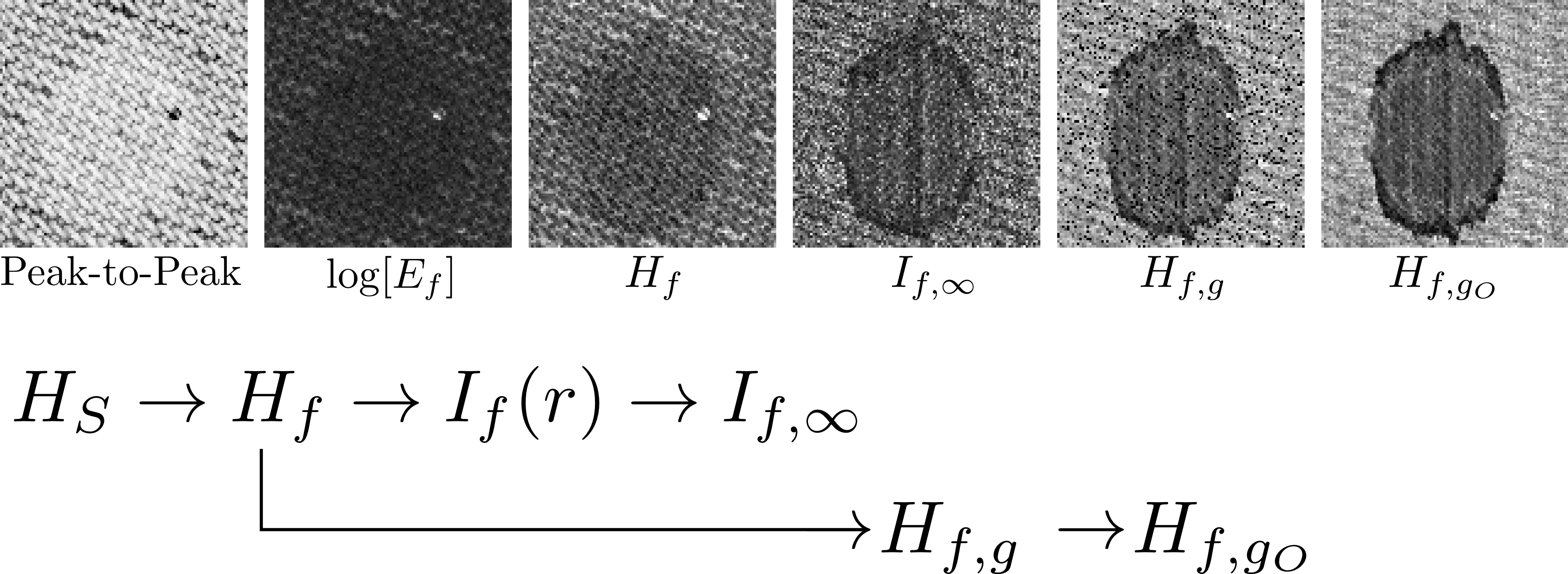 Future Work
Joint Entropy with multiple references
Optimum reference
Applications to other data sources and types of problems
References
Entropy vs. Energy Waveform Processing: A Comparison Based on the Heat Equation, M.S. Hughes, J.E. McCarthy, P. Bruillard, J.N. Marsh,  S.A. Wickline, Entropy, 17 [2015] 3518-3551

2. Joint-Entropy of Continuously Diﬀerentiable Ultrasonic Waveforms, M.S. Hughes, J.E. McCarthy, J.N. Marsh,  S.A. Wickline, J. Acoustical Society of America, 133 (1) [2013] 283-300

3. Improved Signal Processing to Detect Cancer by Ultrasonic Molecular Imaging of Targeted Nanoparticles, M.S. Hughes, J. Marsh, J.E. McCarthy, M.V. Wickerhauser, B. Maurizi, K. Wallace, G. Lanza,  S.A. Wickline, J. Acoustical Society of America, 129(6)[2011] 3756-3767

 4. Real-time calculation of a limiting form of the Renyi entropy applied to detection of subtle
changes in scattering architecture, M.S. Hughes, J.E. McCarthy, M. V. Wickerhauser, J.N.
Marsh, J.M. Arbeit, R.W. Fuhrhop, K.D. Wallace, T. Thomas, J. Smith, K. Agyem, G.M.
Lanza,  S.A. Wickline, J. Acoustical Society of America, Vol. 126, [2009] 2350-2358

5. Properties of an Entropy-based Signal Receiver with an Application to Ultrasonic Molecular
Imaging, M. S. Hughes, J. E. McCarthy, J. N. Marsh, J. M. Arbeit, R. G. Neumann, R. W.
Fuhrhop, K. D. Wallace, D. R. Znidersic, B. N. Maurizi, S. L. Baldwin, G. M. Lanza, S.
A. Wickline, J.  Acoustical Society of America, 121 [2007] 3542-3557
Automated Signal Detection
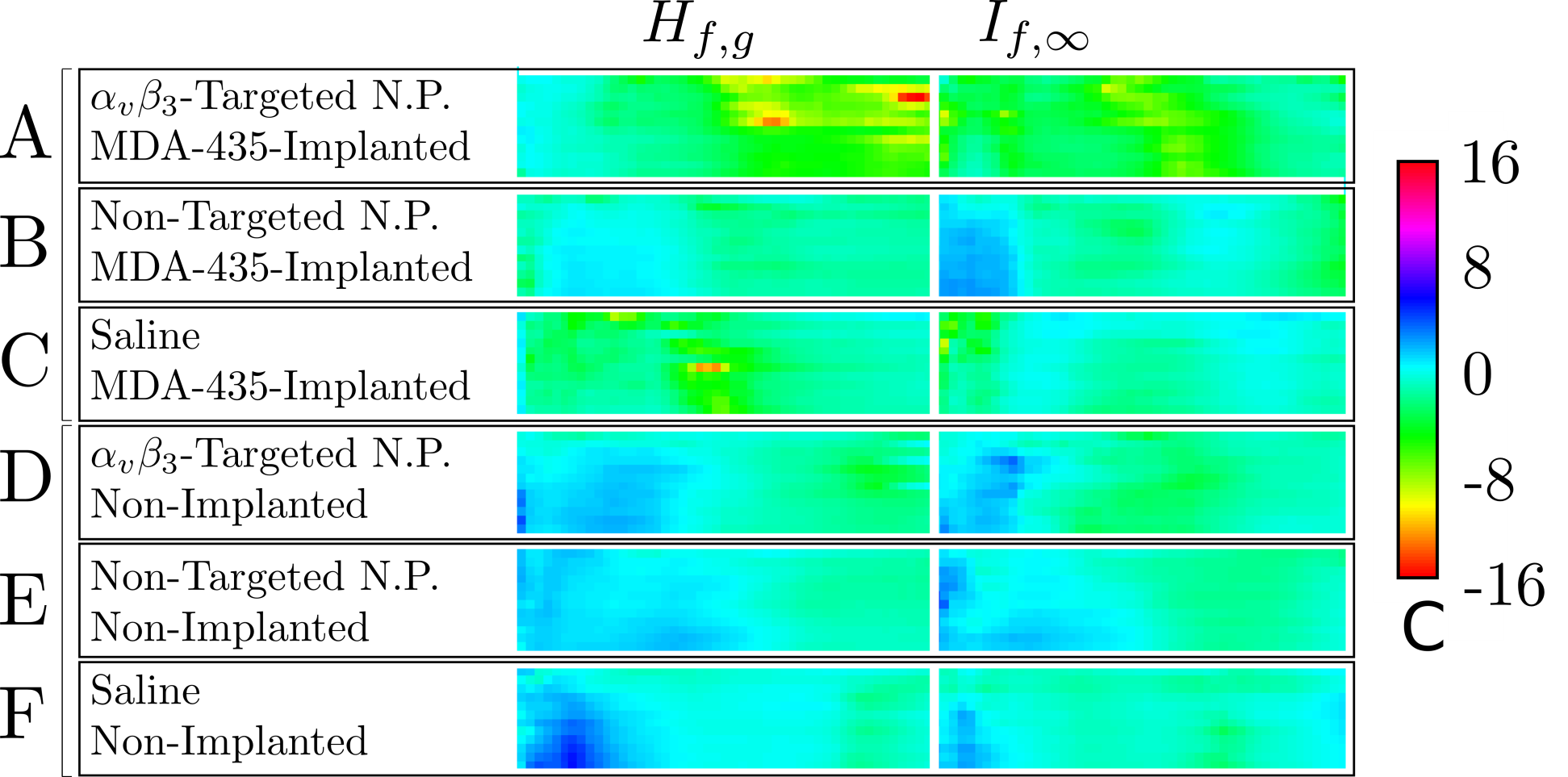 Established Application of Information Theory
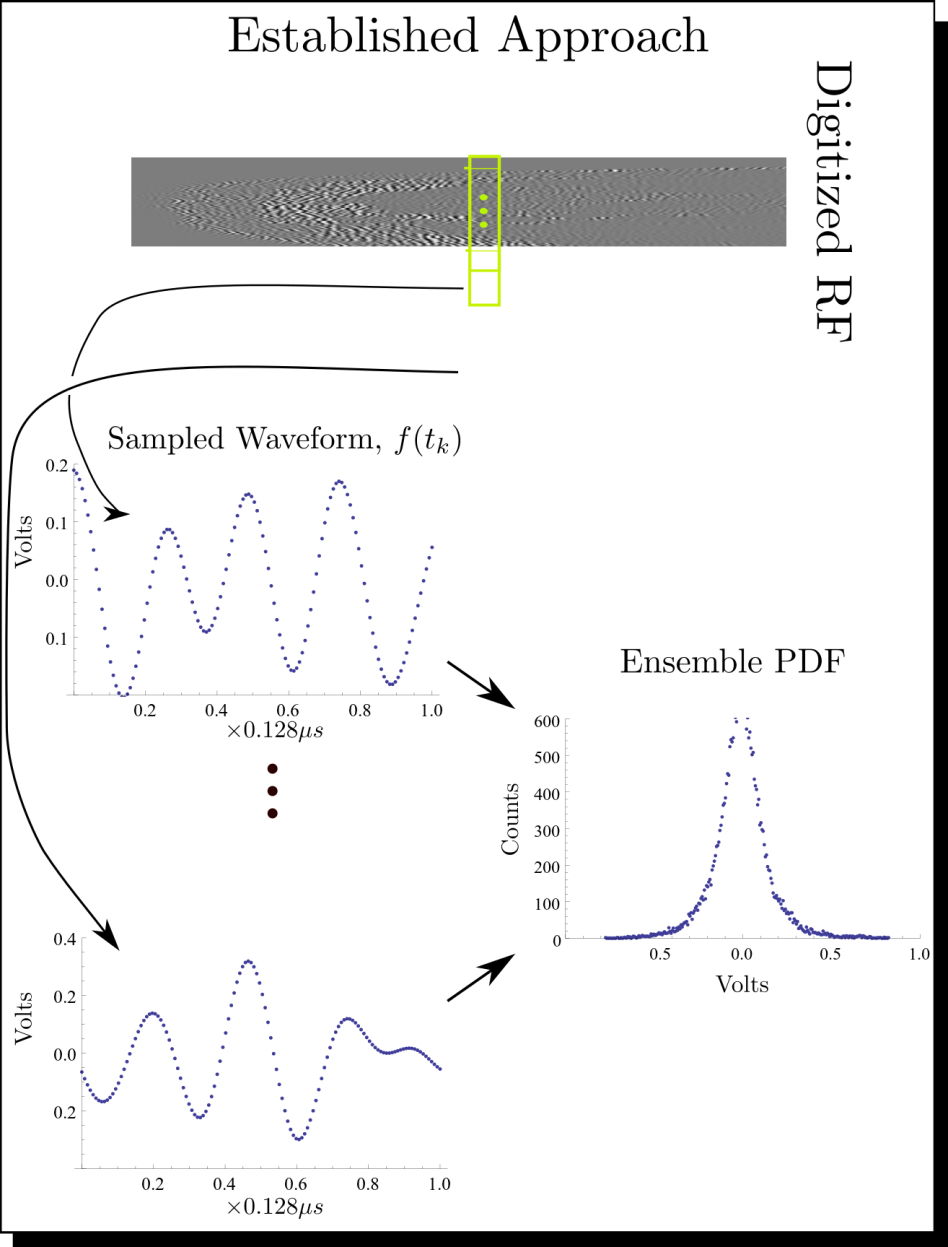 Intrinsic Information…
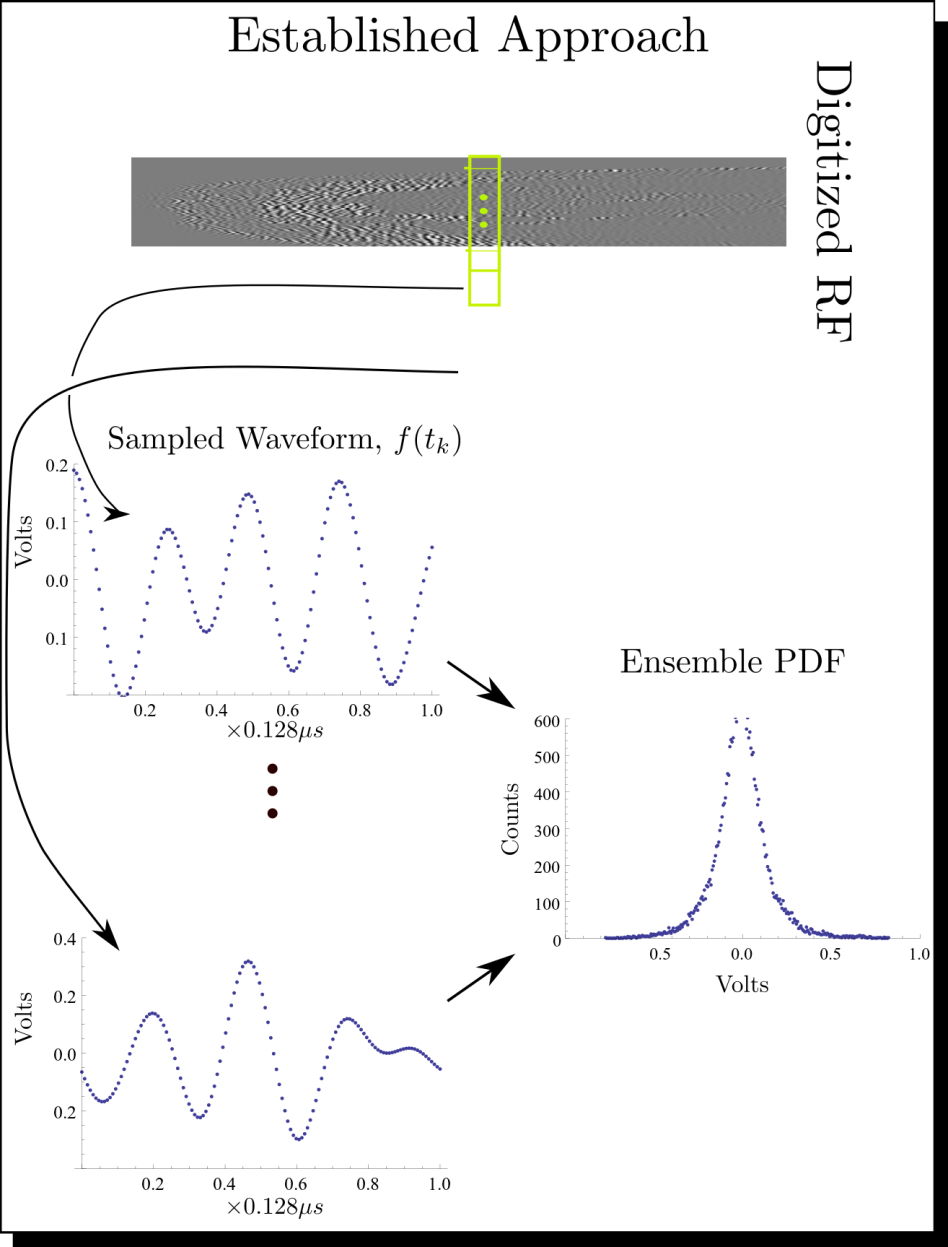 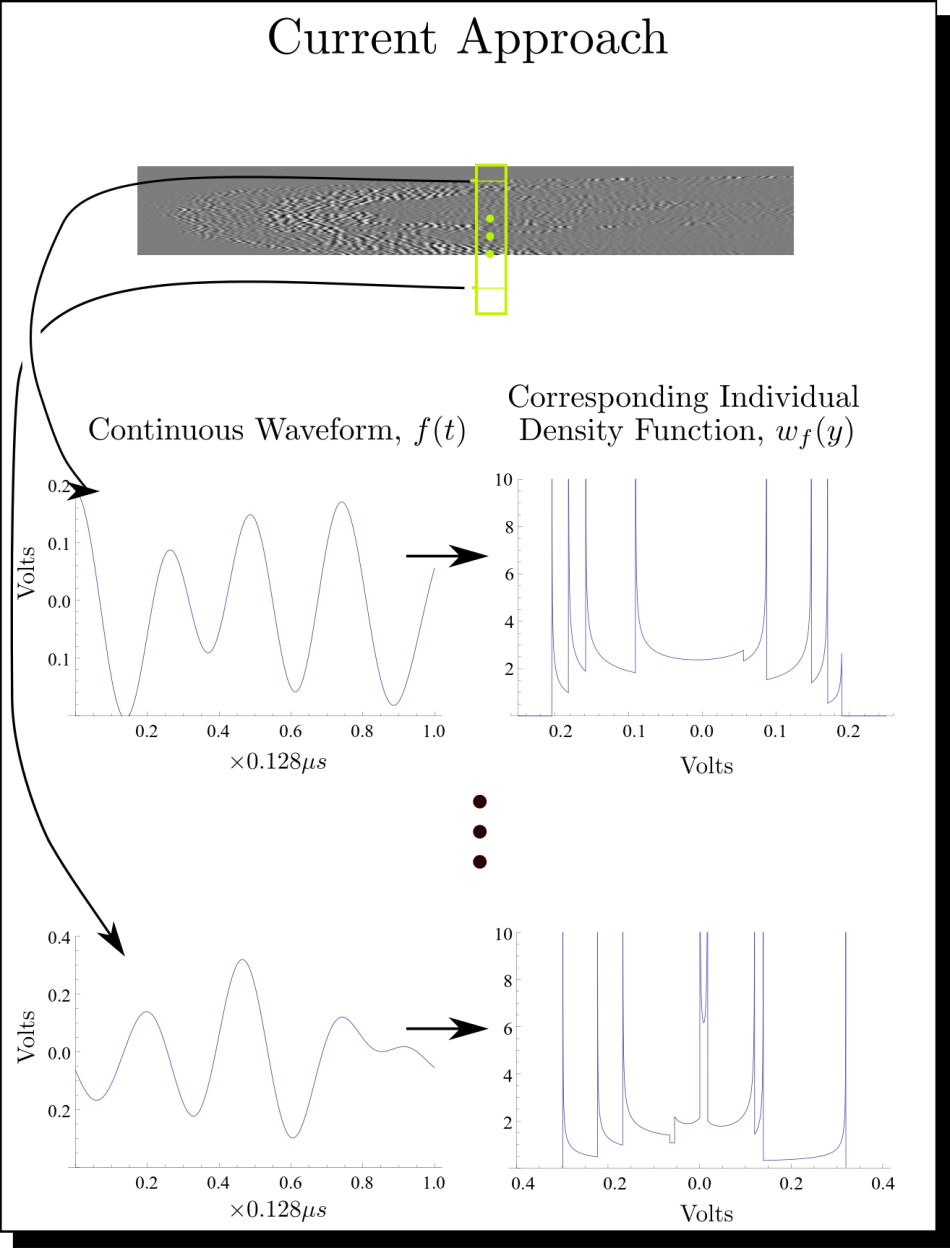